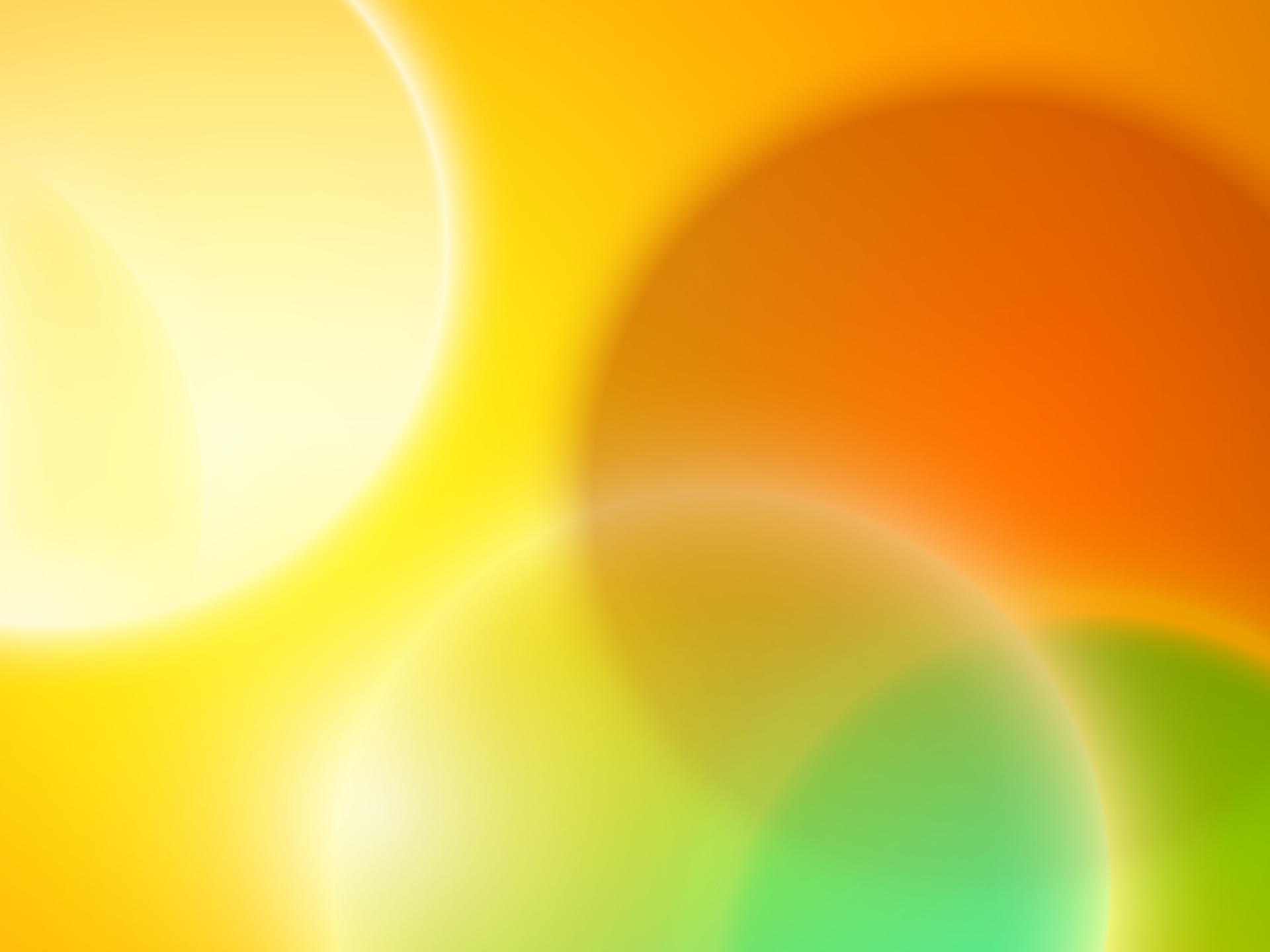 Муниципальное автономное дошкольное образовательное  учреждение 
детский сад № 3 «Светлячок» город Кировград
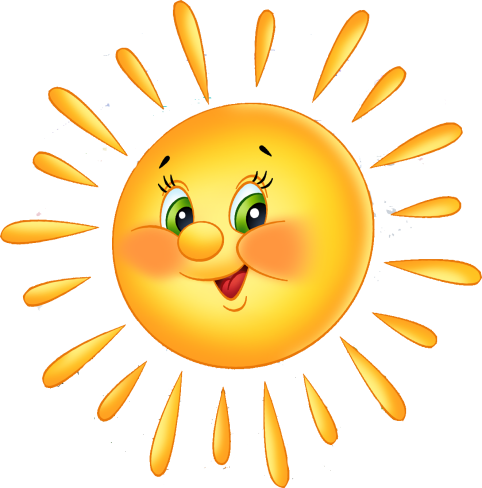 Опыт работы по 
профилактике ДДТТ 
и воспитанию навыков безопасного поведения дошкольников на дорогах. Реализация программы
 «Школа дорожных наук» в ДОУ.
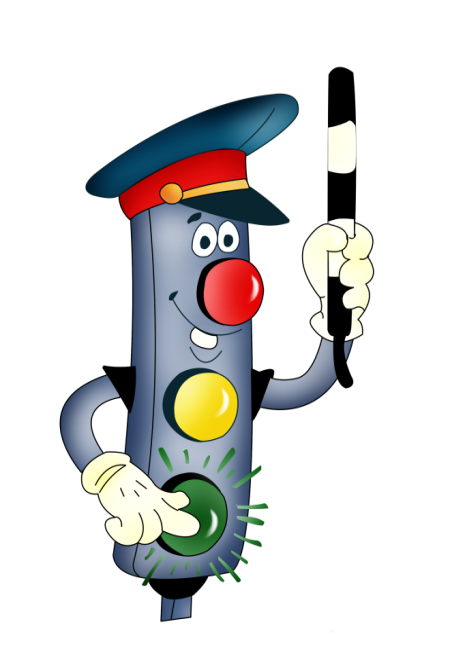 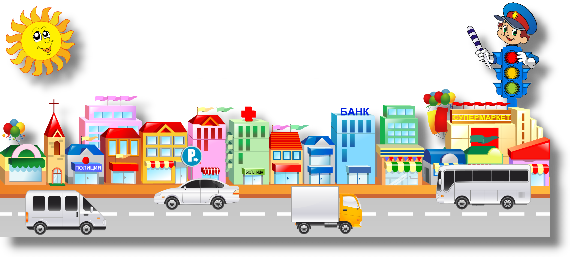 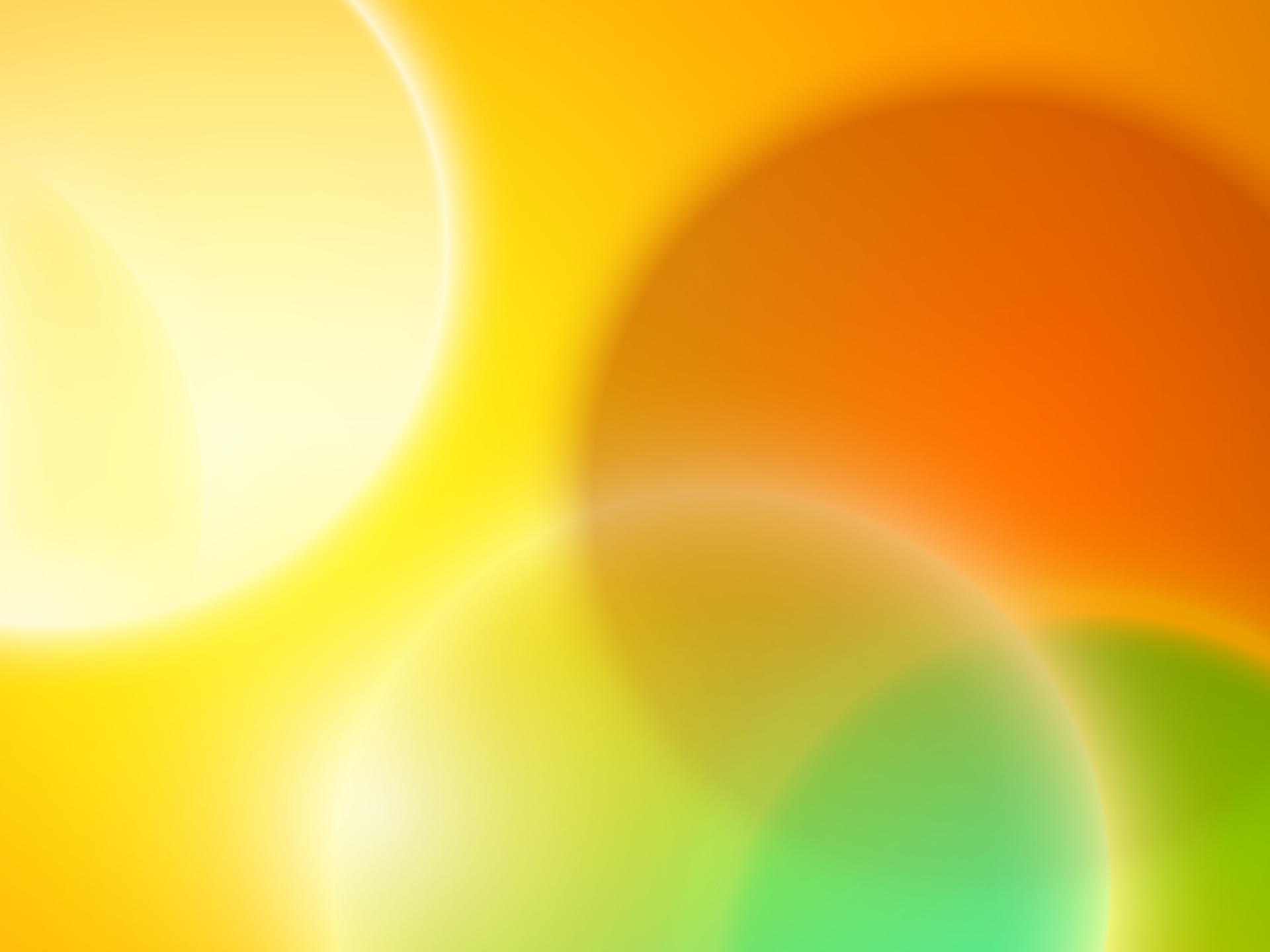 Цель программы:
Оптимизация условий в ДОУ для формирования у дошкольников устойчивых навыков осознанного безопасного  поведения на улицах города.
Направления программы:
Изучение Правил дорожного движения педагогами и персоналом ДОУ; привлечение к ВОП работников ГИБДД.
Изучение дошкольниками правил дорожной безопасности.
Профилактическая работа с детьми с использованием ООД, бесед, дидактических игр, просмотров видеоматериалов, чтением художественной литературы, обсуждением ситуаций.
Разъяснительная работа с родителями.
Оптимизация в группах ДОУ  развивающей предметно-пространственной среды, способствующей формированию и развитию умений, навыков безопасного поведения у дошкольников.
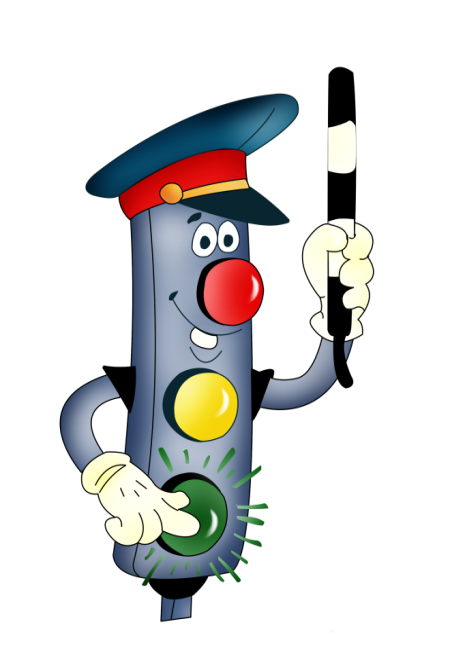 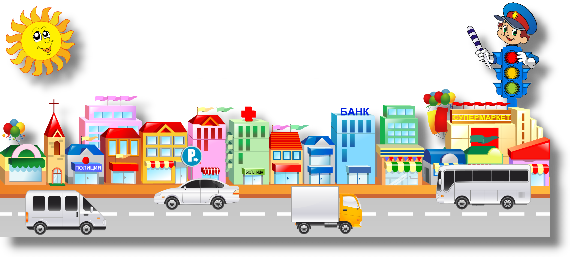 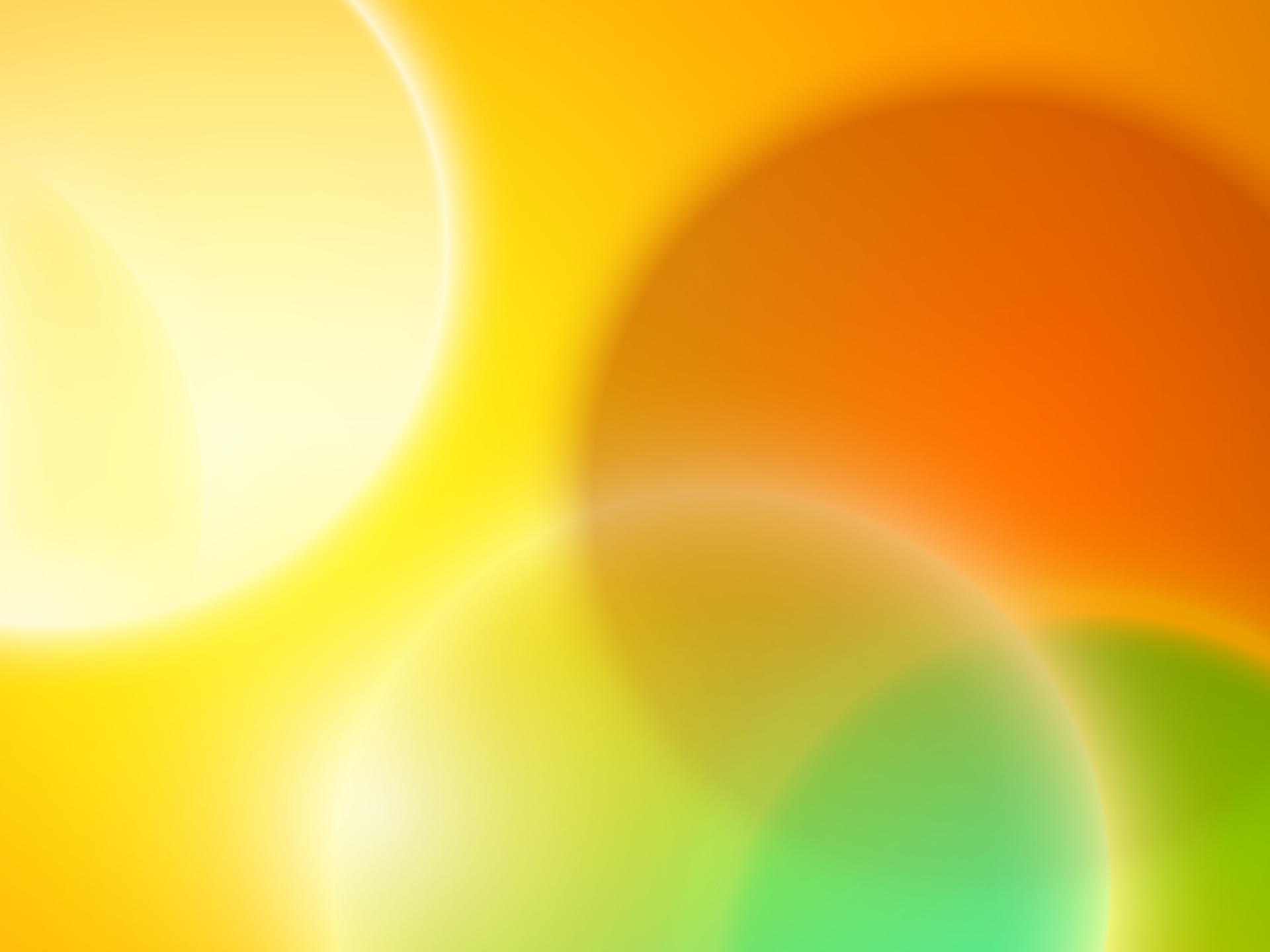 Задачи программы:
воспитывать в детях грамотных пешеходов;
формировать системы представления ребенка об окружающем мире через знакомство с Правилами дорожного движения, формировать опыт познавательной деятельности, сохранив индивидуальность каждого ребенка;
научить детей сознательно изучать Правила дорожного движения и пользоваться ими на практике;
развивать у детей умение ориентироваться в различной обстановке, развивать способность к предвидению возможной опасности в конкретно меняющейся ситуации и построению адекватного безопасного поведения;
формировать у дошкольников умения и навыки вести беседу (рассуждать, высказывать свое мнение, задавать вопросы и отвечать на них, уважительно относиться к собеседнику), самостоятельно находить решение проблем;
повышать педагогическое мастерство в работе с дошкольниками по вопросам безопасного поведения на улицах города с использованием разных форм, методов в организации обучения и воспитания детей ПДБ с учетом индивидуальных и возрастных особенностей дошкольников на основе ФГОС ДО;
осуществлять педагогическое просвещение родителей по вопросам дорожной  безопасности; вовлекать родителей в ВОП через совместную творческую деятельность детей и взрослых.
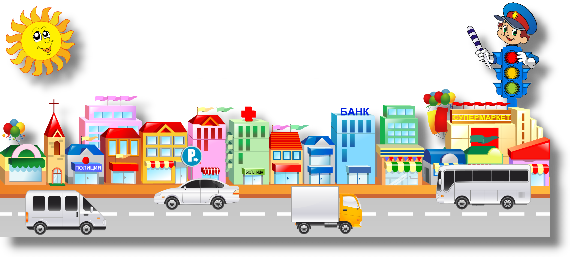 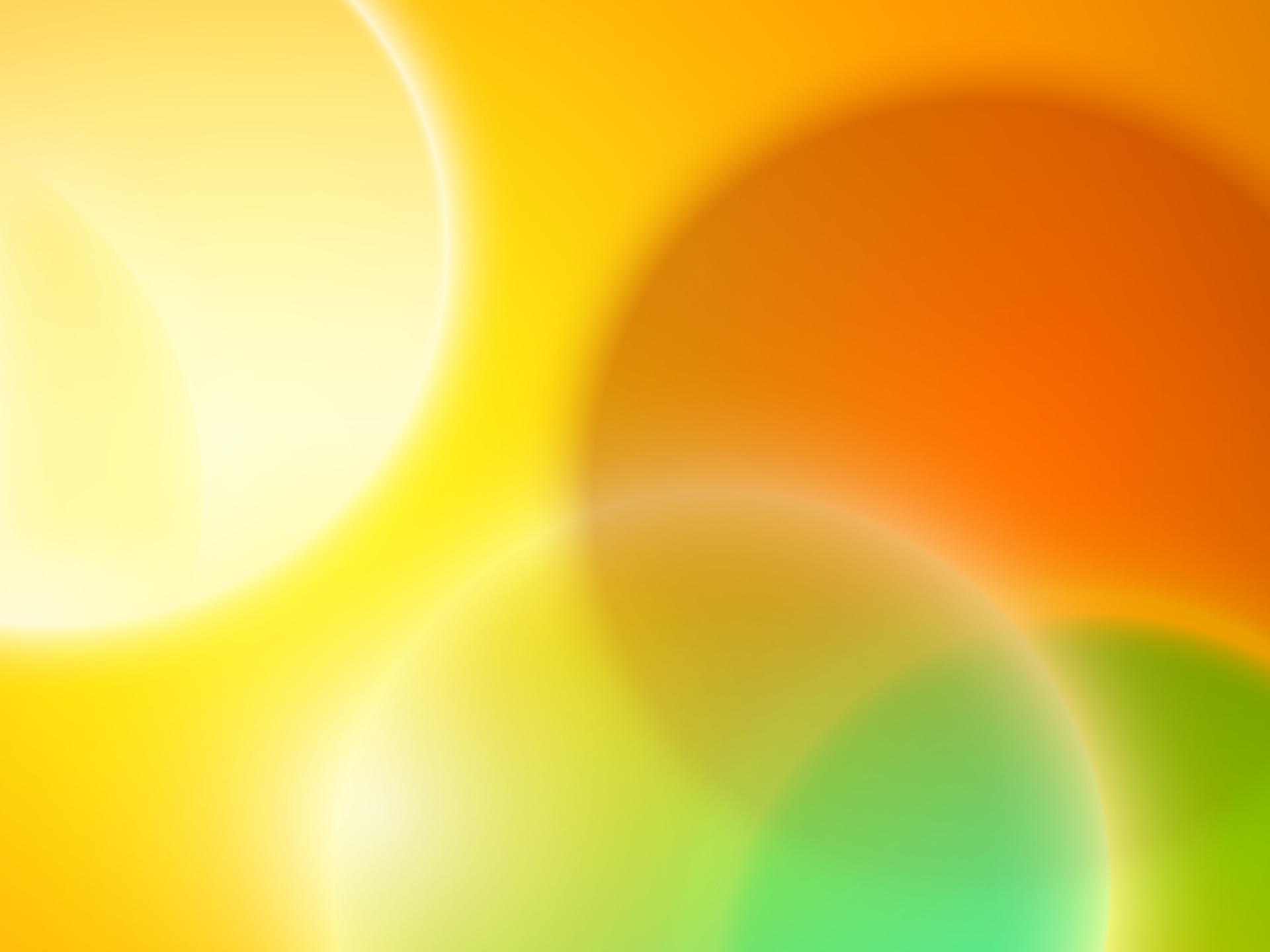 Принципы построения программы 
«Школа дорожных наук»
ПСИХОЛОГИЧЕСКИЙ
КОМФОРТ
ДИФФЕРЕНЦИАЦИЯ
ПОЭТАПНОСТЬ
НАГЛЯДНОСТЬ
ПРИНЦИПЫ
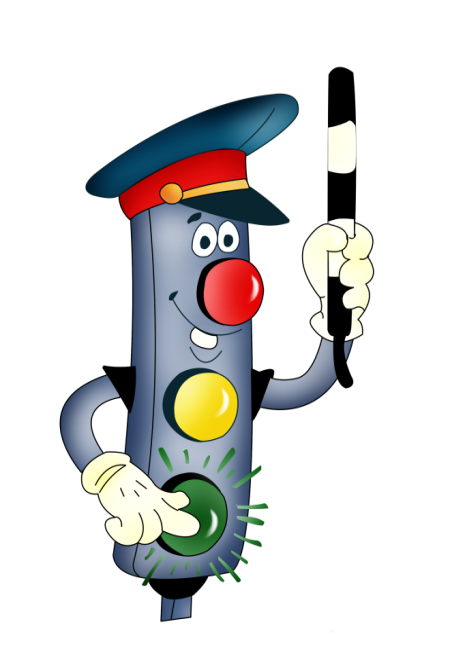 ДОСТУПНОСТЬ
СИСТЕМНОСТЬ
СМЫСЛОВОЕОТНОШЕНИЕ 
К МИРУ
НЕПРЕРЫВНОСТЬ
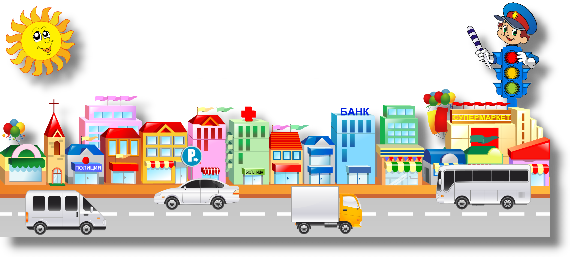 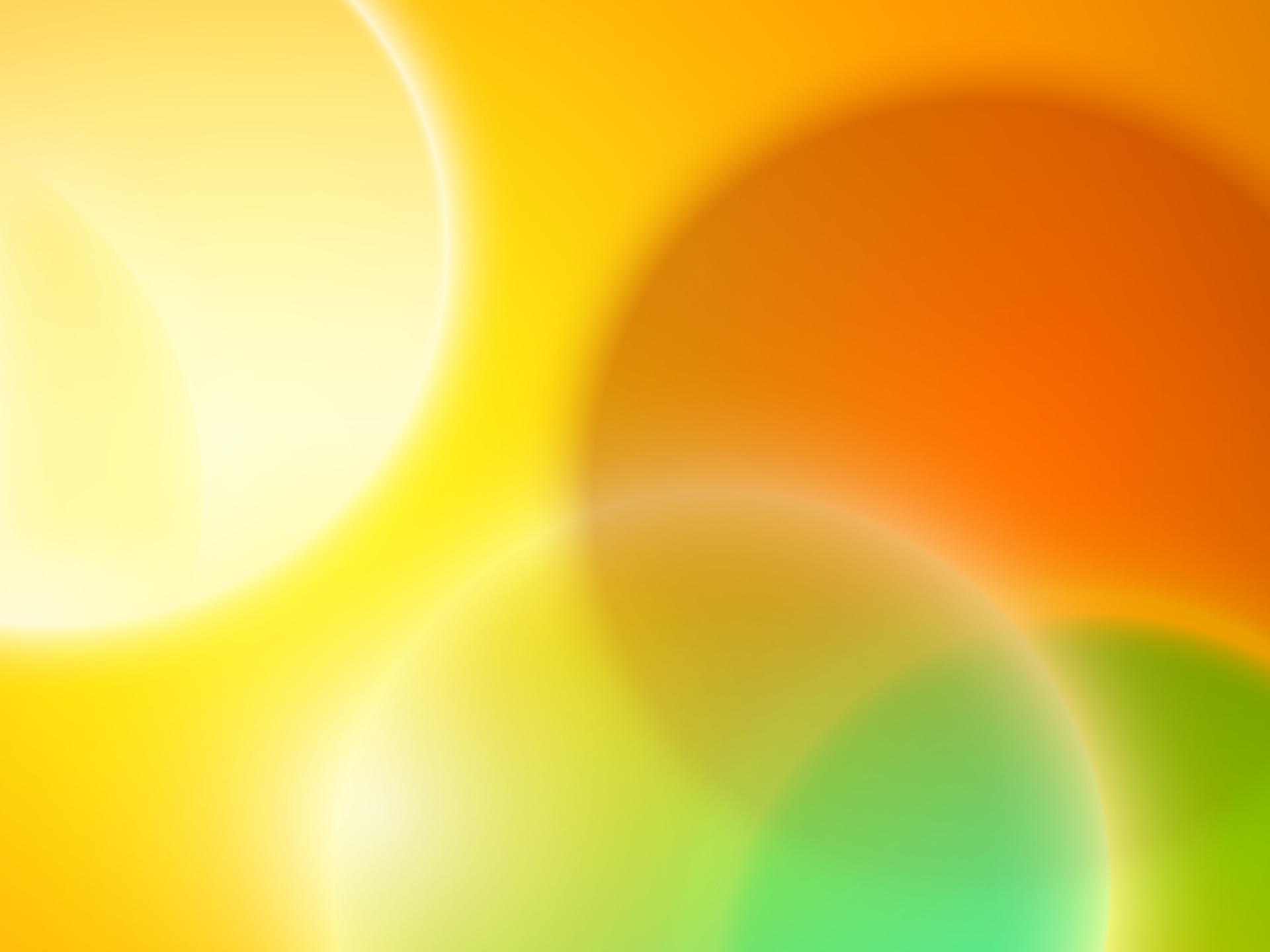 Интеграция
ФИЗИЧЕСКОЕ
РАЗВИТИЕ
ПОЗНАВАТЕЛЬНОЕРАЗВТИЕ
БЕЗОПАСНОСТЬ
РЕЧЕВОЕРАЗВИТИЕ
ХУДОЖЕСТВЕННО-
ЭСТЕТИЧЕСКОЕ
РАЗВИТИЕ
СОЦИАЛЬНО-
КОММУНИКАТИВНОЕ
РАЗВИТИЕ
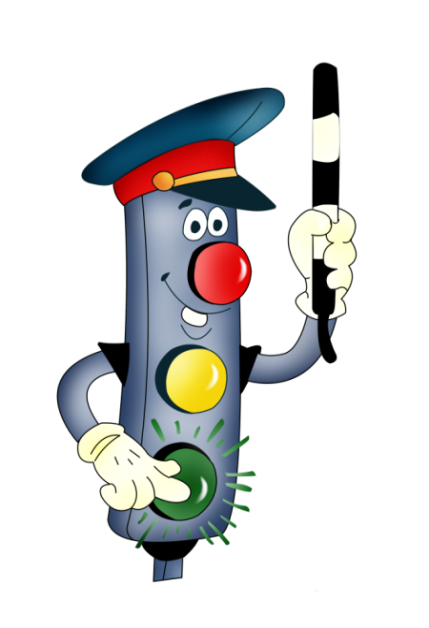 Методы работы с детьми
АКТИВНЫЕ
ИГРОВЫЕ
СЛОВЕСНЫЕ
НАГЛЯДНЫЕ
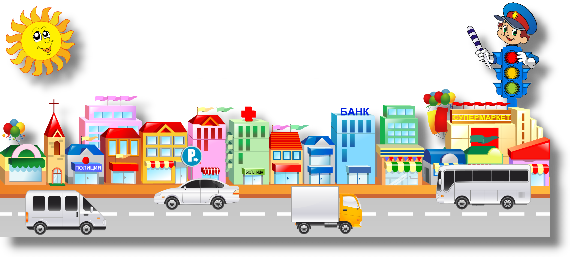 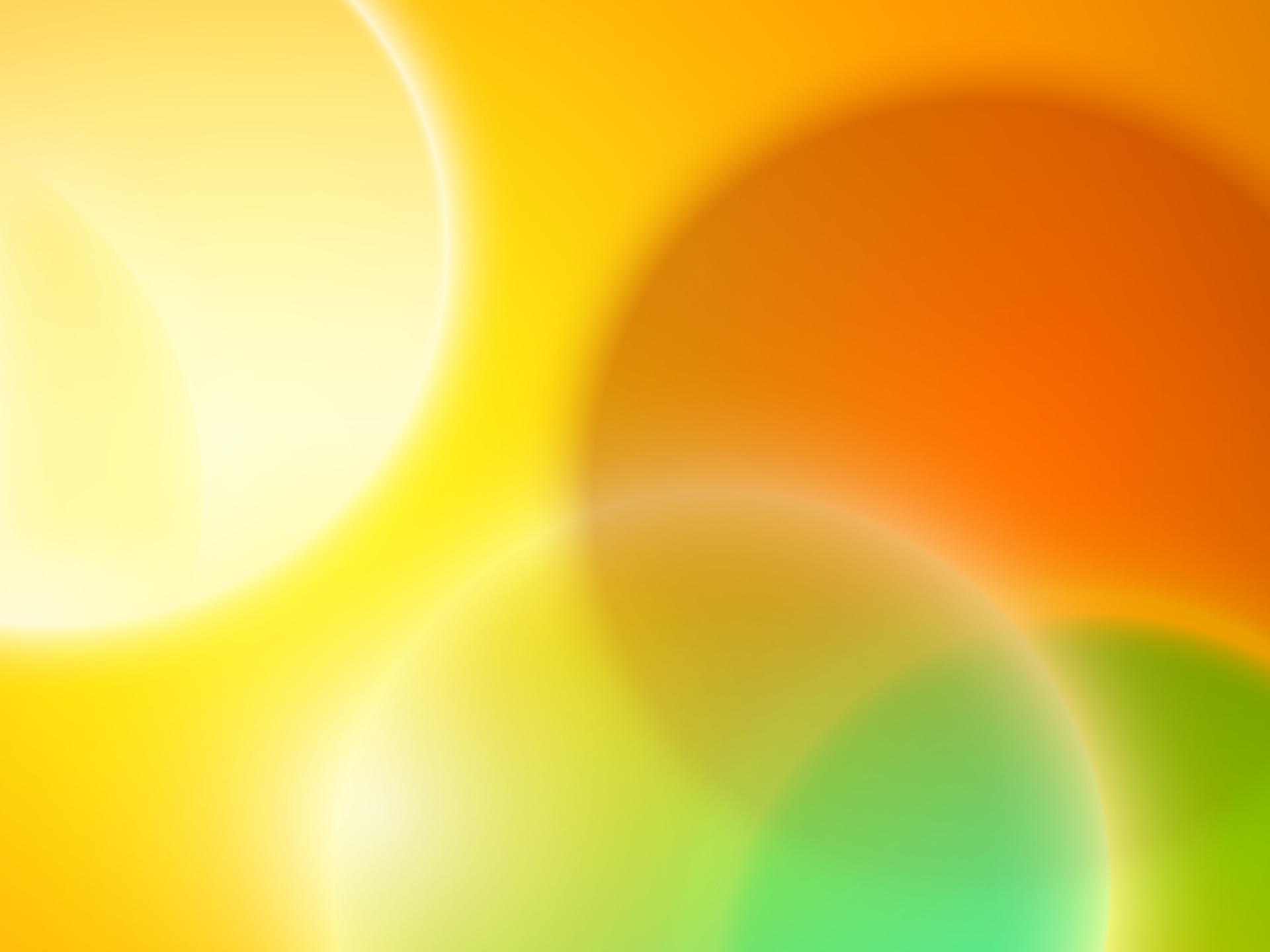 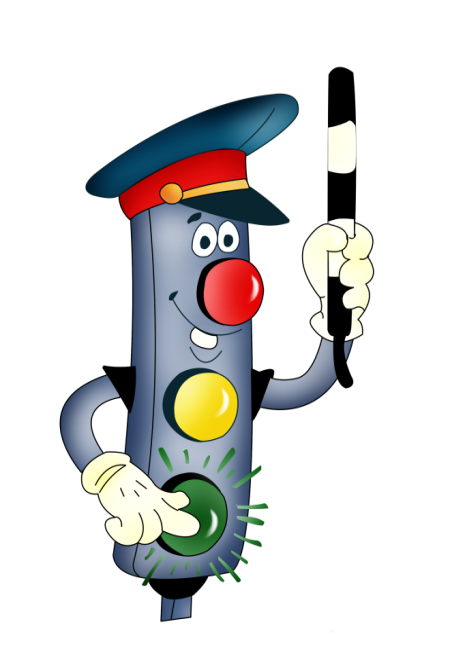 Формы работы с детьми
ЧТЕНИЕ 
ХУД. ЛИТЕРАТЫРЫ
РАЗВЛЕЧЕНИЯ
СПОРТИВНЫЕ
ПРАЗДНИКИ
ЭКСКУРСИИ
ЦЕЛЕВЫЕ
ПРОГУЛКИ
ФОРМЫ
РАБОТЫ
ИГРОВАЯДЕЯТЕЛЬНОСТЬ
НАБЛЮДЕНИЯ
ПОДУКТВНАЯ
ДЕЯТЕЛЬНОСТЬ
ЭКСПЕРИМЕНТЫ
ПРОЕКТНАЯДЕЯТЕЛЬНОСТЬ
СИТУАТИВНЫЙ
РАЗГОВОР
ДОСУГИ
МАСТЕР-КЛАССЫ
ТЕАТРАЛИЗАЦИЯ
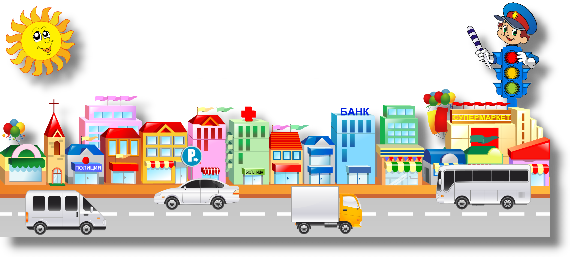 БЕСЕДЫ
ПРЕЗЕНТАЦИИ
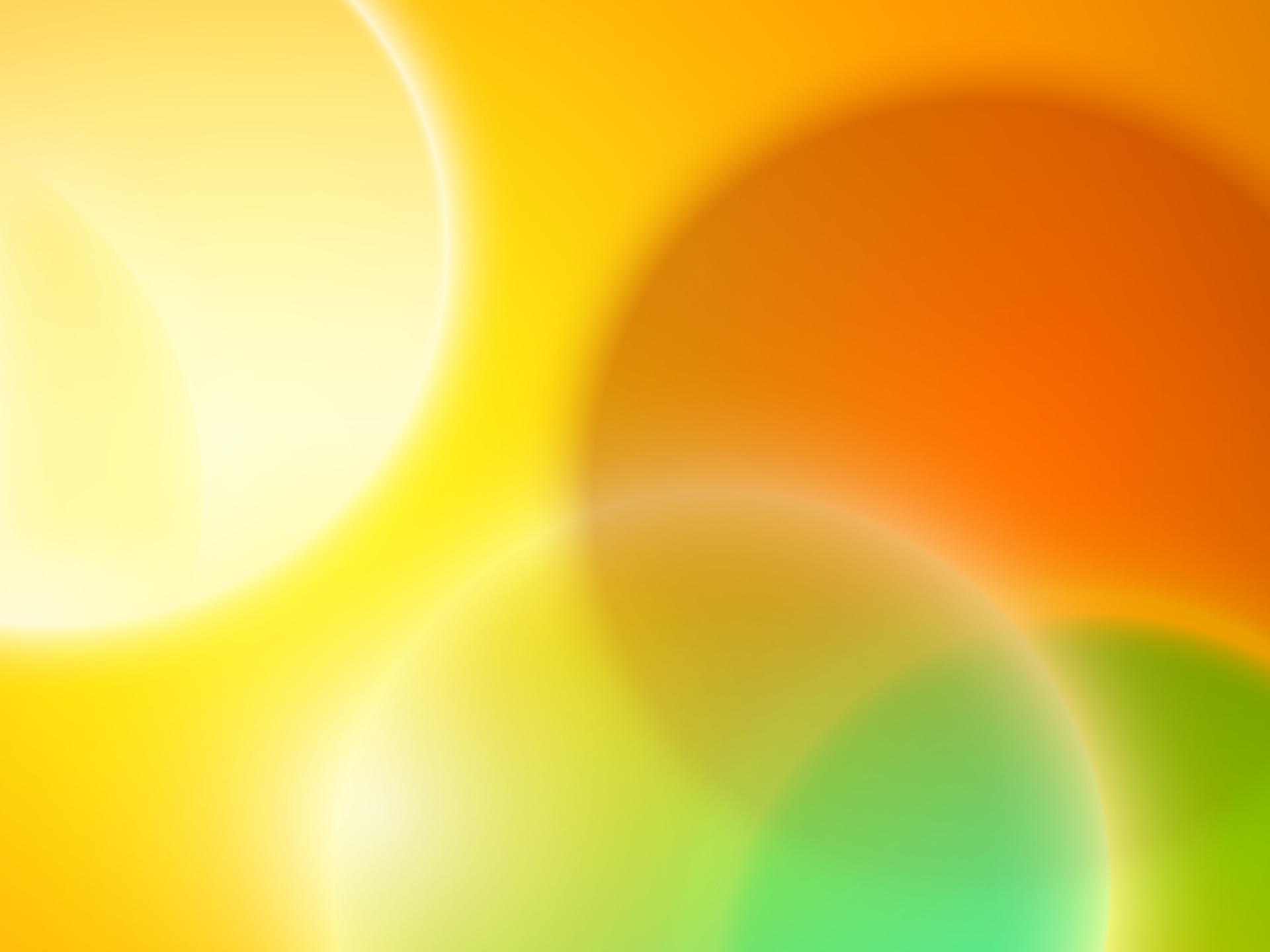 Развивающая предметно-пространственная среда в ДОУ
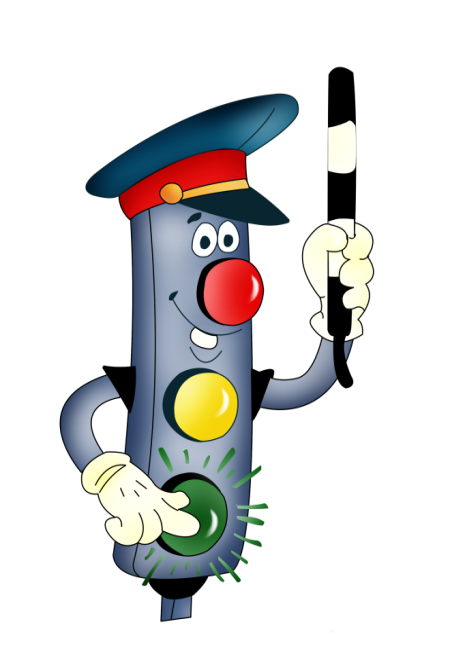 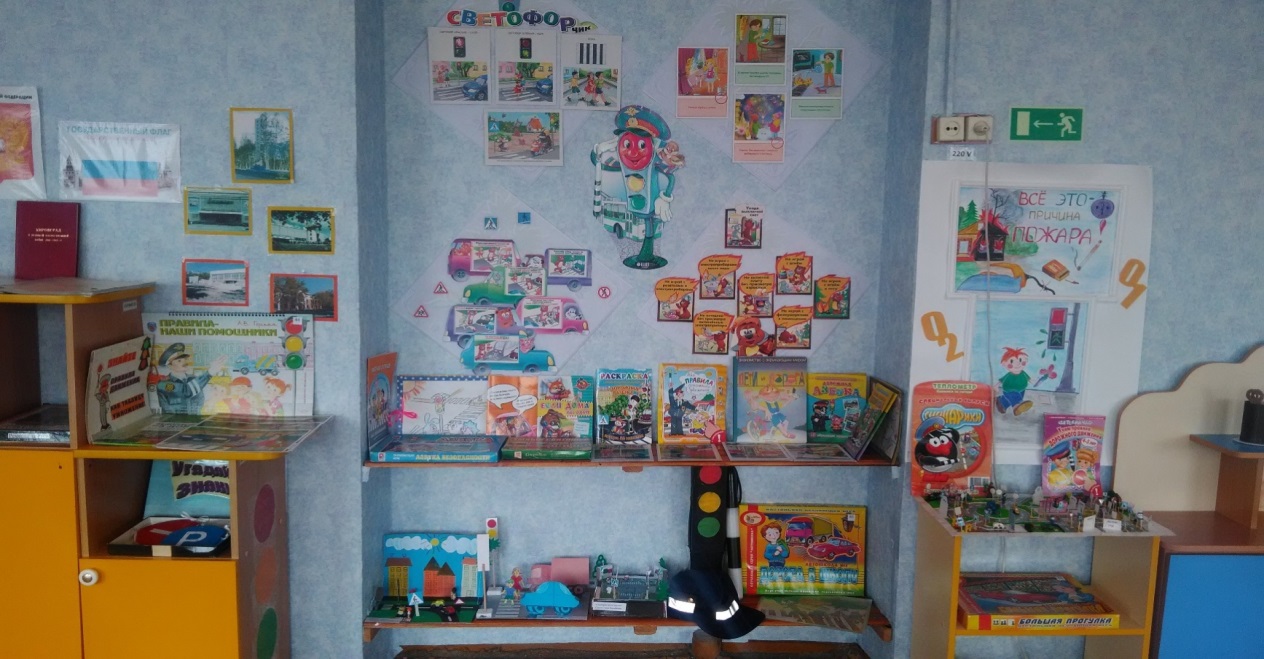 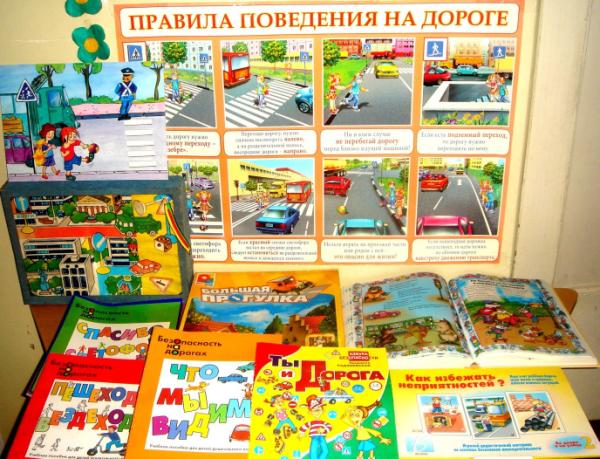 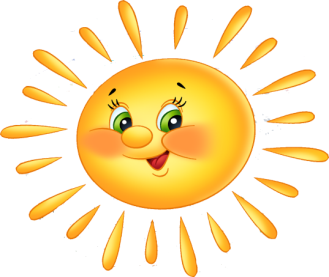 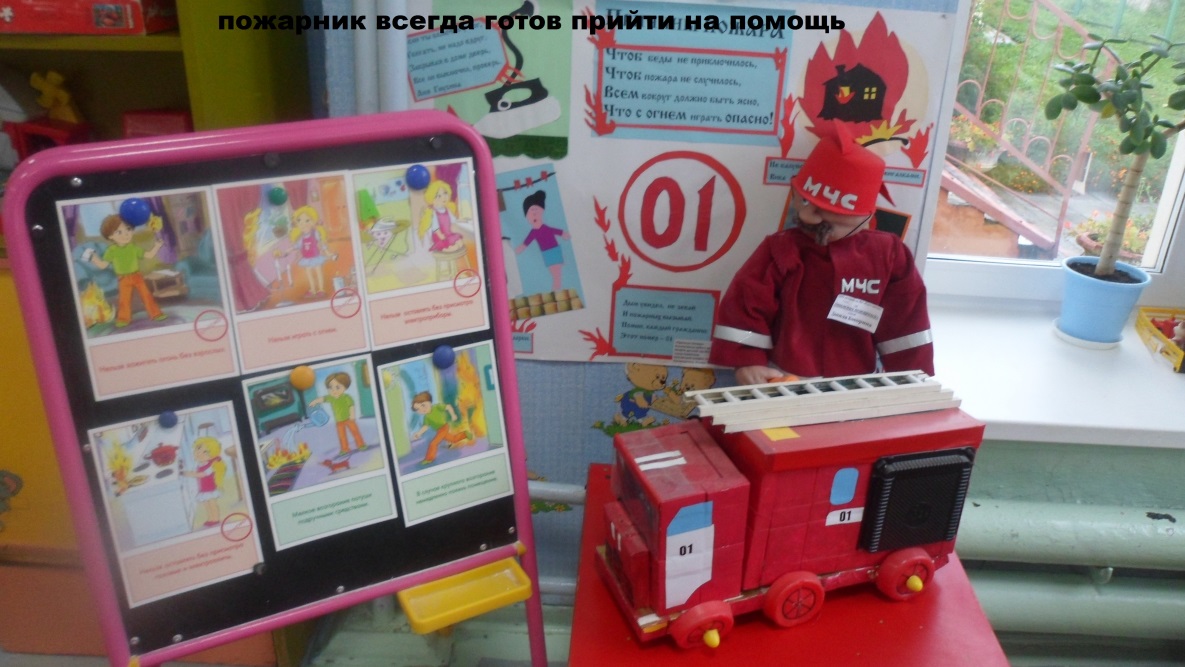 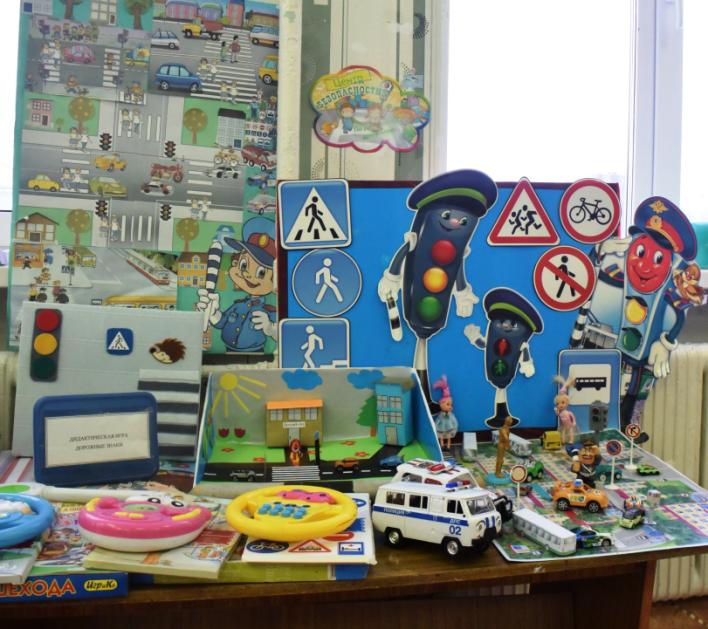 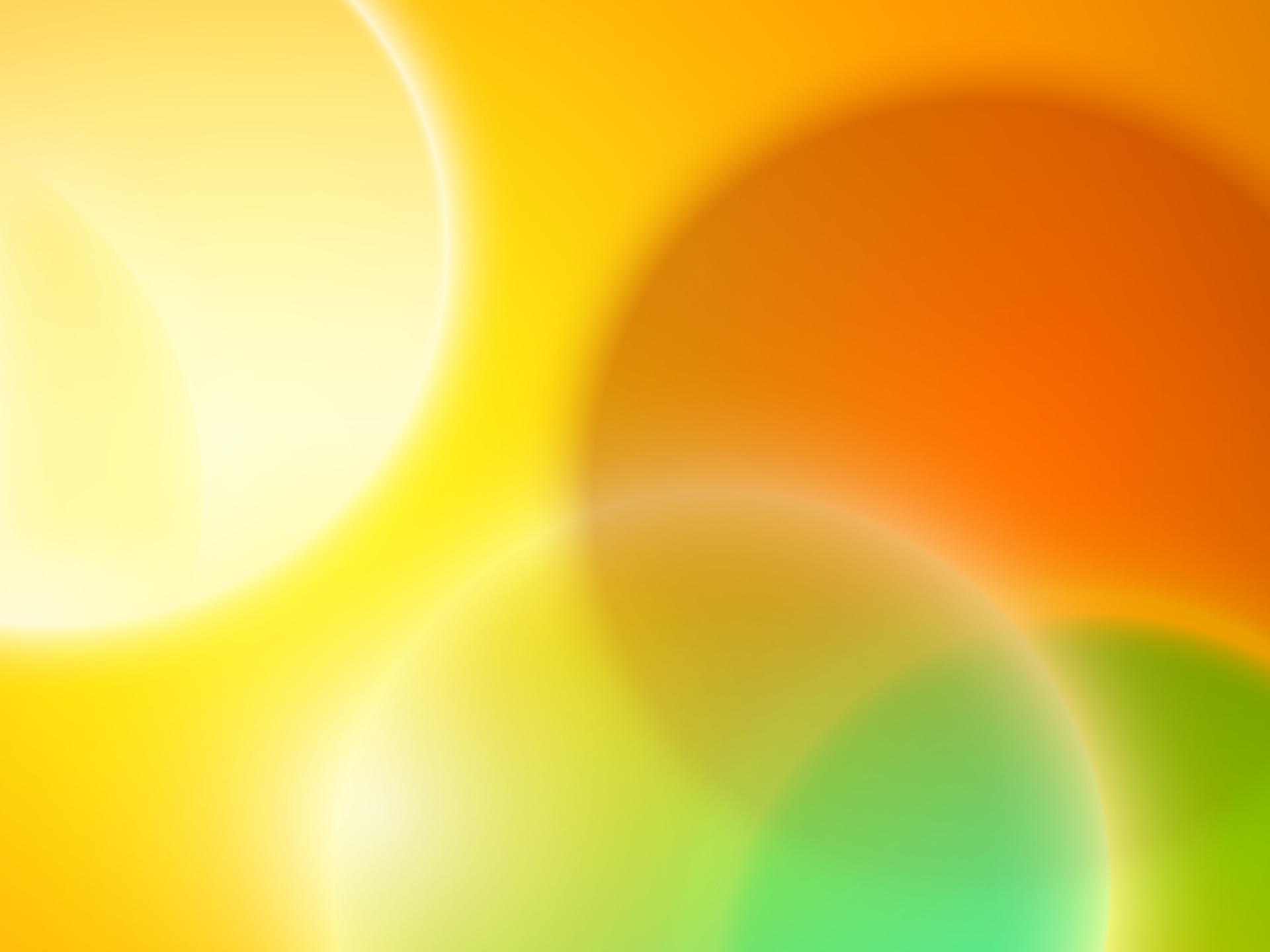 Развивающая предметно-пространственная среда в ДОУ
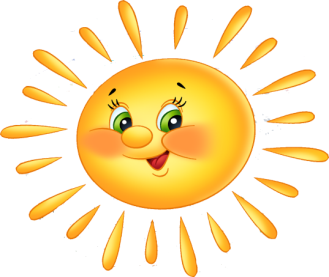 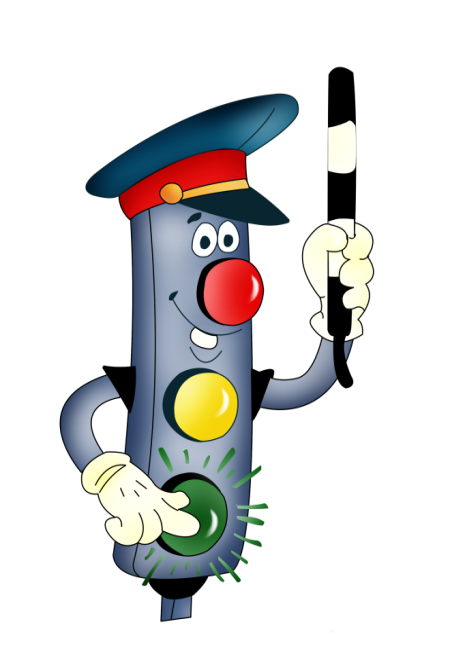 ДИДАКТИЧЕСКИЕ
ИГРЫ
СВЕТОФОР
ИЛЛЮСТРАТИВНЫЙ
МАТЕРИАЛ
ФОТО АЛЬБОМЫ
РППС
ХУДОЖЕСТВЕННАЯЛИТЕРАТУА
СЮЖЕТНО-
РОЛЕВЫЕ ИГРЫ
НАСТОЛЬНЫЕ
ИГРЫ
МАКЕТЫ
ПЛАКАТЫ
ПРЕЗЕНТАЦИИ
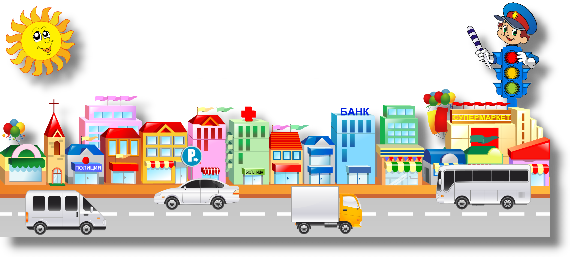 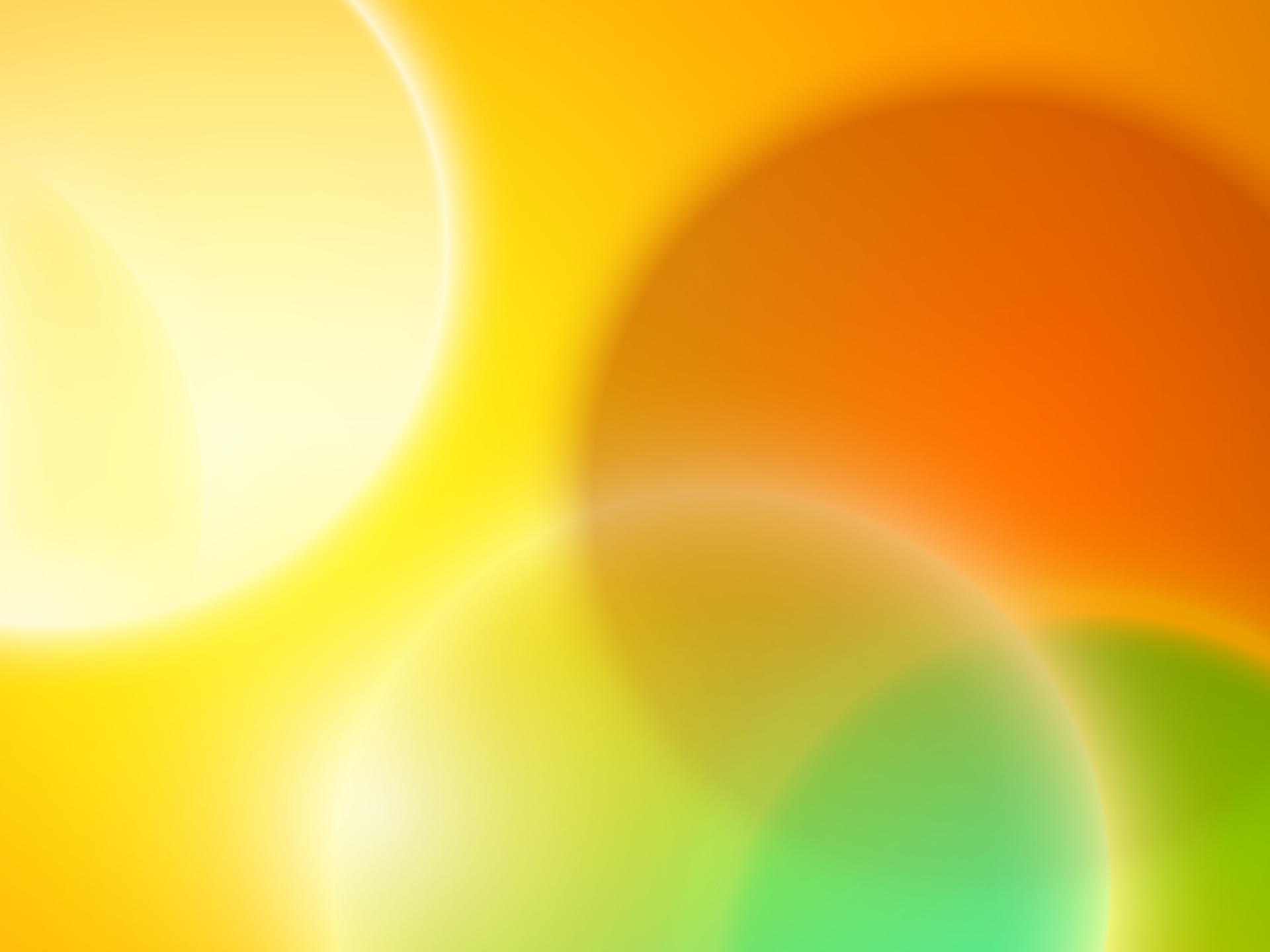 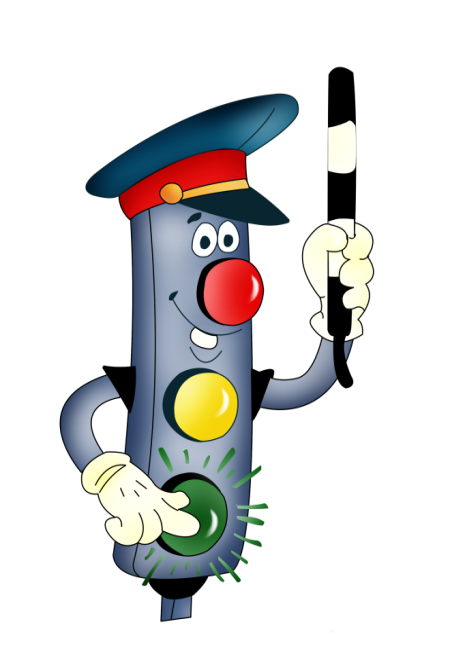 Познавательное развитие
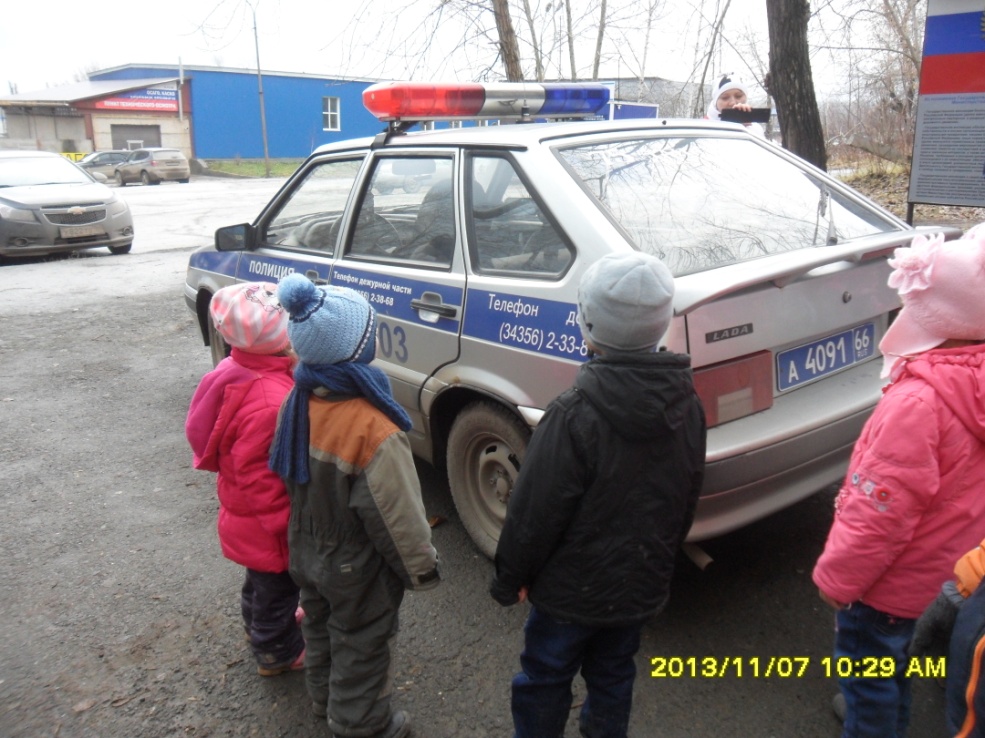 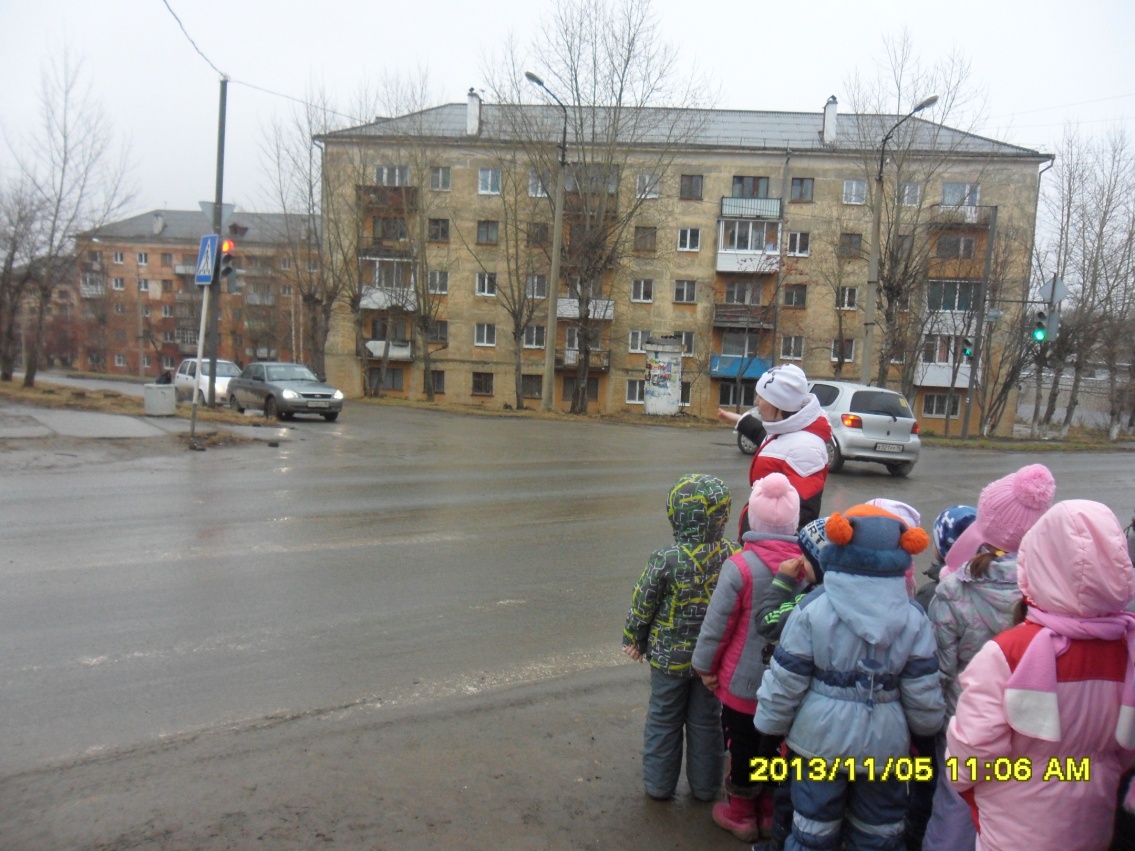 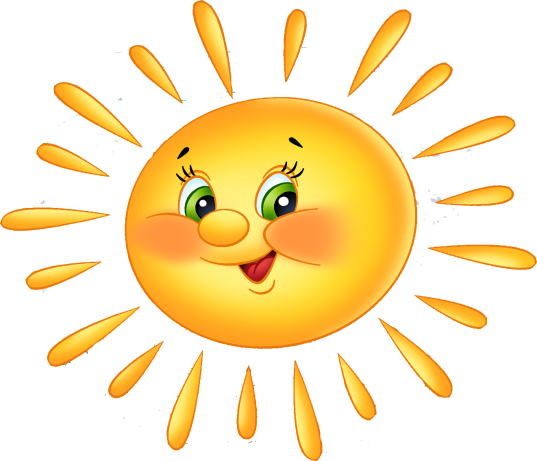 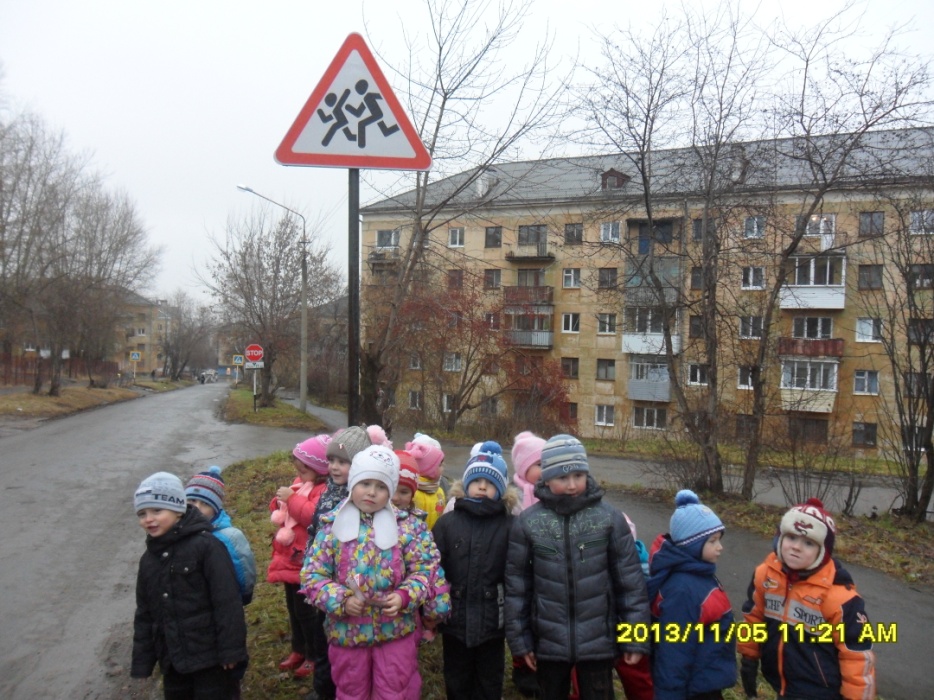 Наблюдение за работающим светофором.
Наблюдение за спецтранспортом.
Прогулка по улицам города. Рассматривание дорожных знаков.
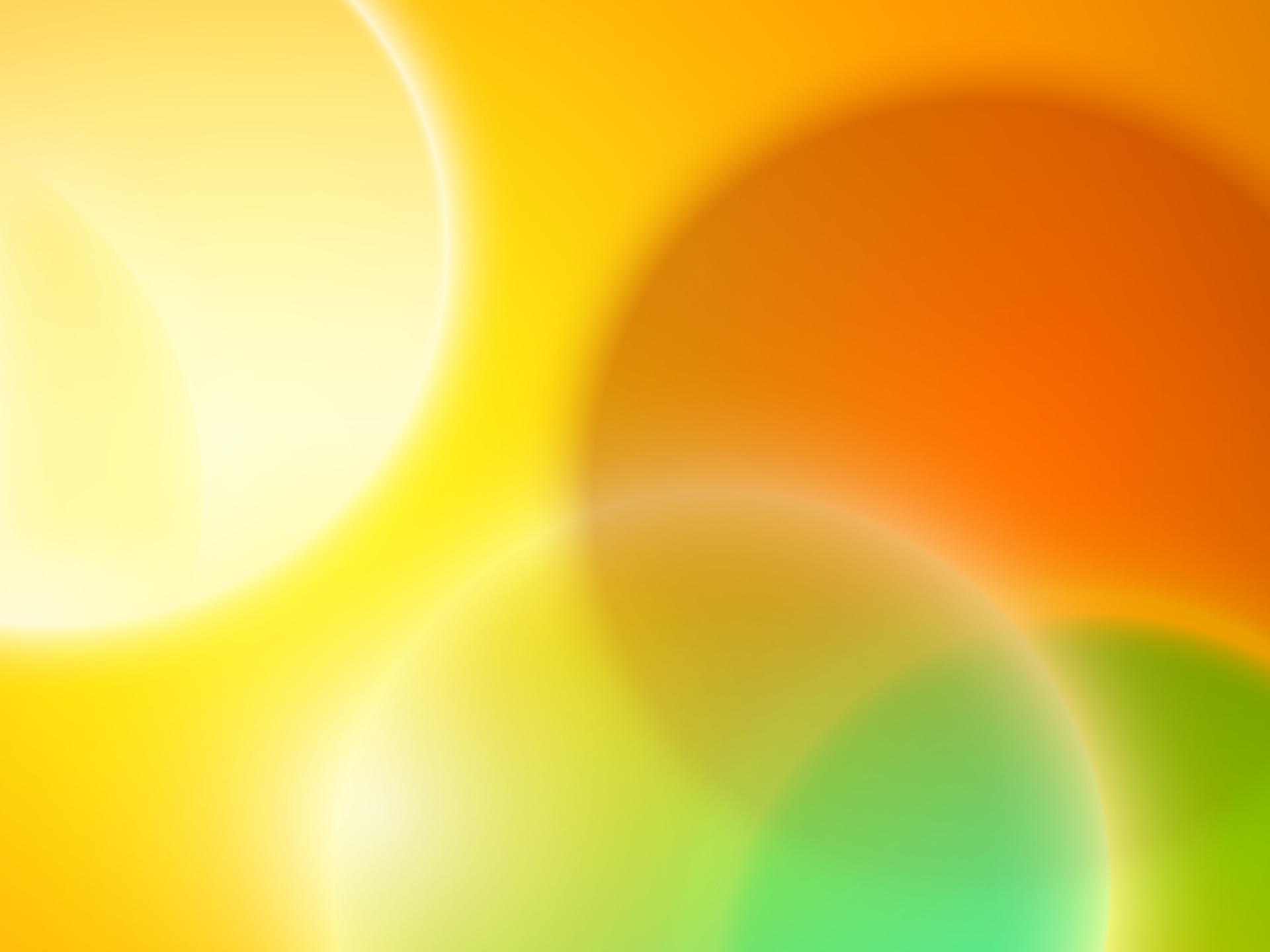 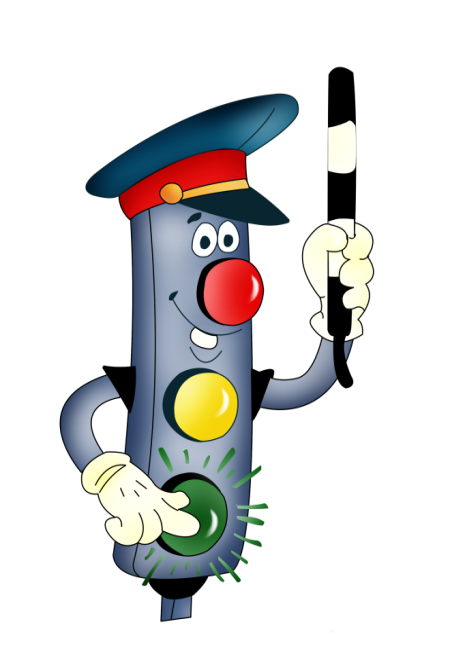 Познавательное развитие
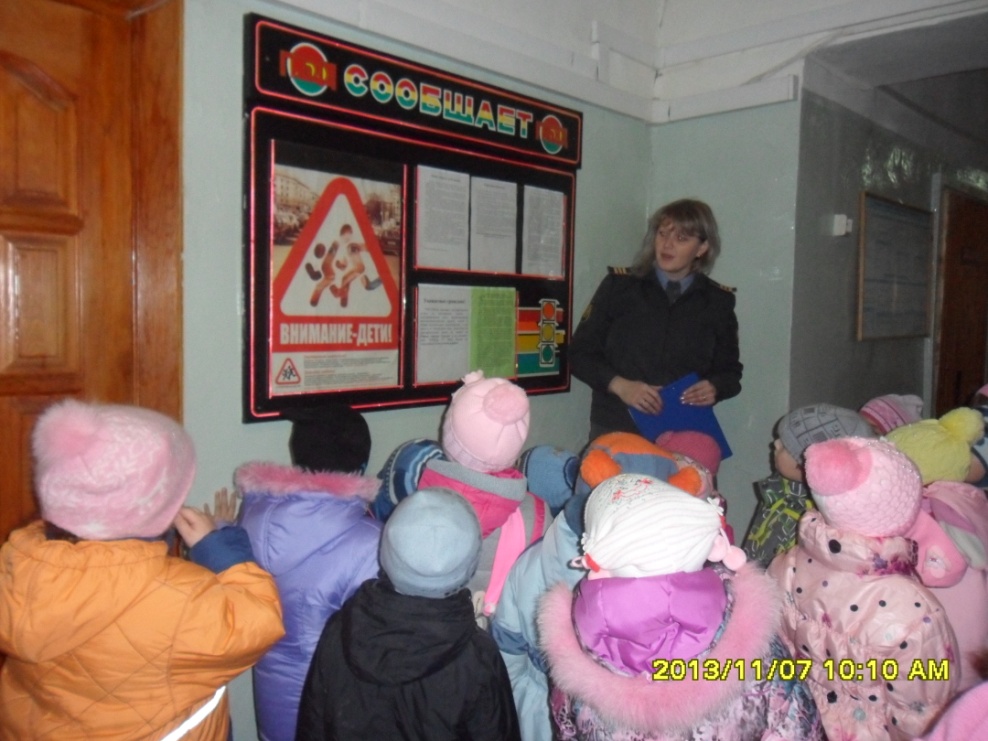 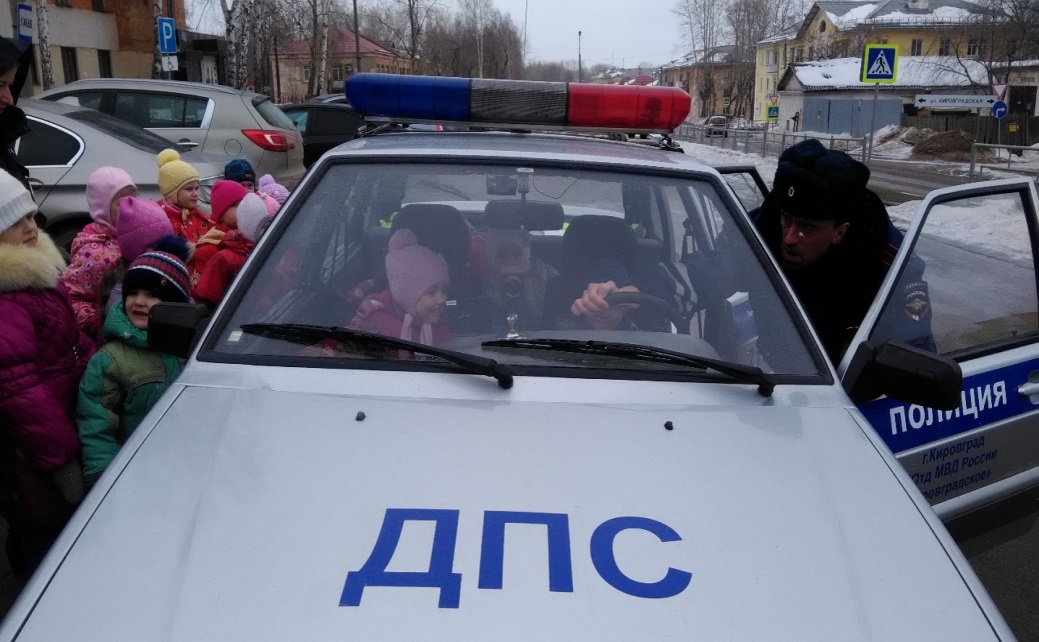 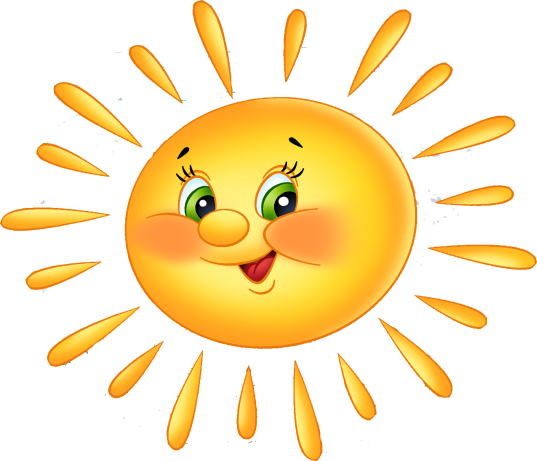 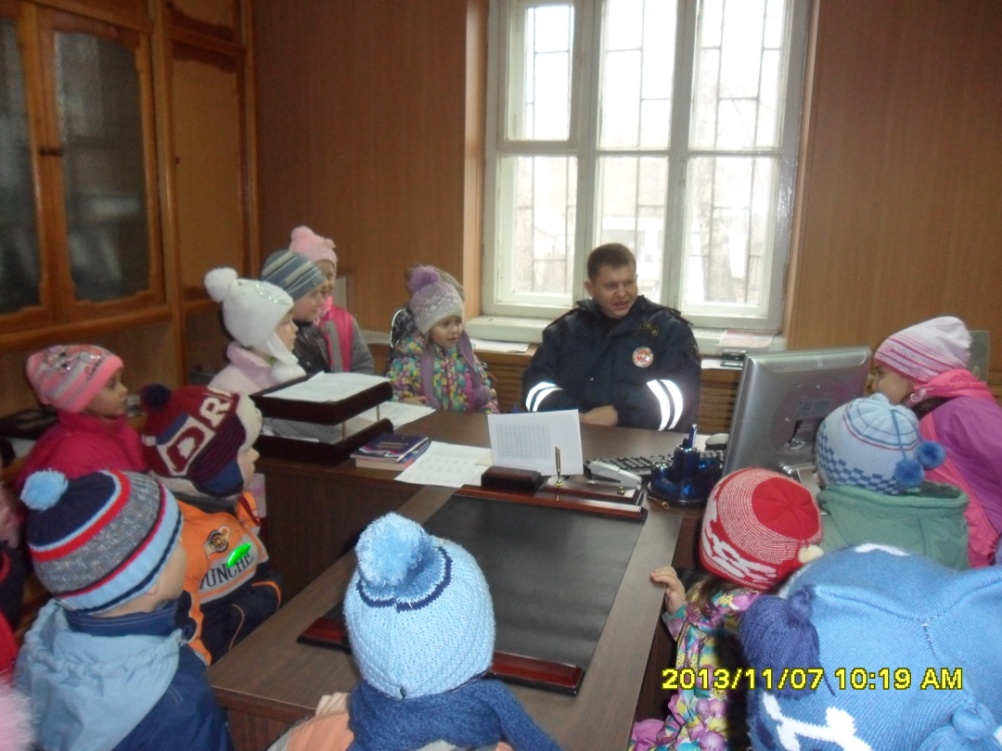 Экскурсия в ГИБДД.
Беседа с инспектором ГИБДД.
Тематическая игра «Я б в инспекторы пошел, пусть меня научат»
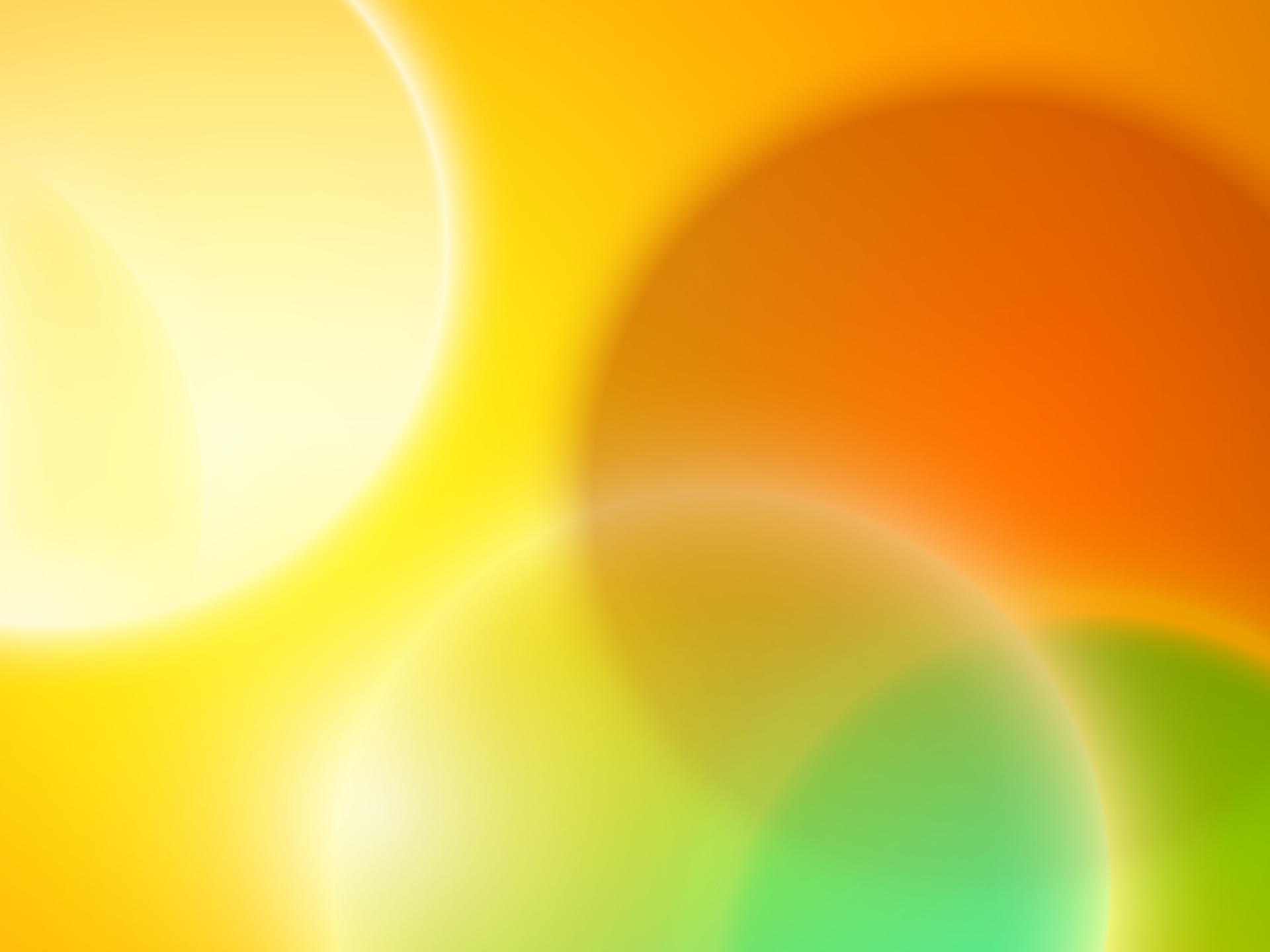 Познавательное развитие
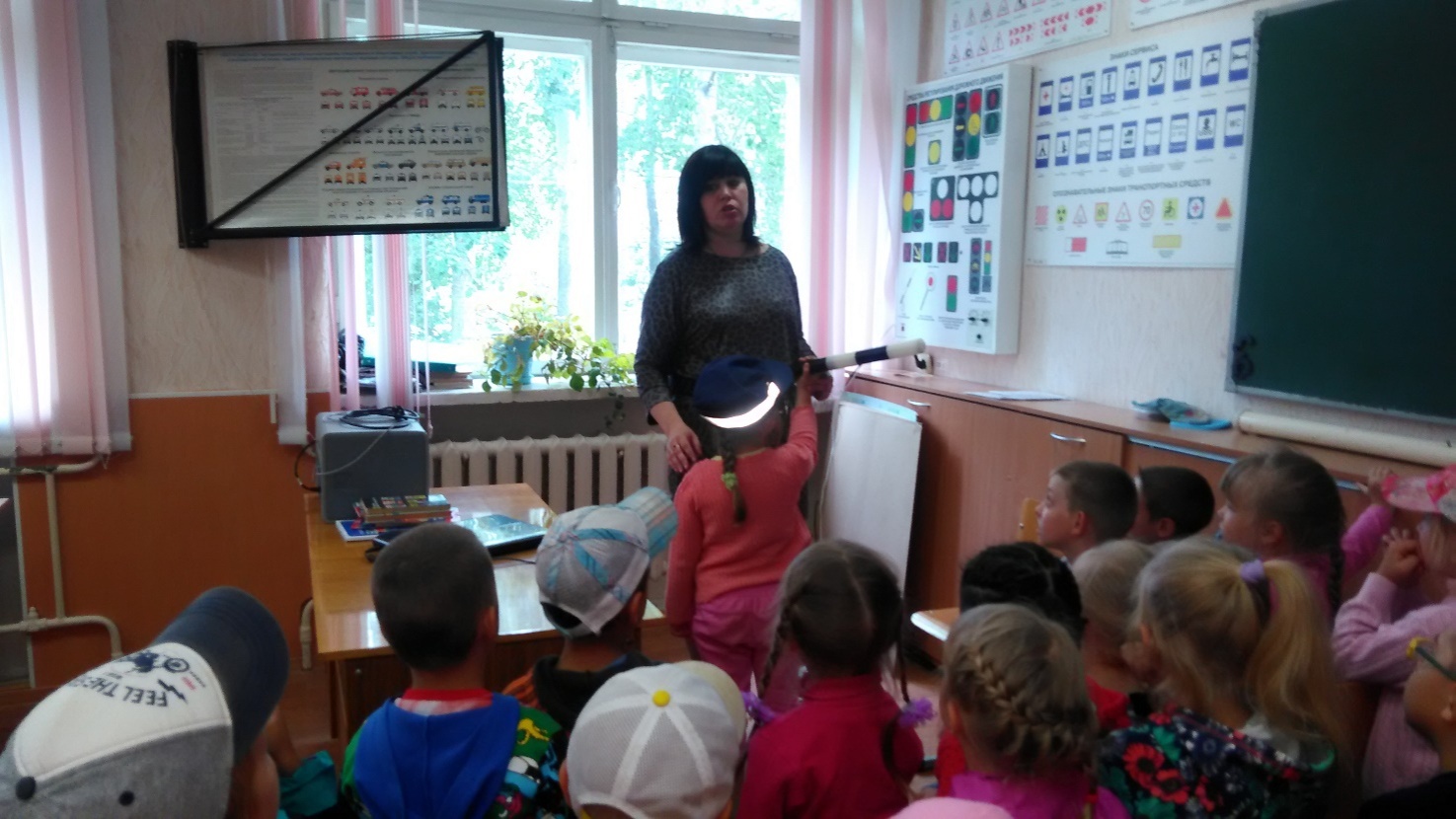 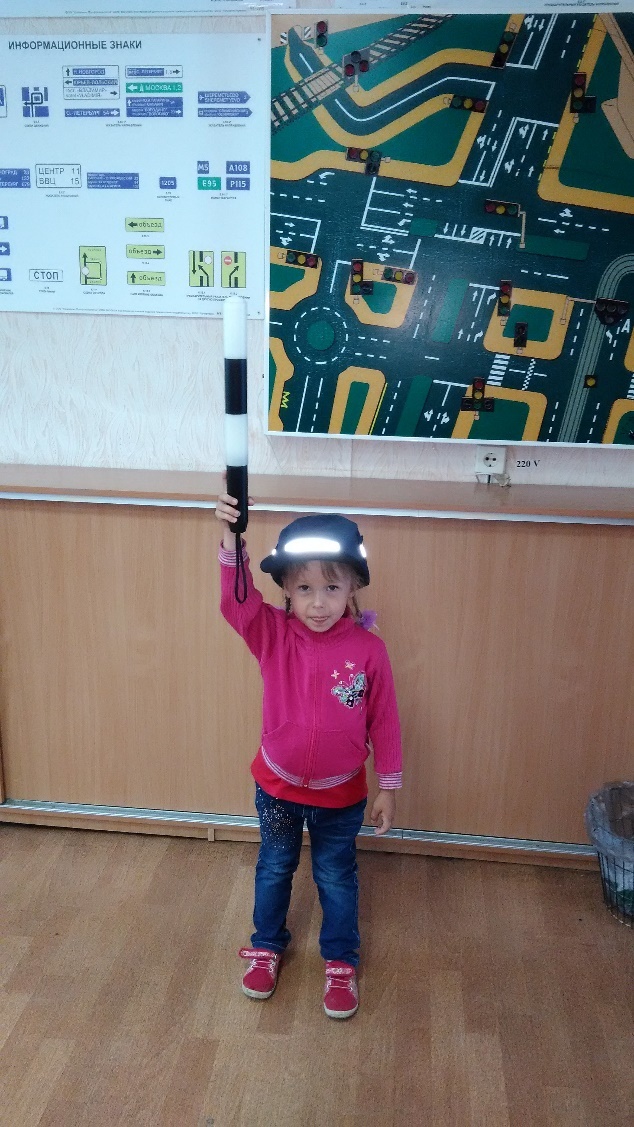 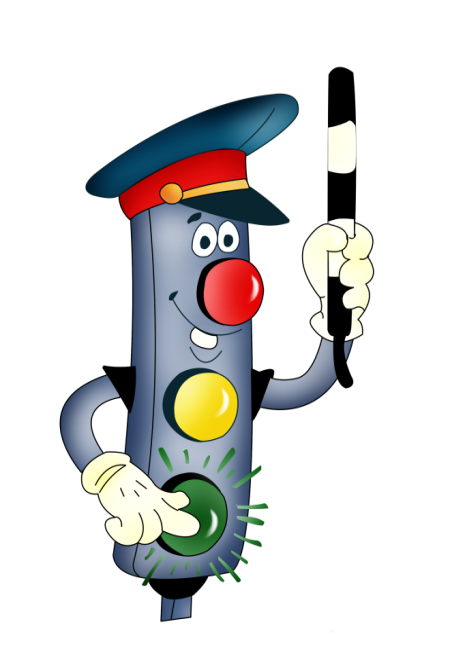 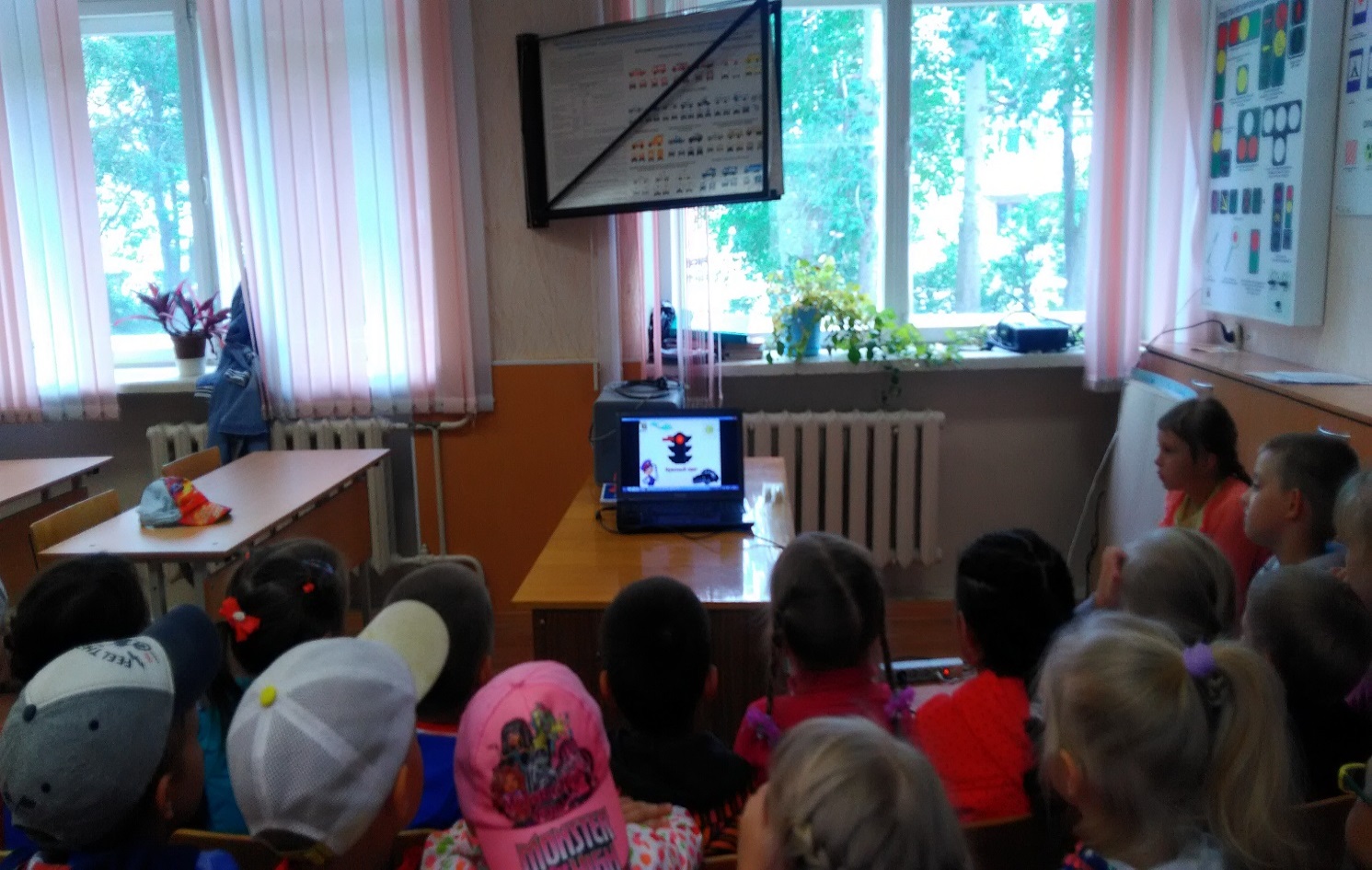 Экскурсия в автошколу «Клаксон»
Просмотр видеоролика «Твой приятель – светофор»
Беседа «Азбука жезла»
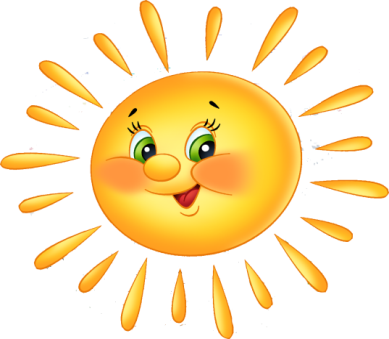 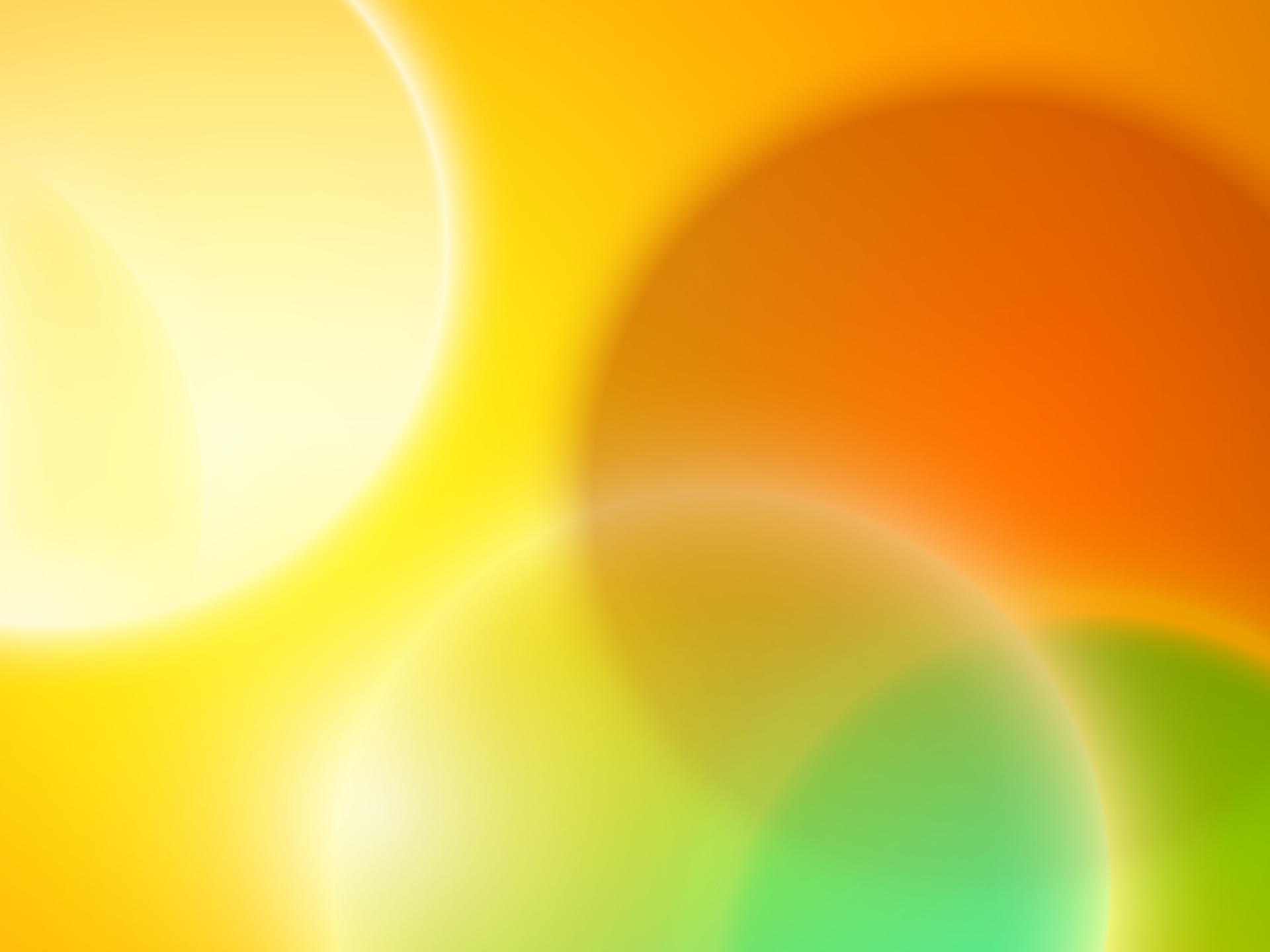 Познавательное развитие
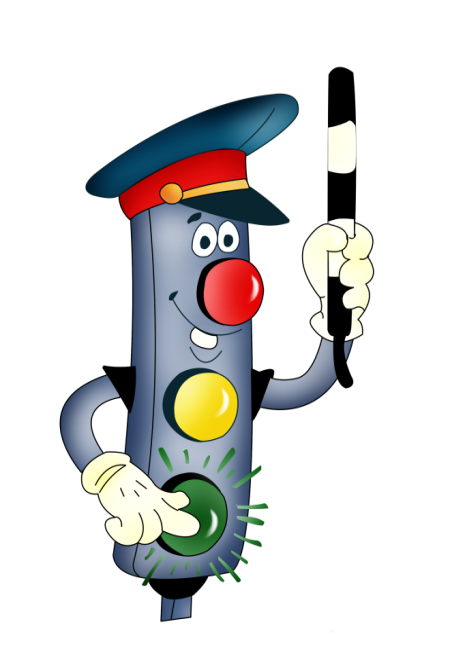 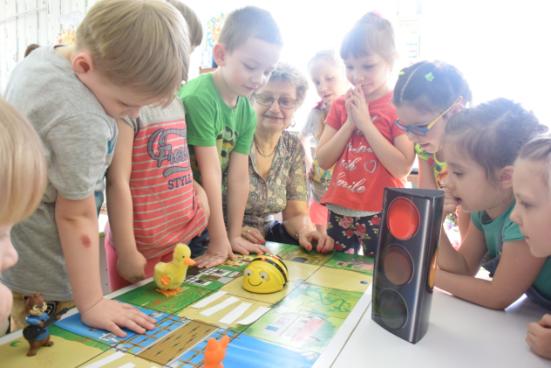 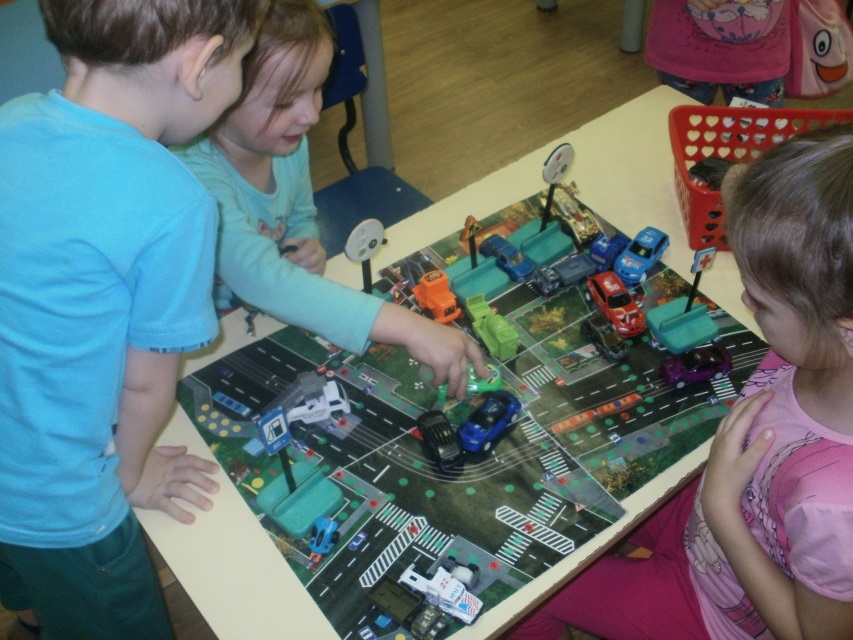 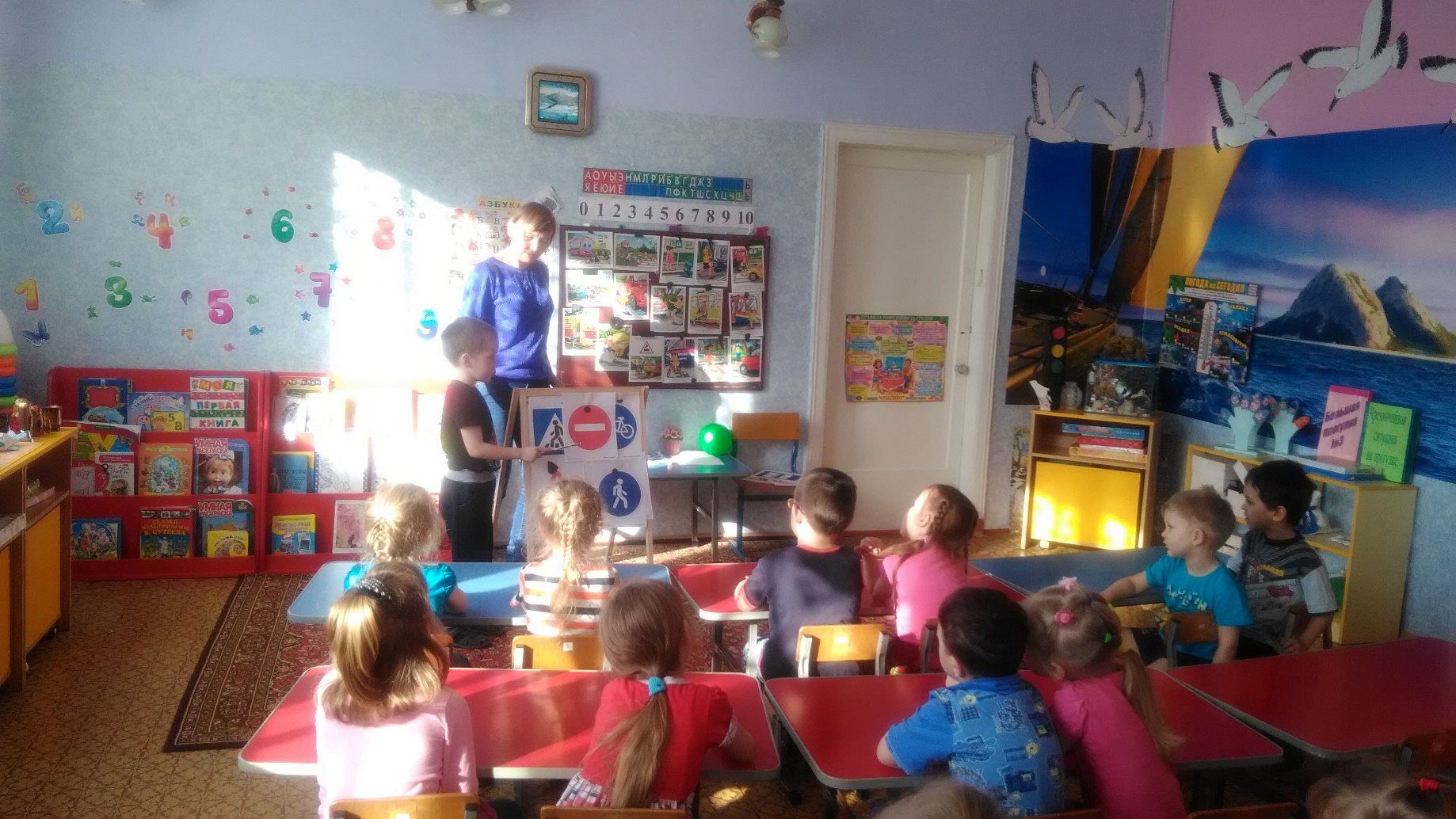 ООД «Путешествие в страну дорожных знаков»
ООД «Знаки бывают разные»
Тематическая игра  «Дорожные происшествия»
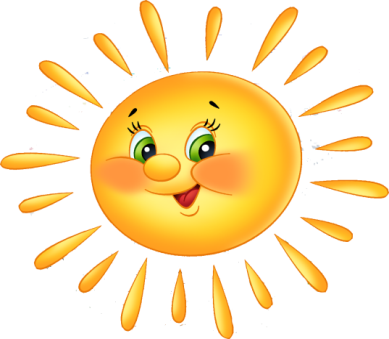 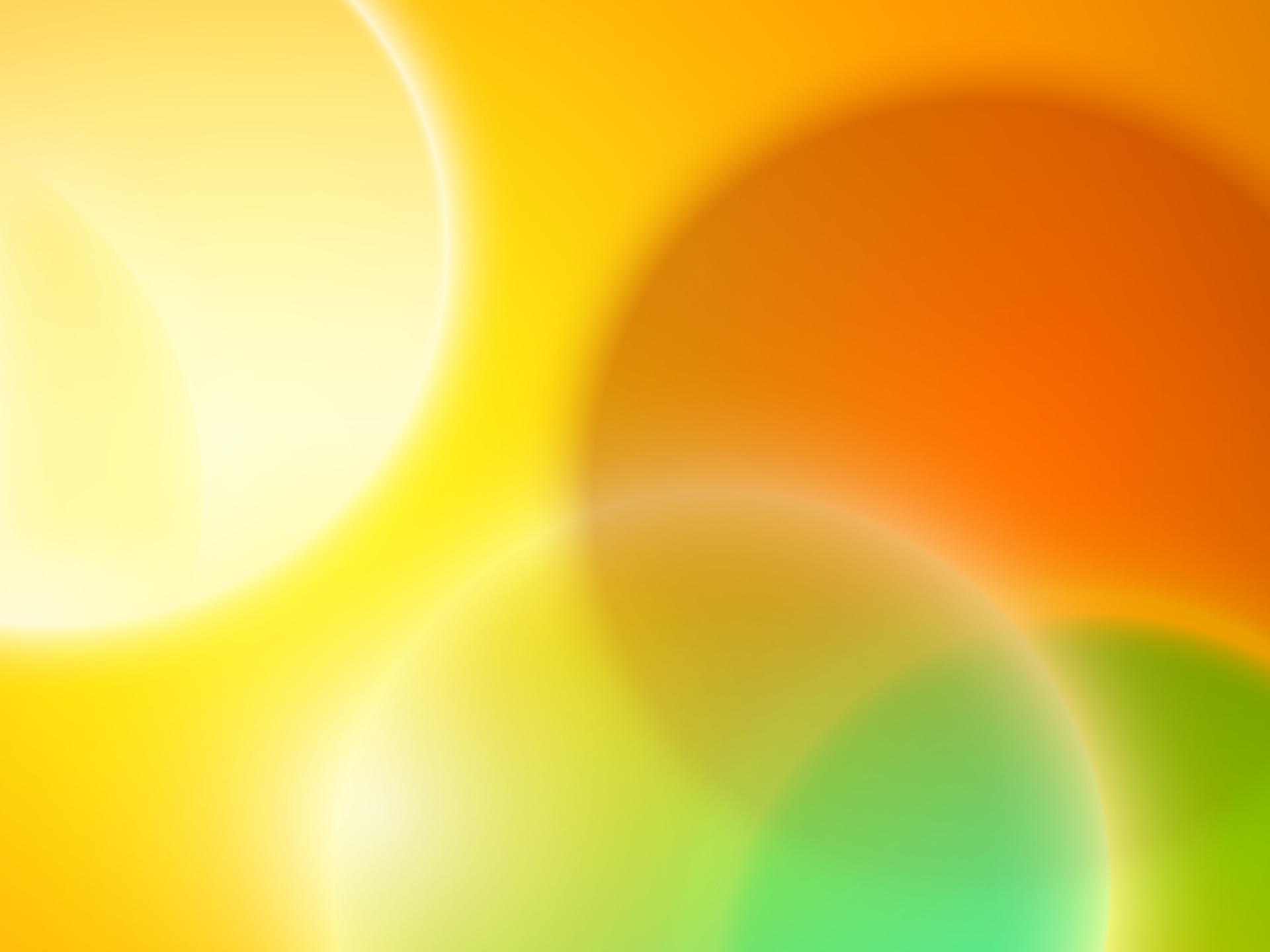 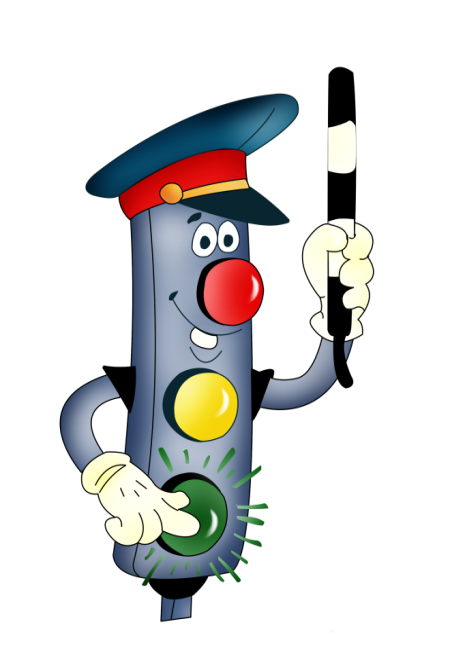 Познавательное развитие
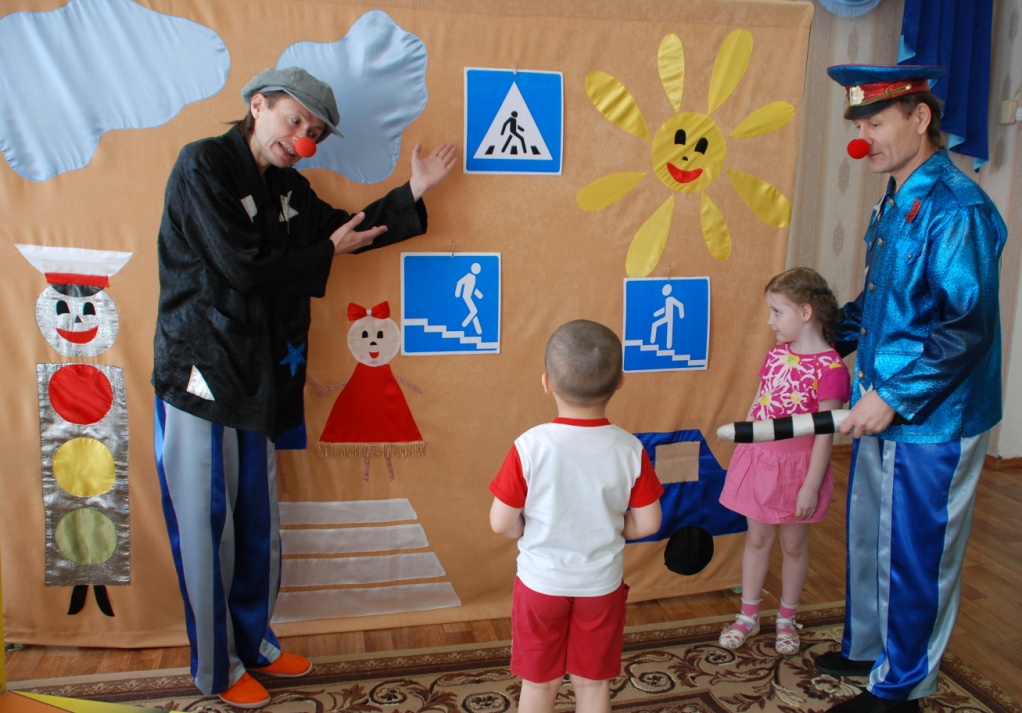 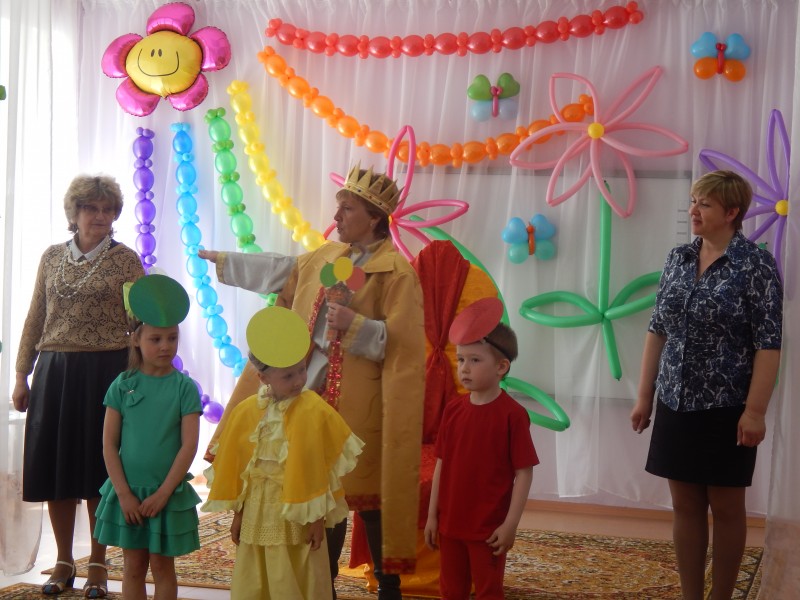 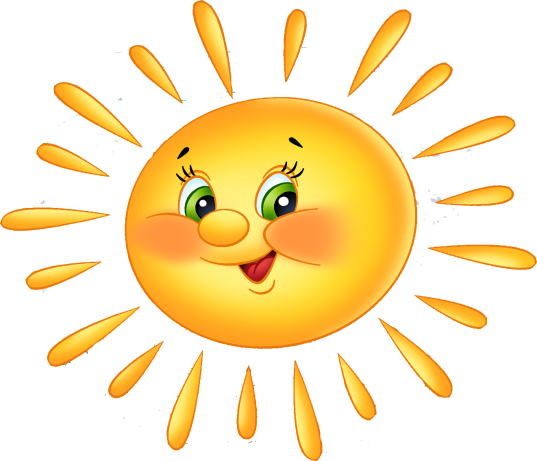 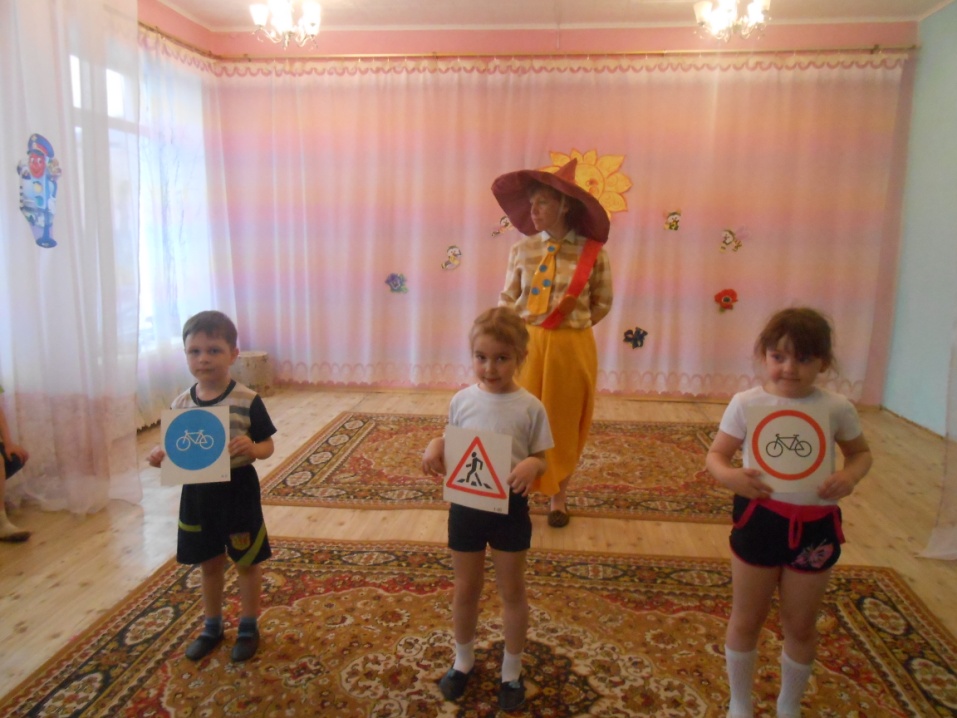 Театрализованная игра «Приключения в стране непослушных дорожных знаков»
Развлечение «Незнайка и Стобед»
Интеллектуальная игра «Переполох в Светофории»
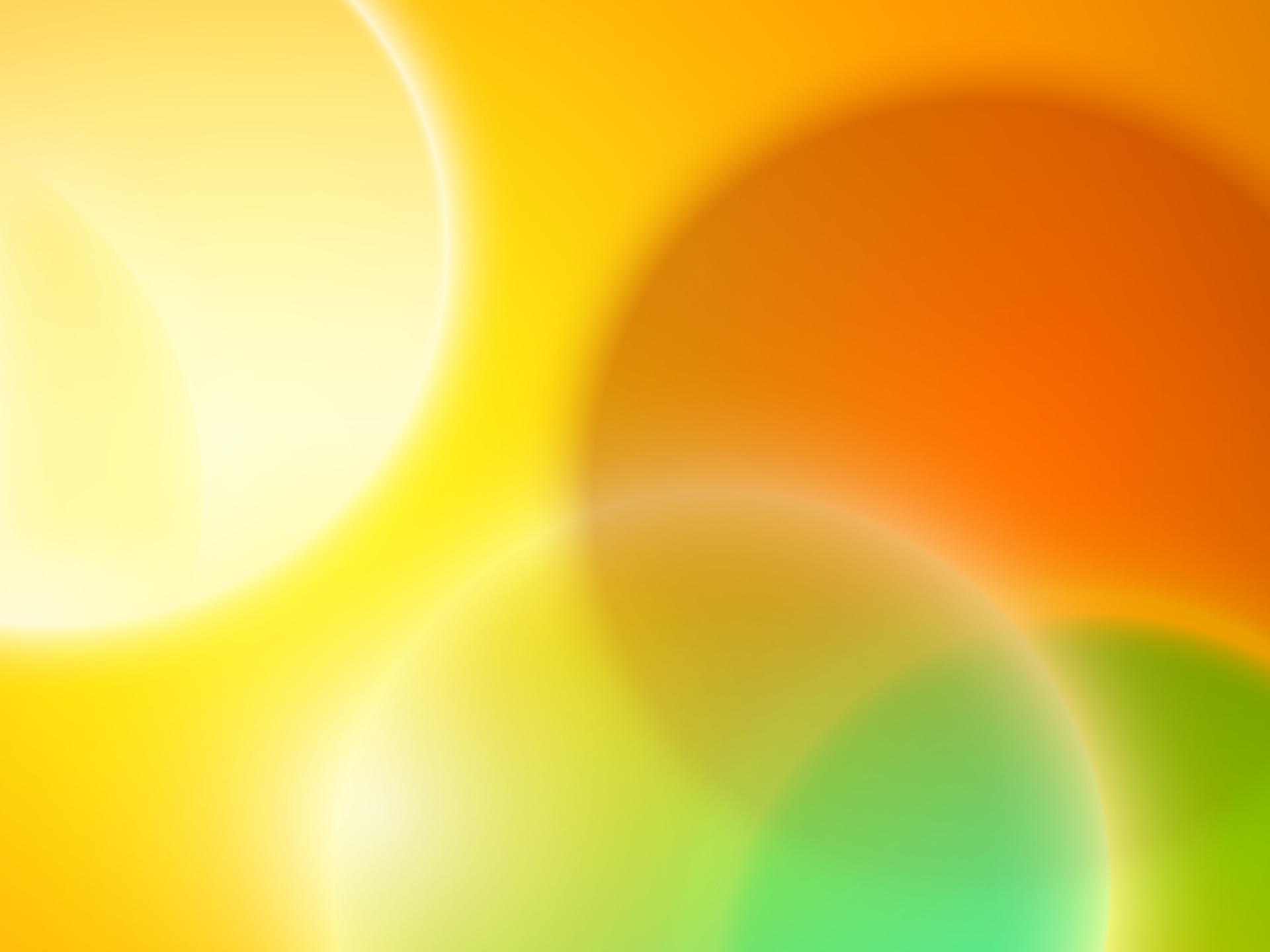 Социально-коммуникативное развитие
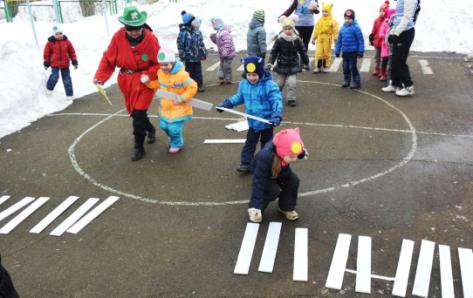 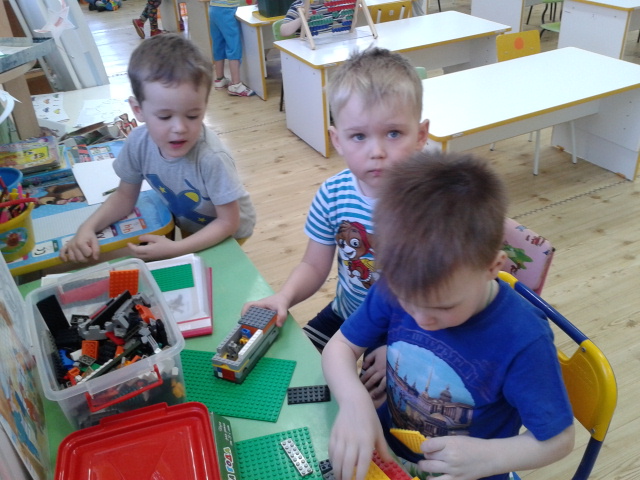 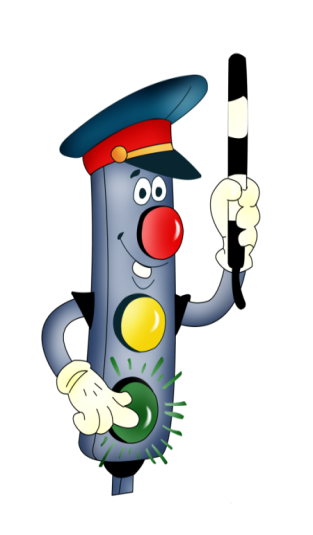 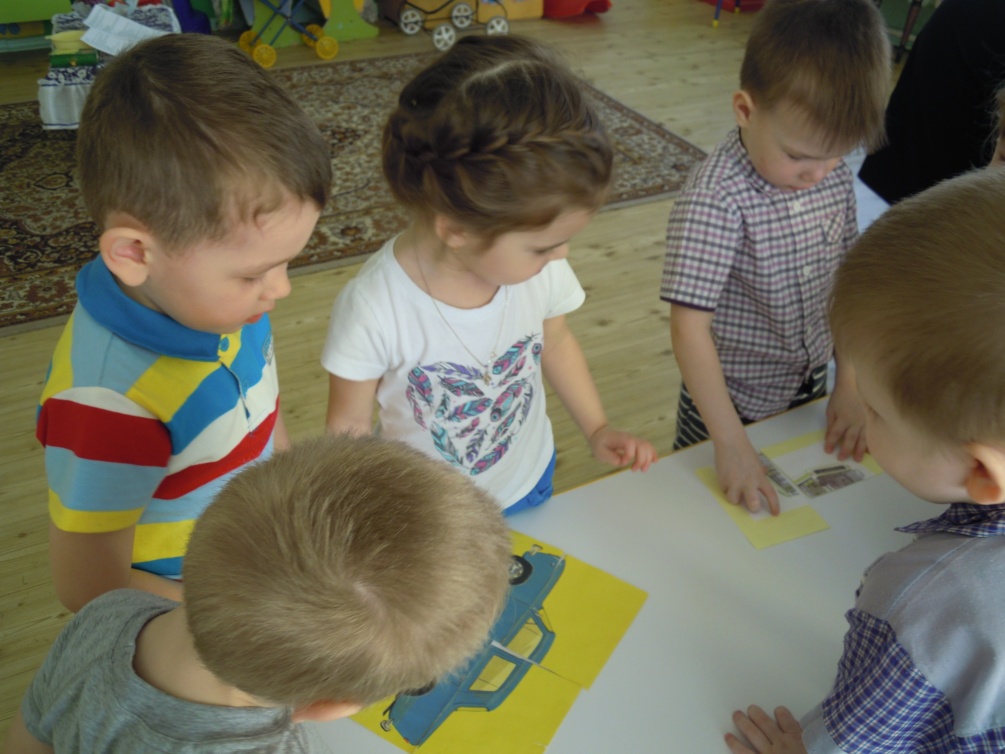 Квест – «Пираты и правила дорожной безопасности
Дидактическая игра «Собери машину, назови ее части»
Лего-конструирование «Автопарк»
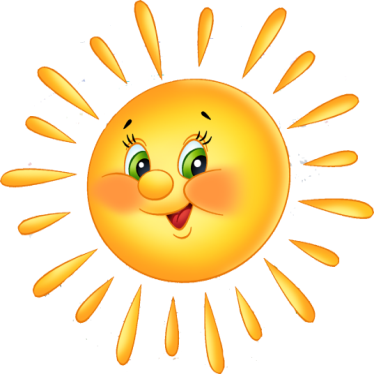 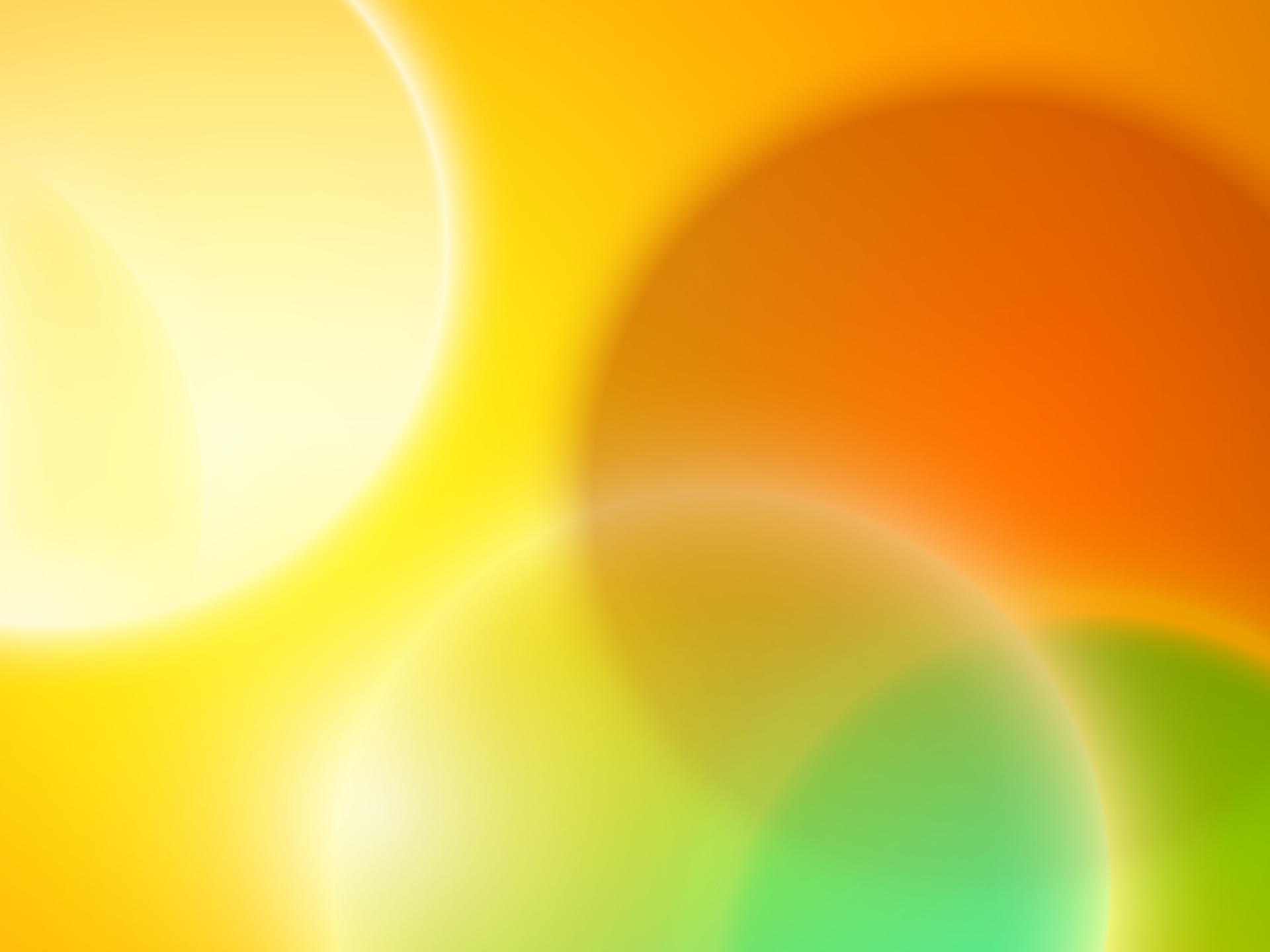 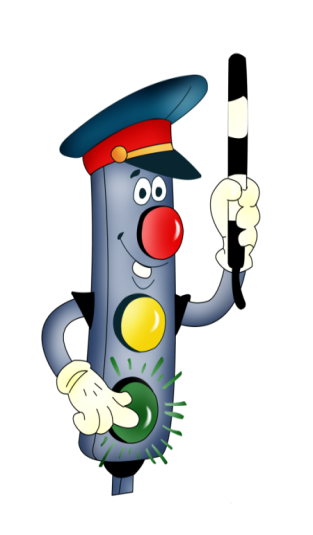 Социально-коммуникативное развитие
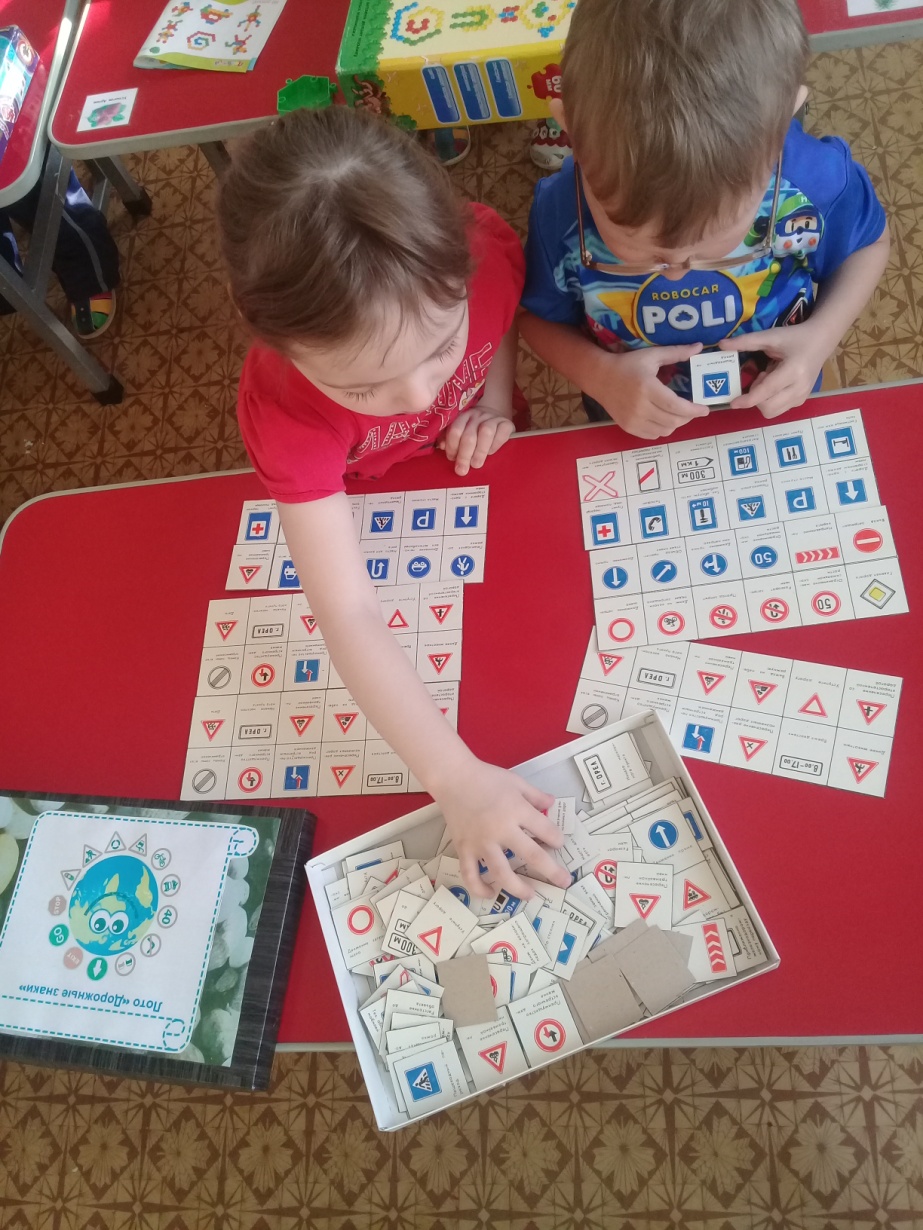 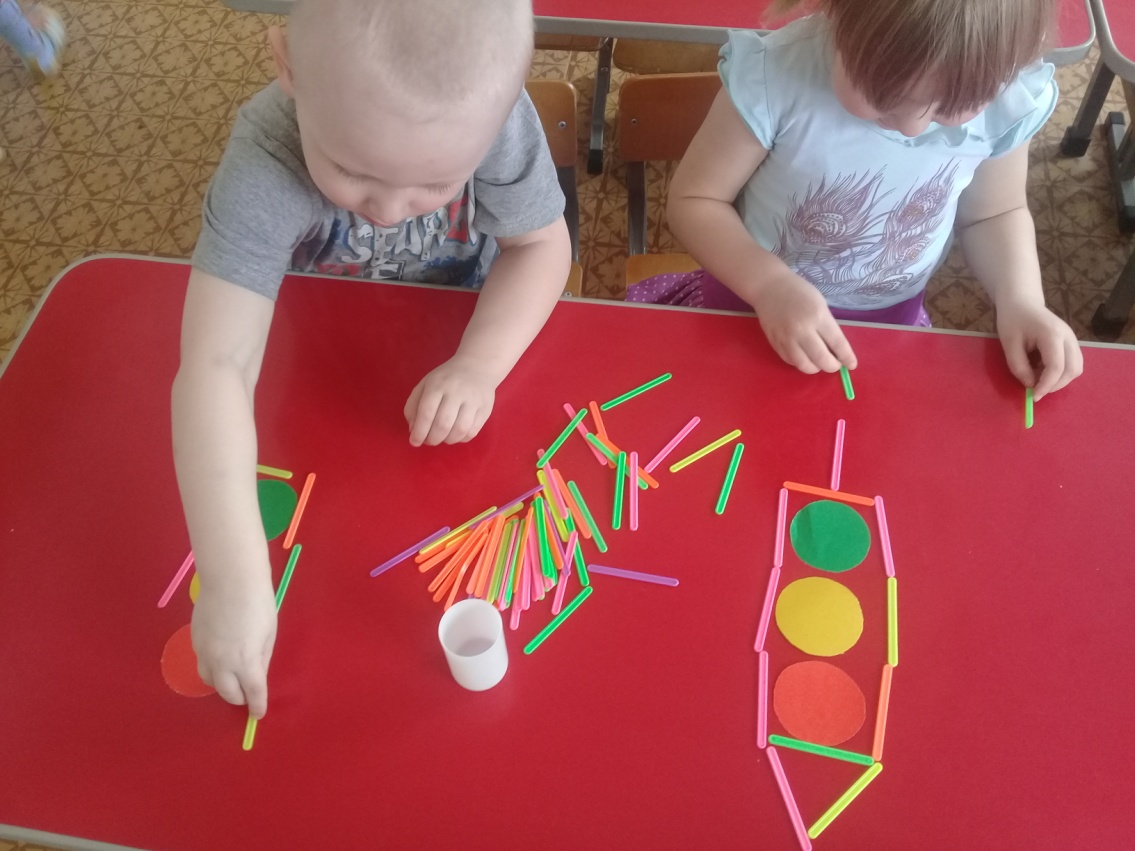 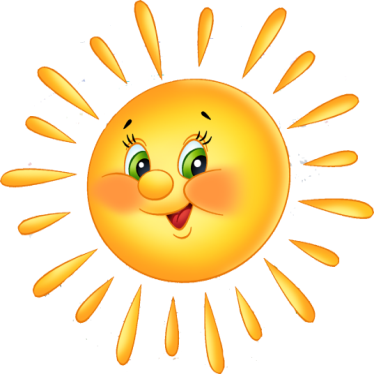 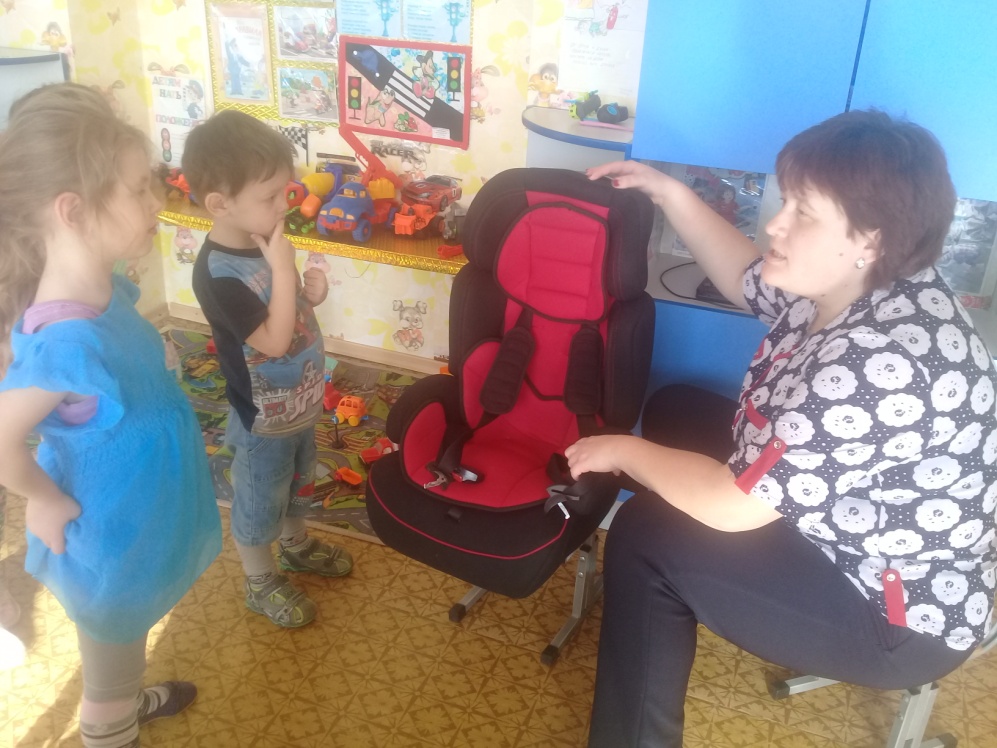 Практическая деятельность «Грамотный пассажир»
Настольная игра «Дорожные знаки»
 Сложи светофор из цветных палочек.
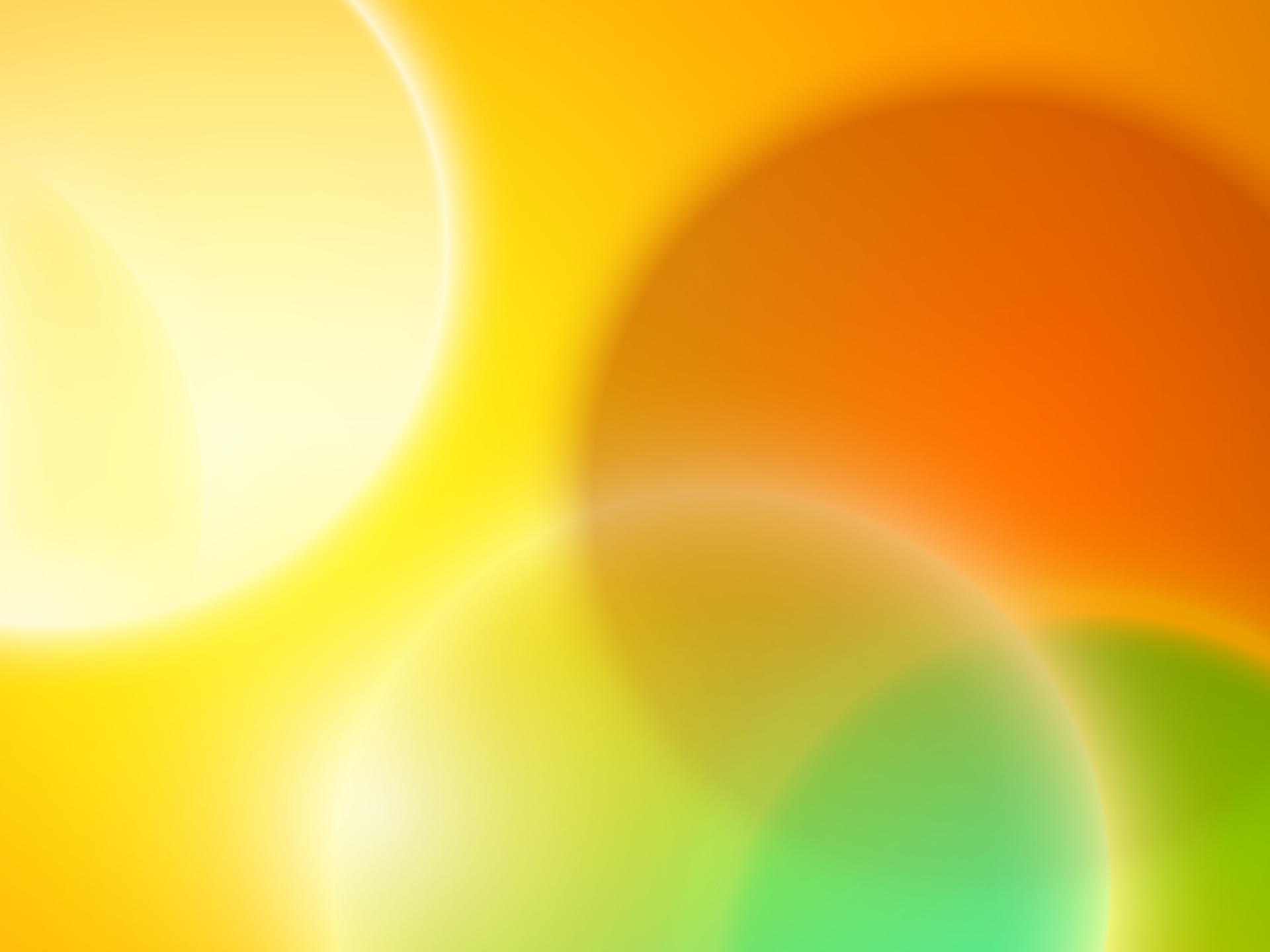 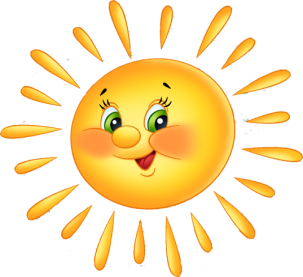 Речевое развитие
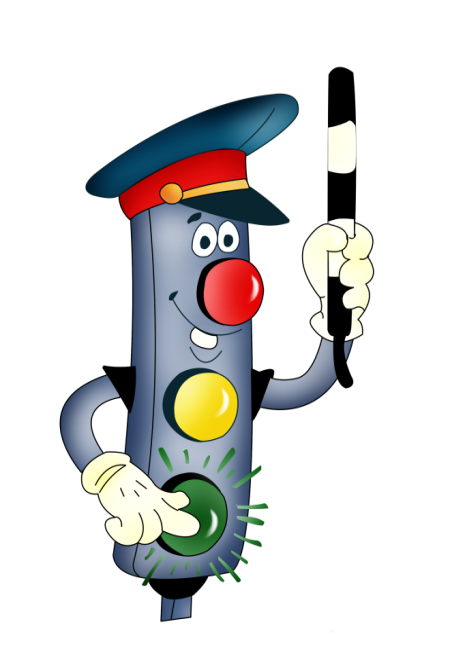 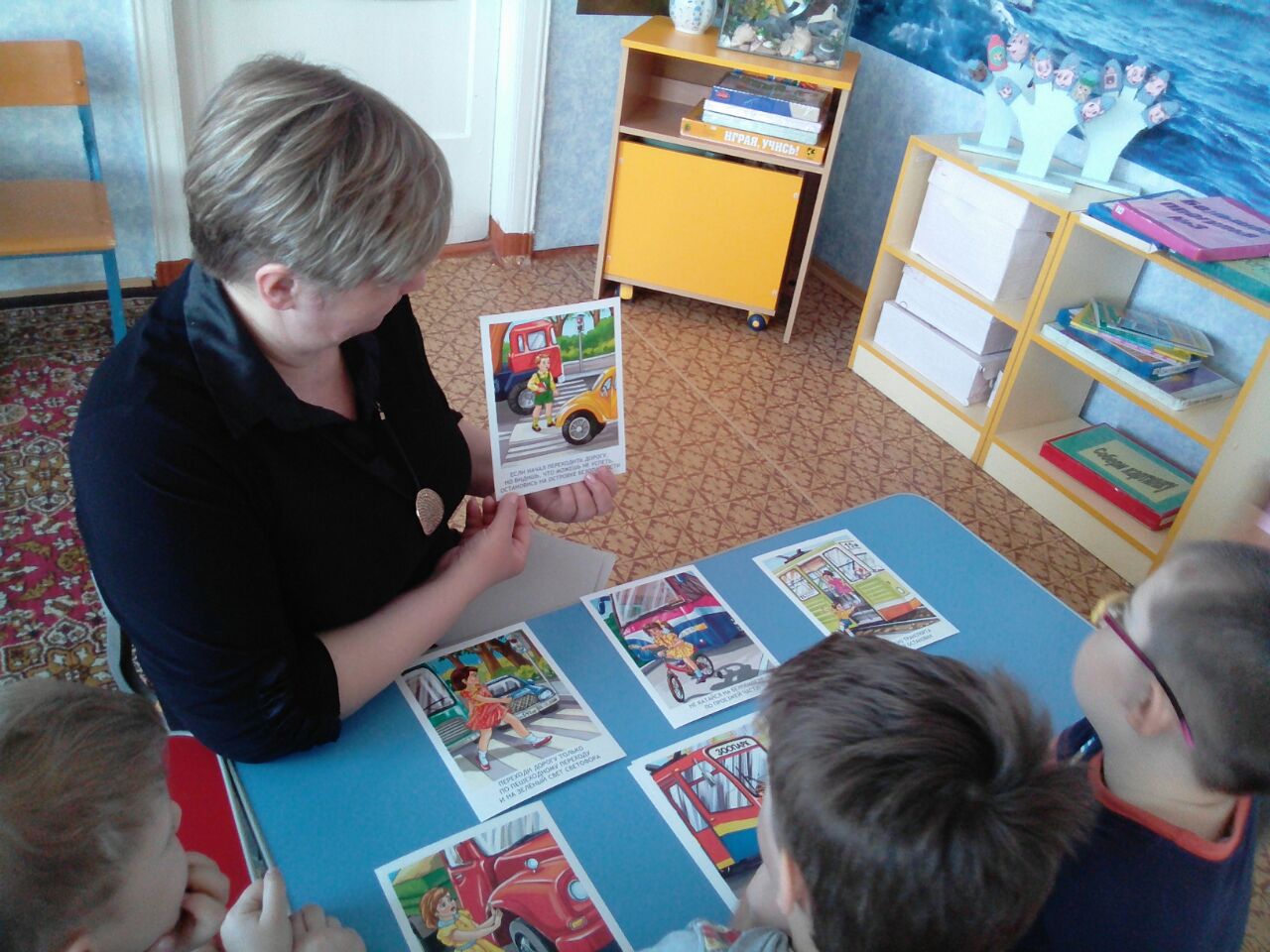 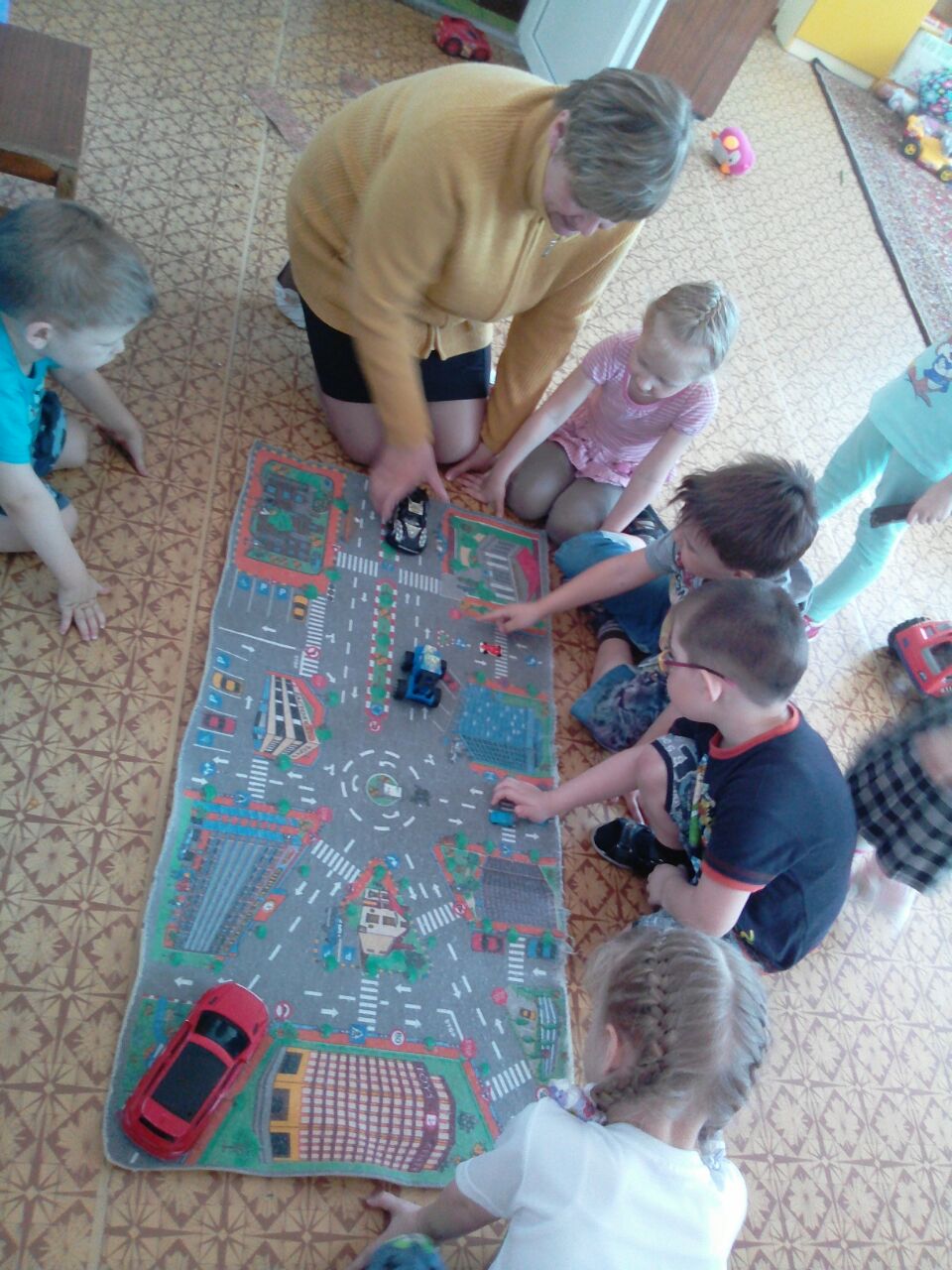 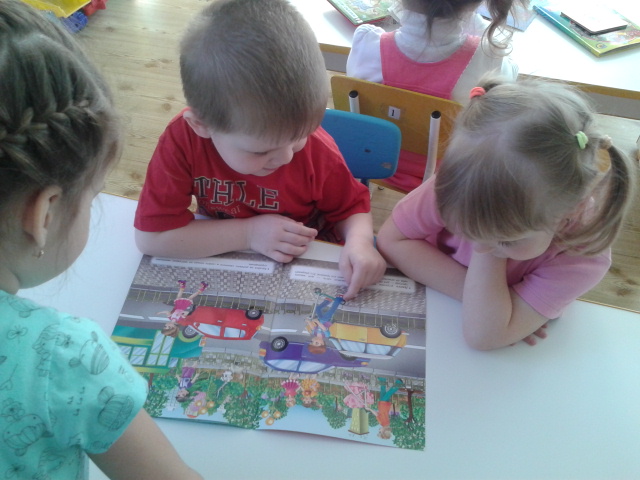 Беседа «Перекресток»
Решение проблемных ситуаций.
Рассматривание иллюстраций, составление рассказов «Куда спешат машины»
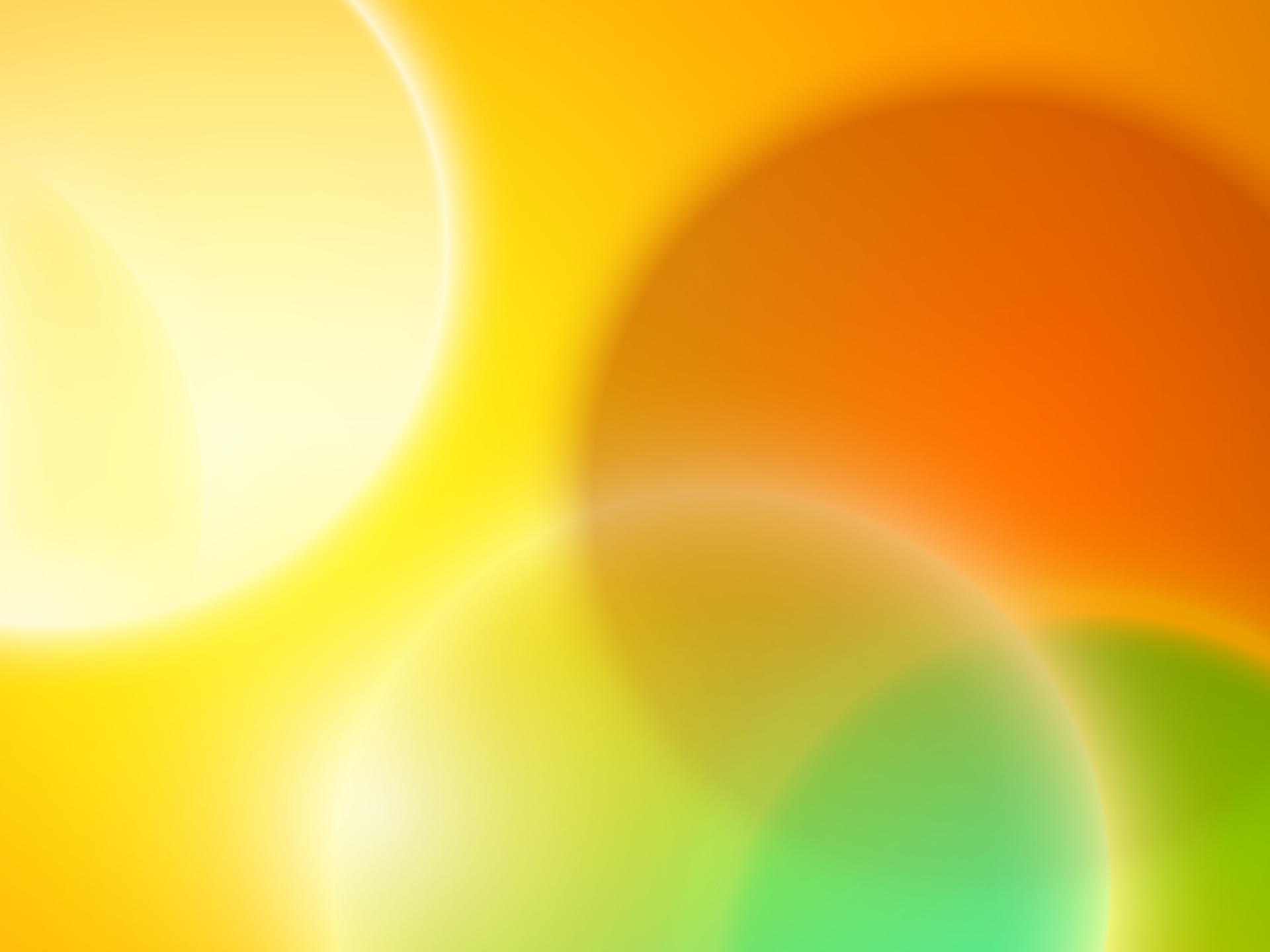 Художественно-эстетическое развитие
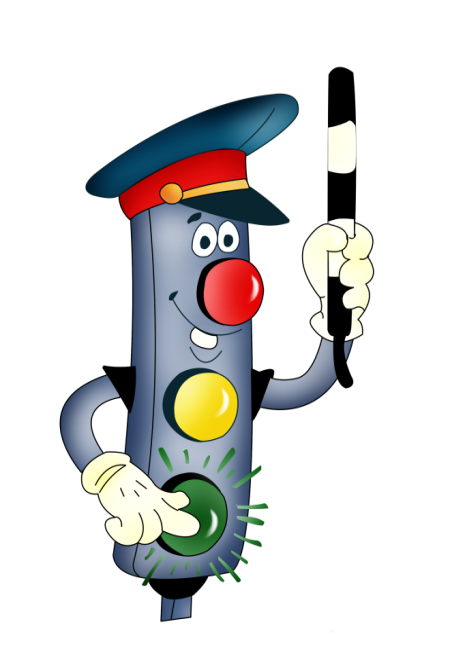 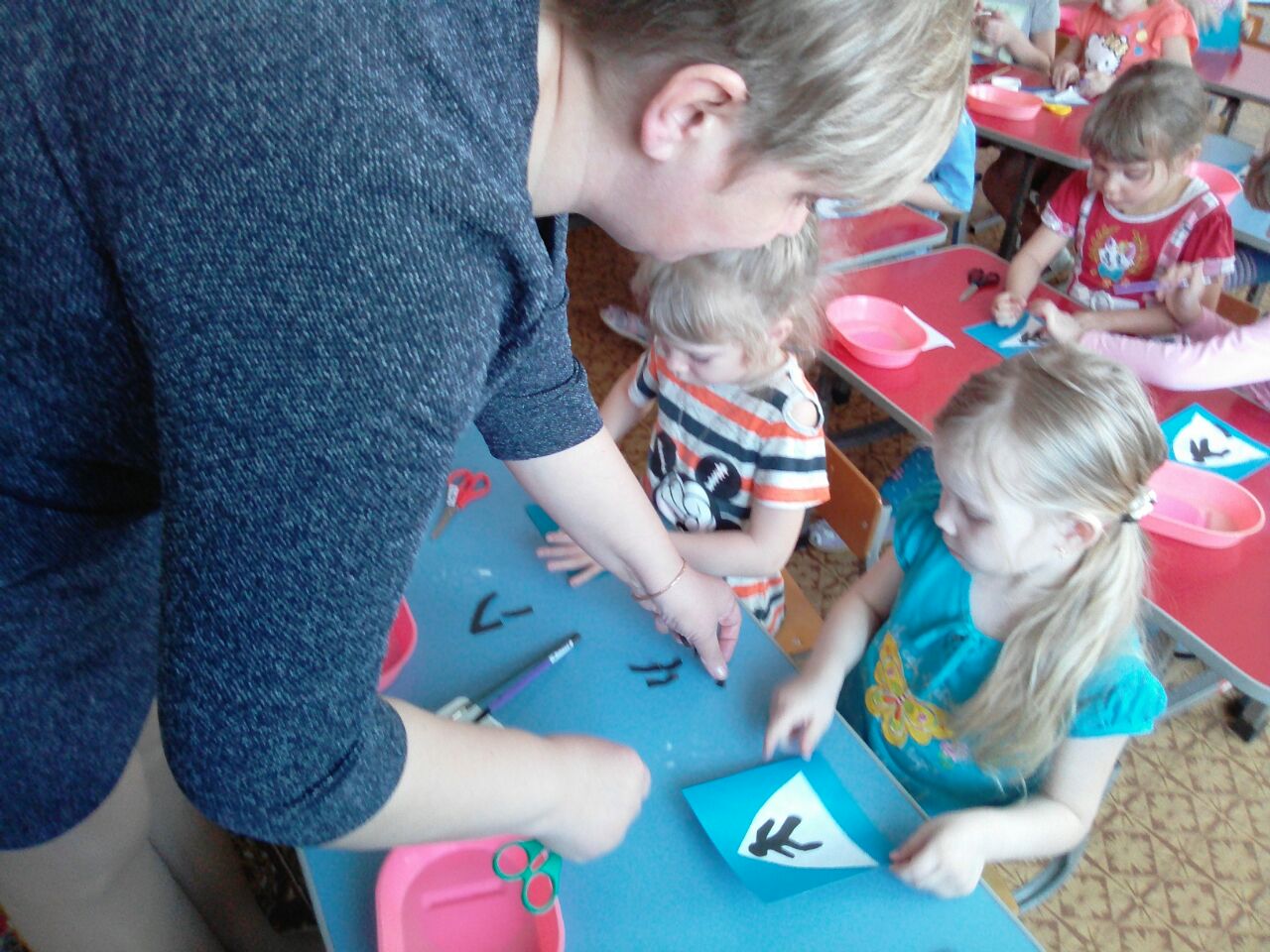 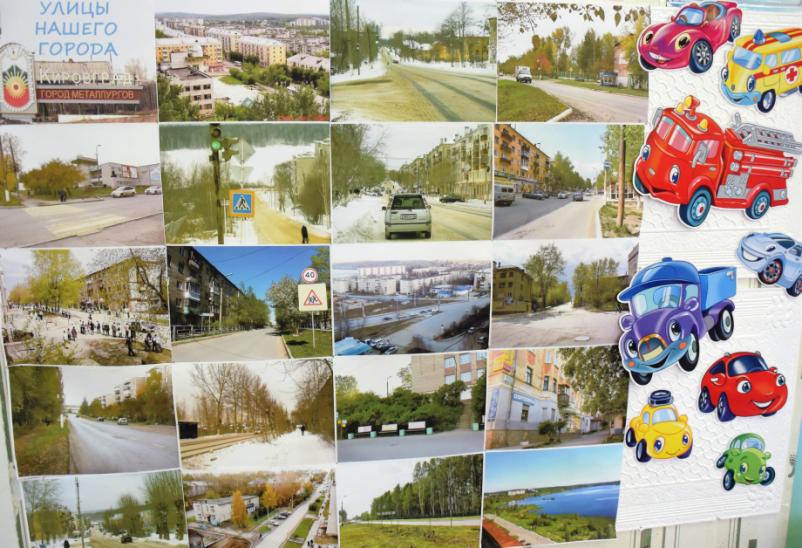 ООД аппликация «Пешеходный переход»
Фотоколлаж «Улицы города Кировграда – совместная творческая работа.
Альбом рисунков «Безопасность   
                       на дороге глазами детей»
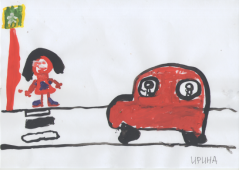 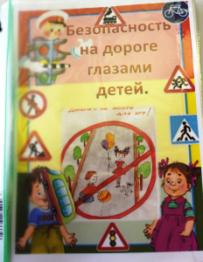 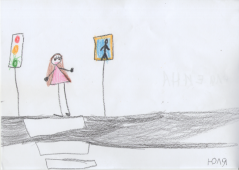 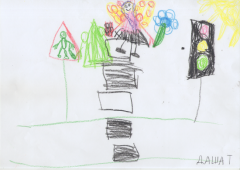 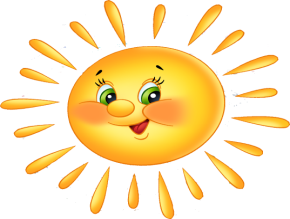 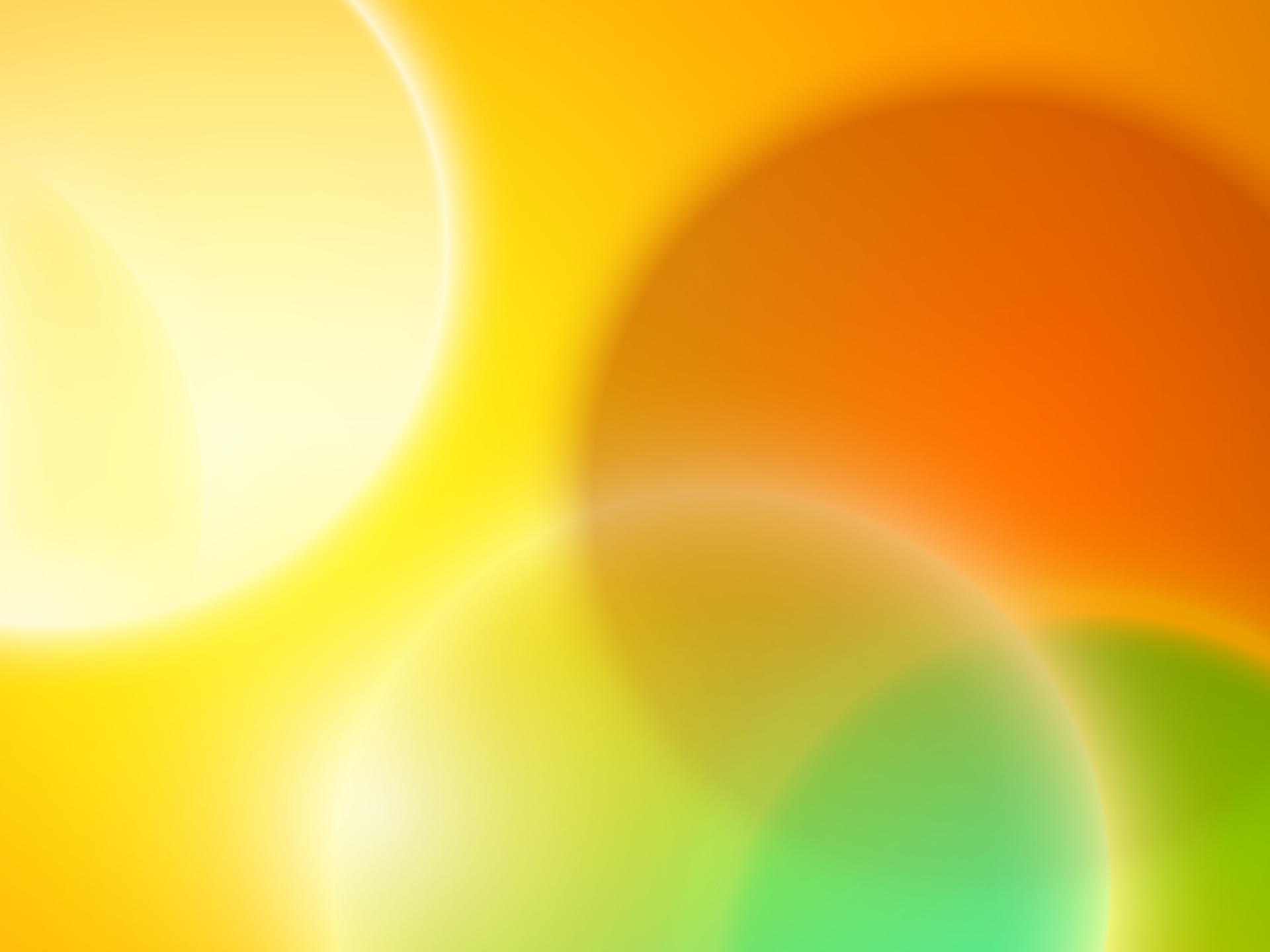 Художественно-эстетическое развитие
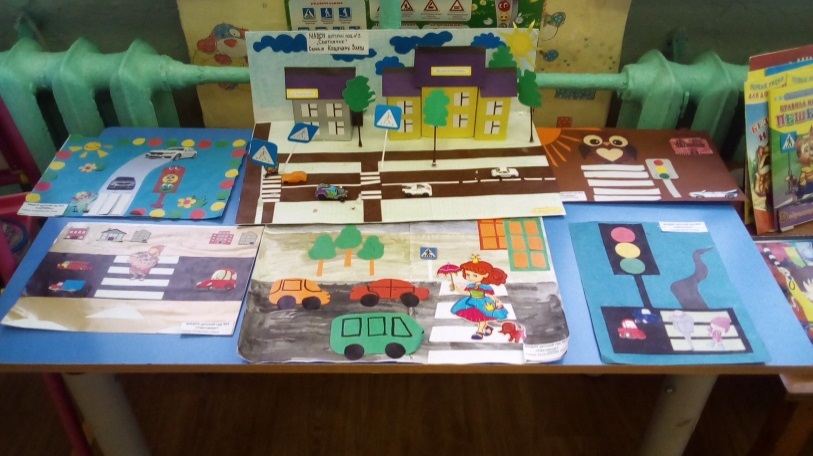 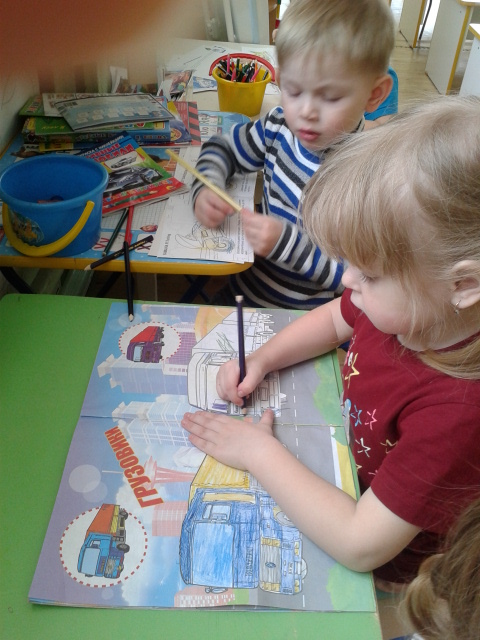 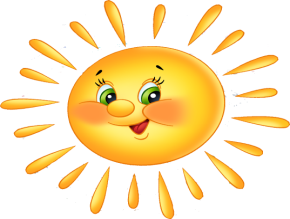 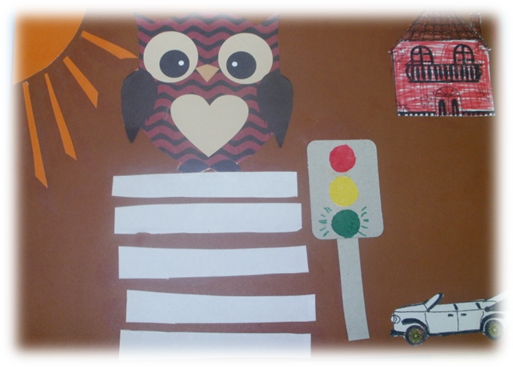 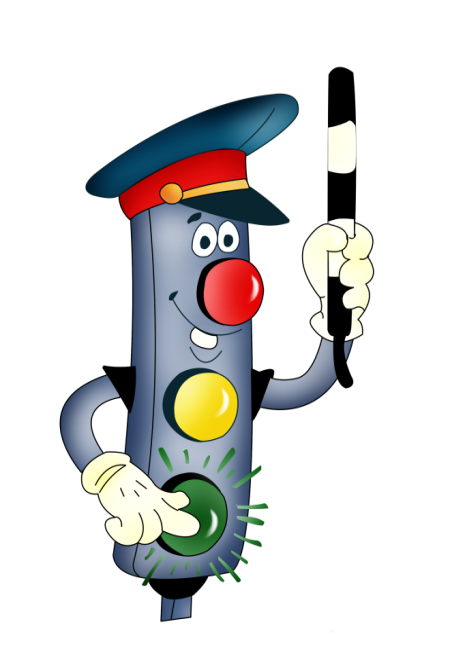 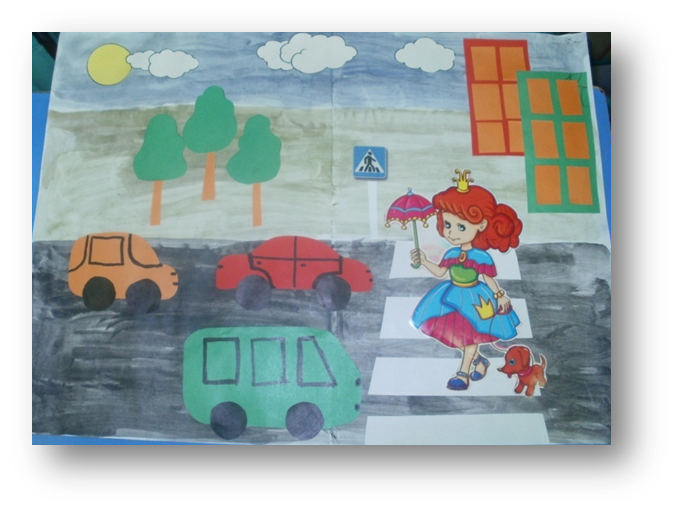 Мы рисуем «Городская улица» 
Совместные творческие работы, участвовавшие в муниципальной выставке «Три волшебных глаза»
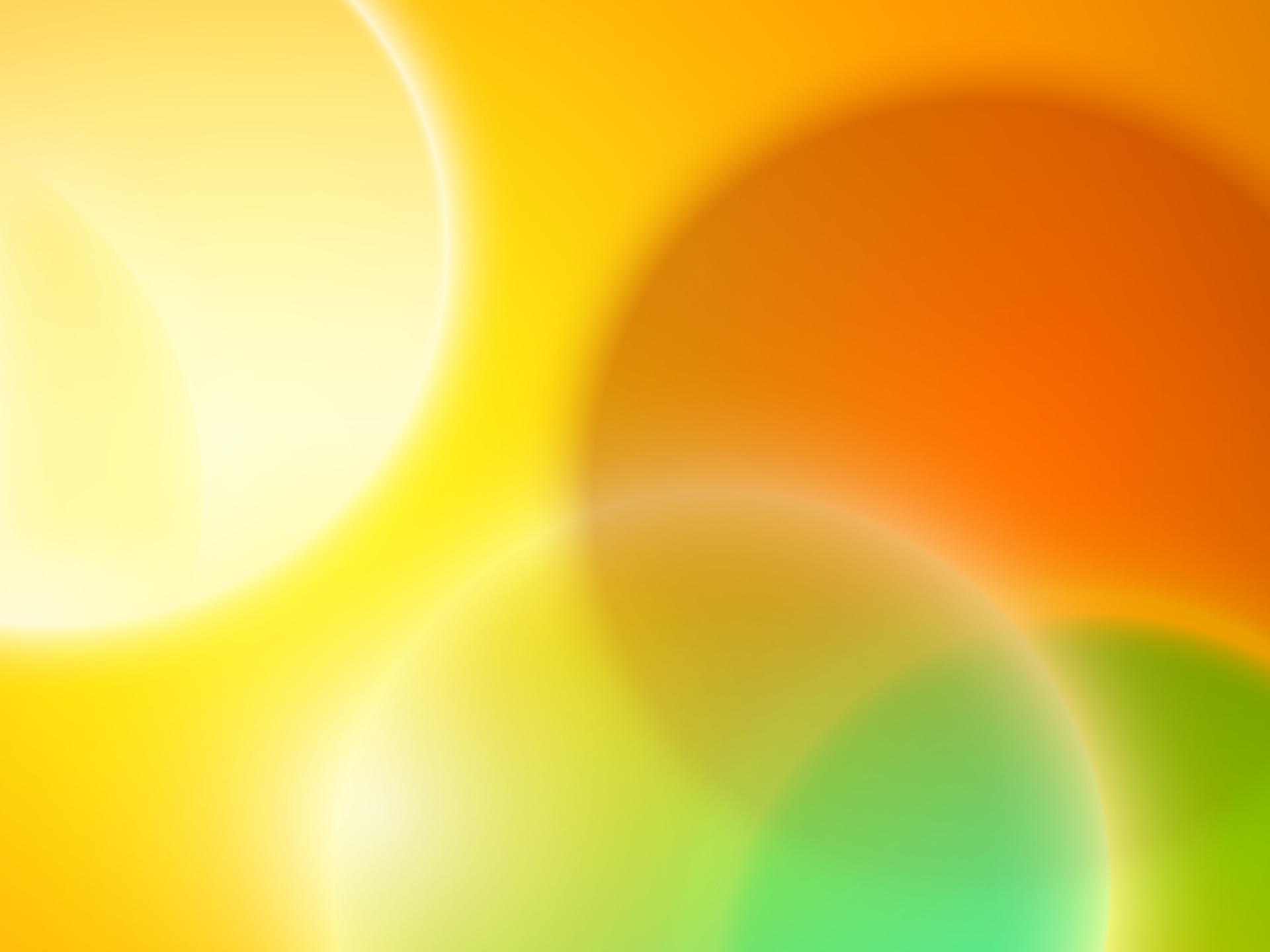 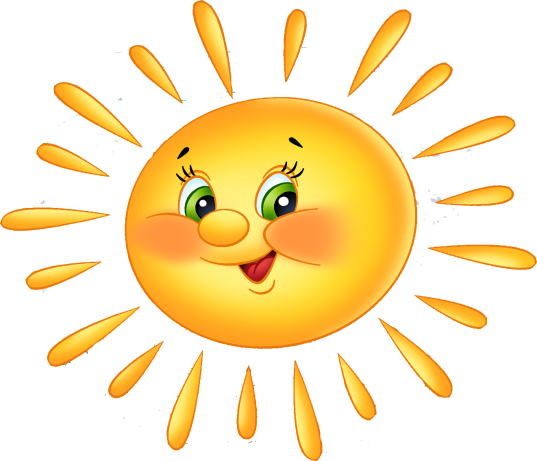 Художественно-эстетическое развитие
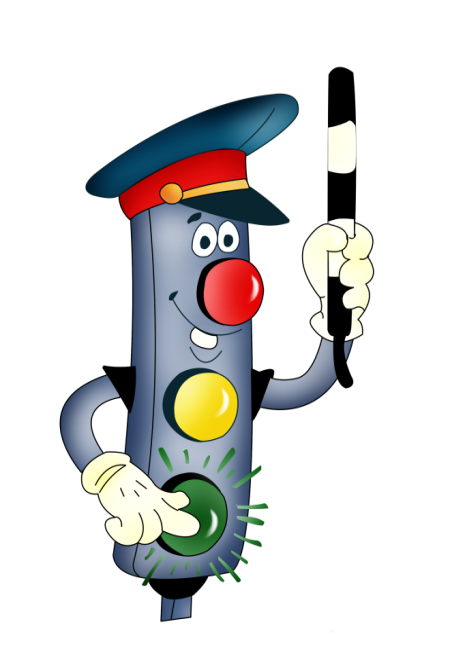 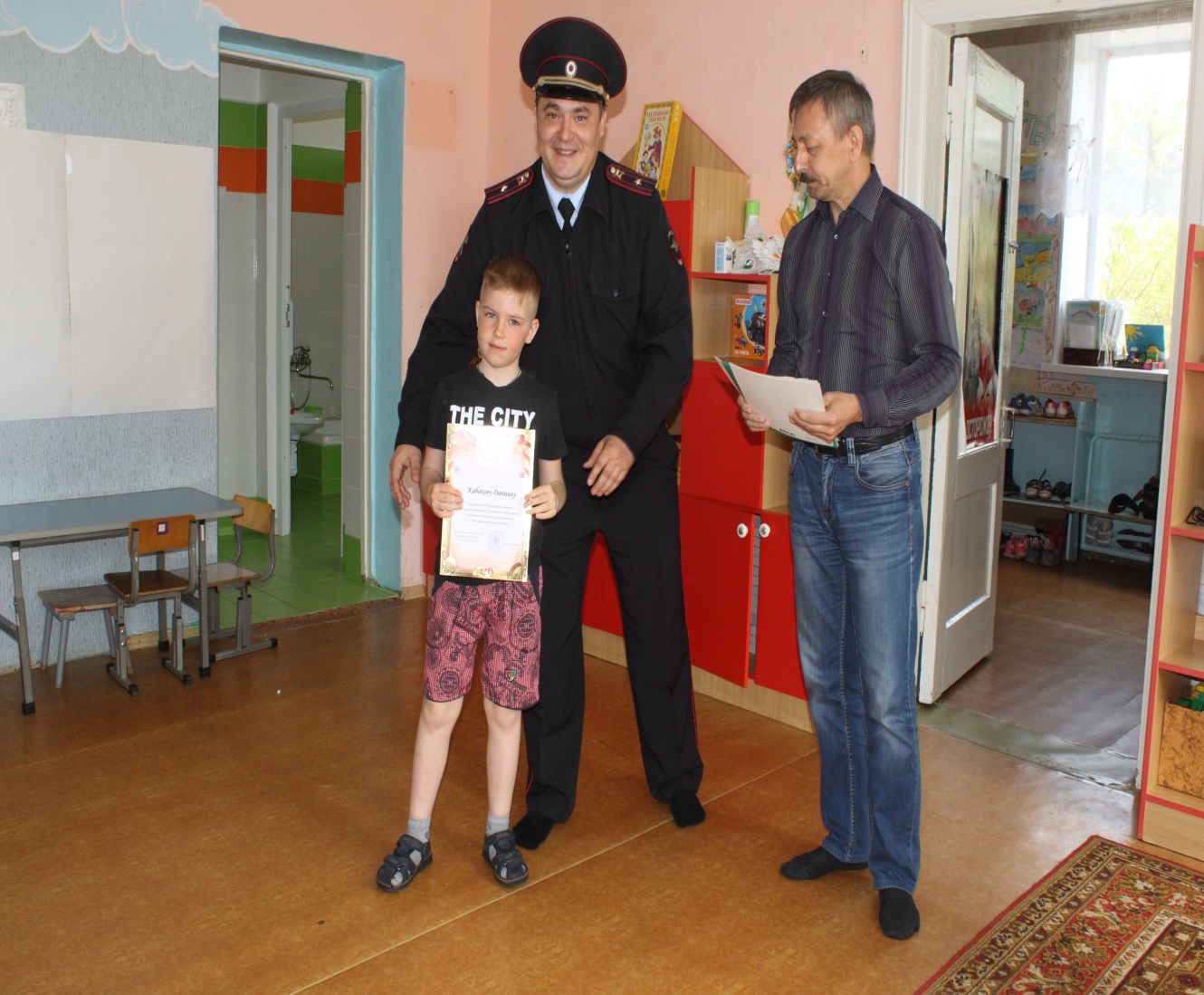 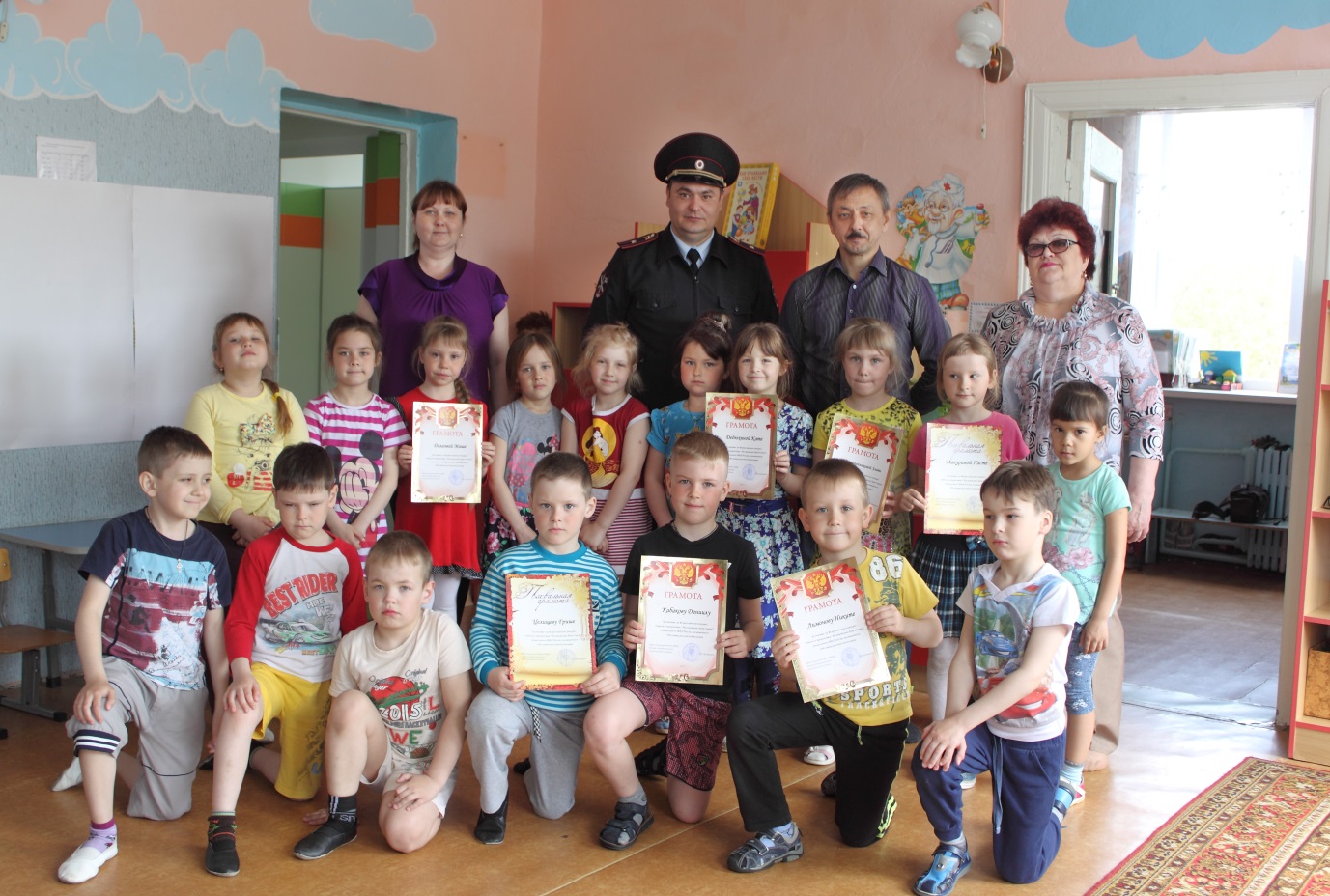 Участие детей ДОУ в творческом конкурсе МВД России «Полицейский Дядя Степа»
Награждение победителей – финалистов конкурса.
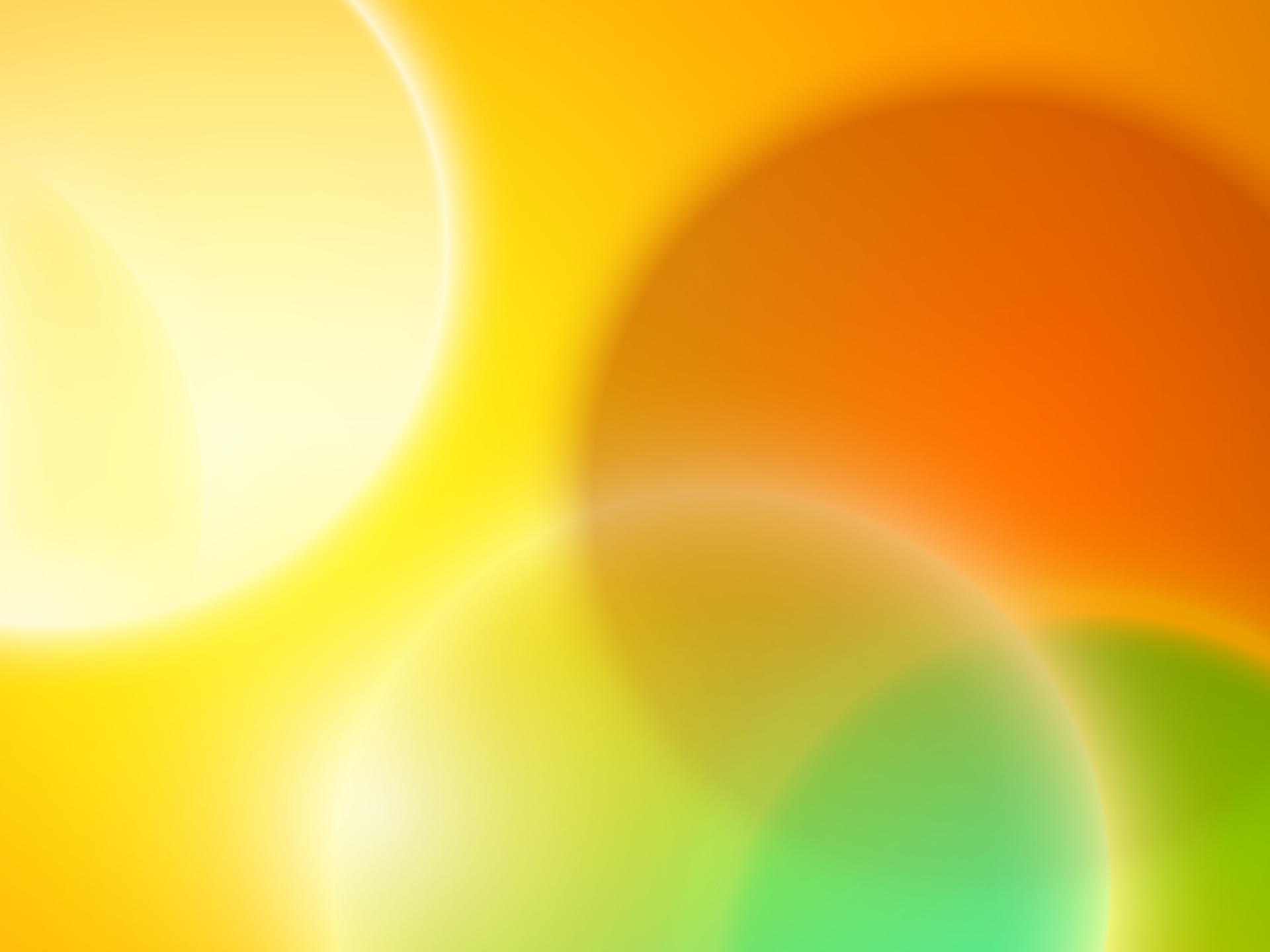 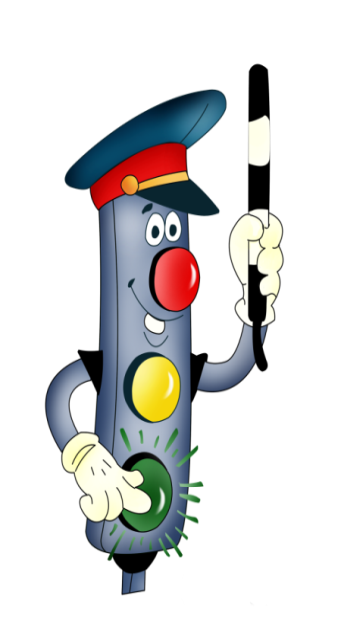 Физическое развитие
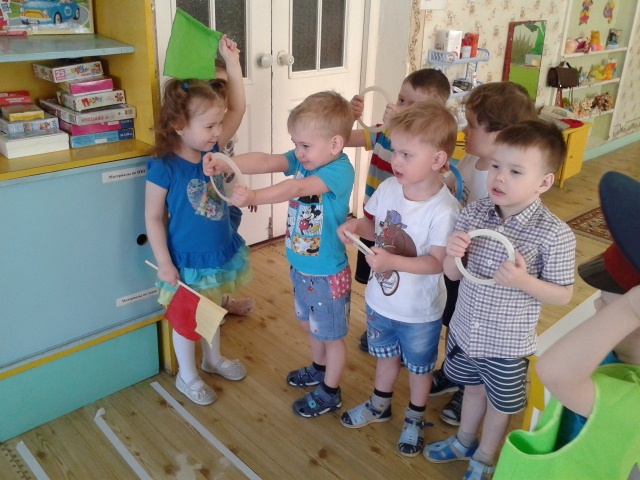 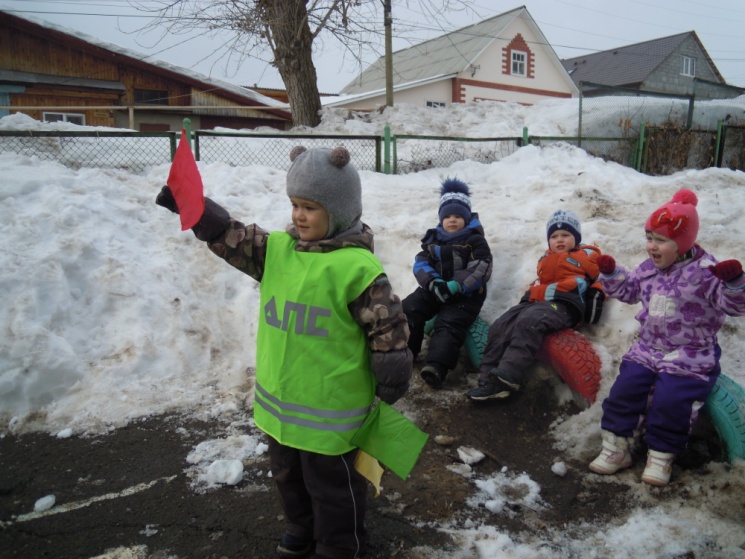 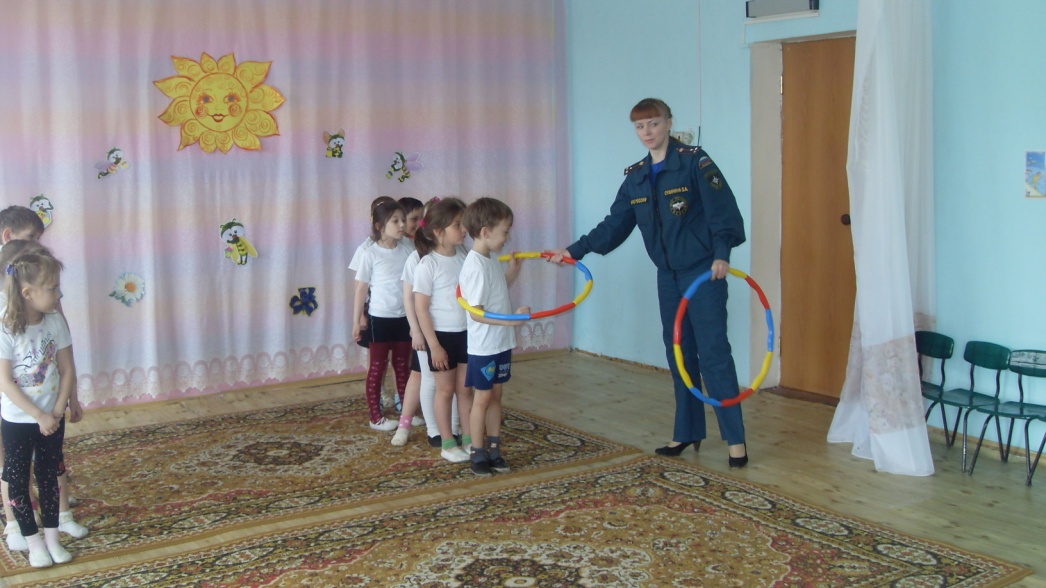 Подвижная игра «Мы шоферы»
Подвижная игра «Красный, желтый, зеленый»
Спортивное развлечение  «Правила движения, достойны уважения»
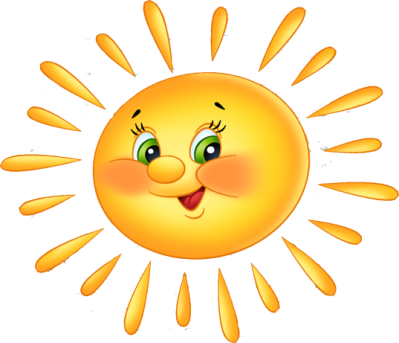 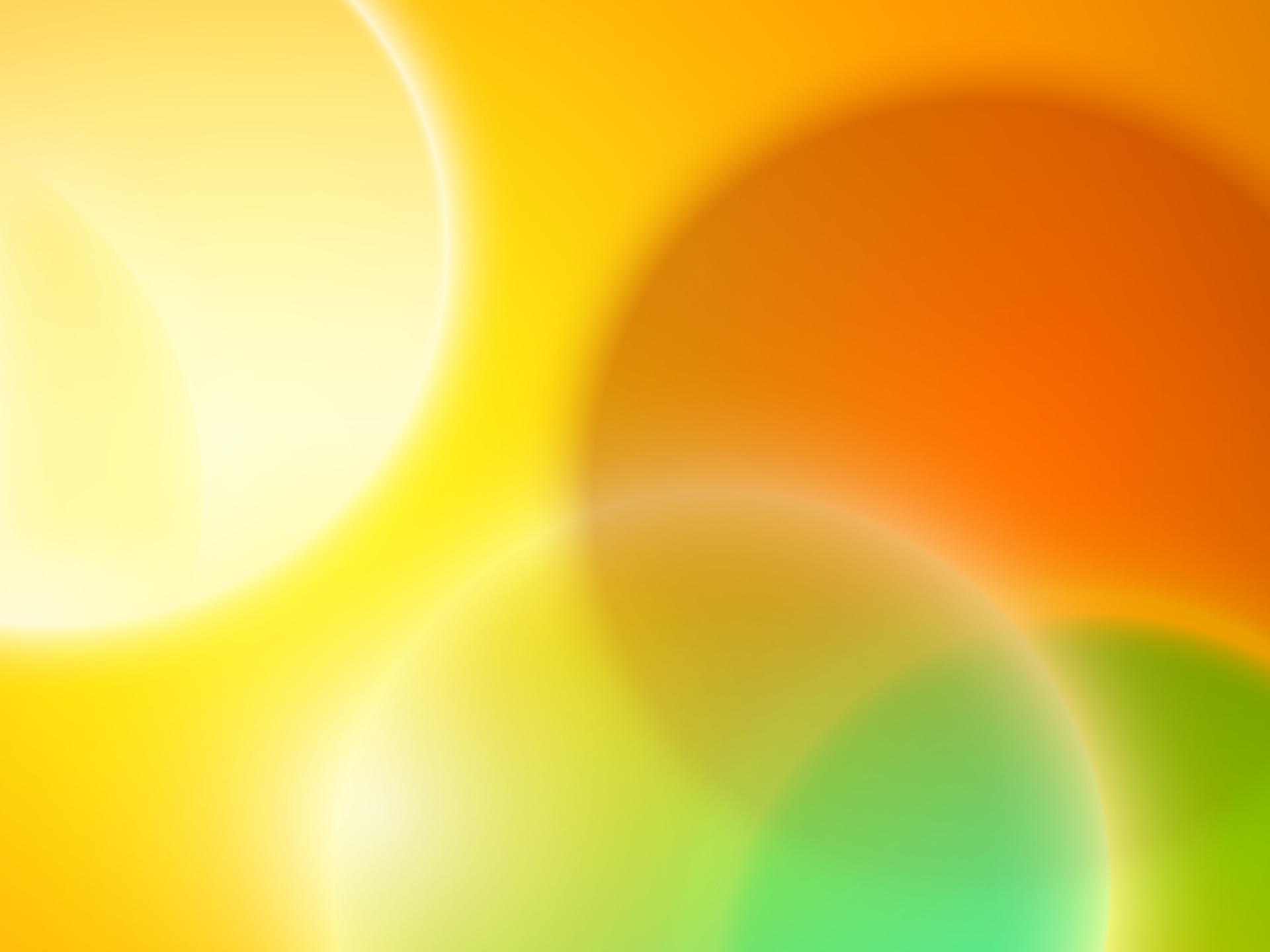 Творческий проект в младшей группе «Правила дорожные – правила надежные»
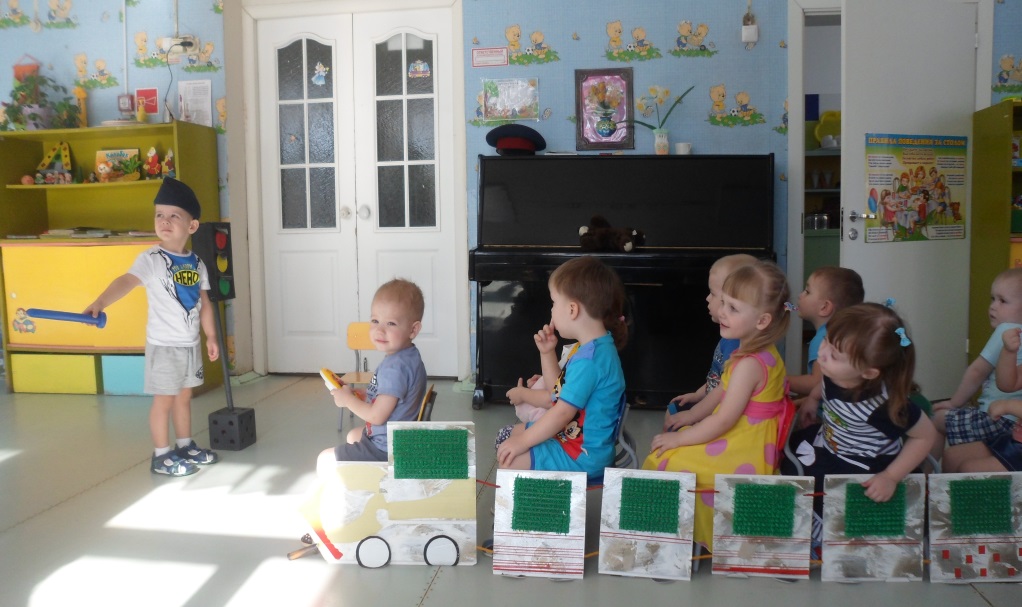 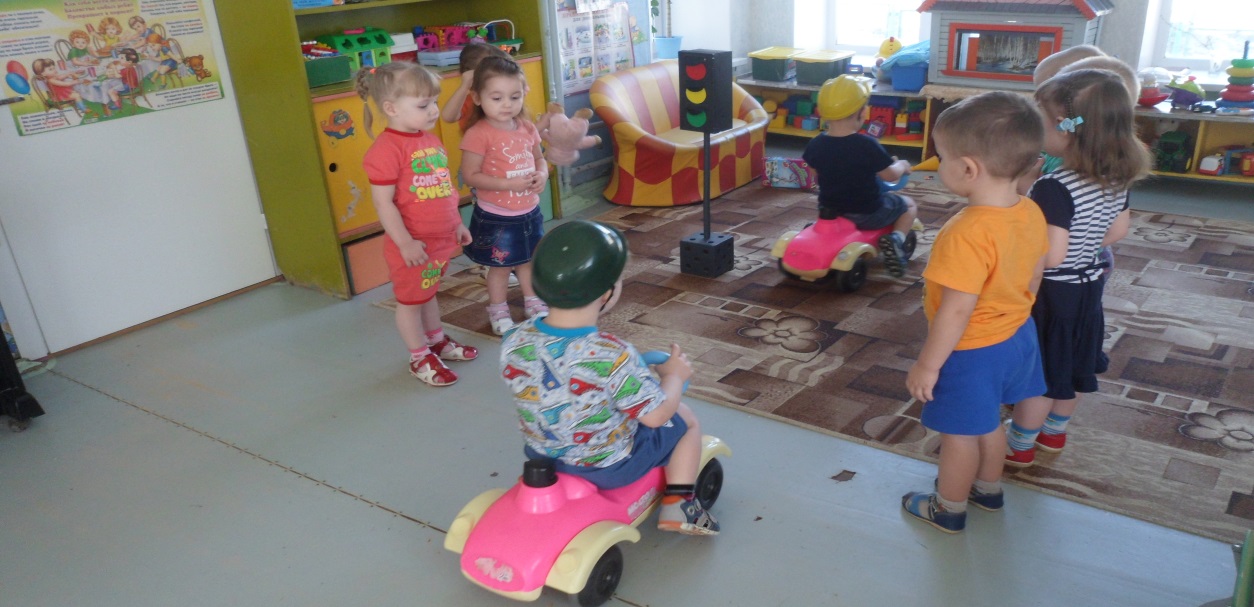 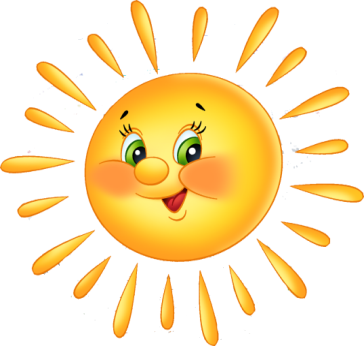 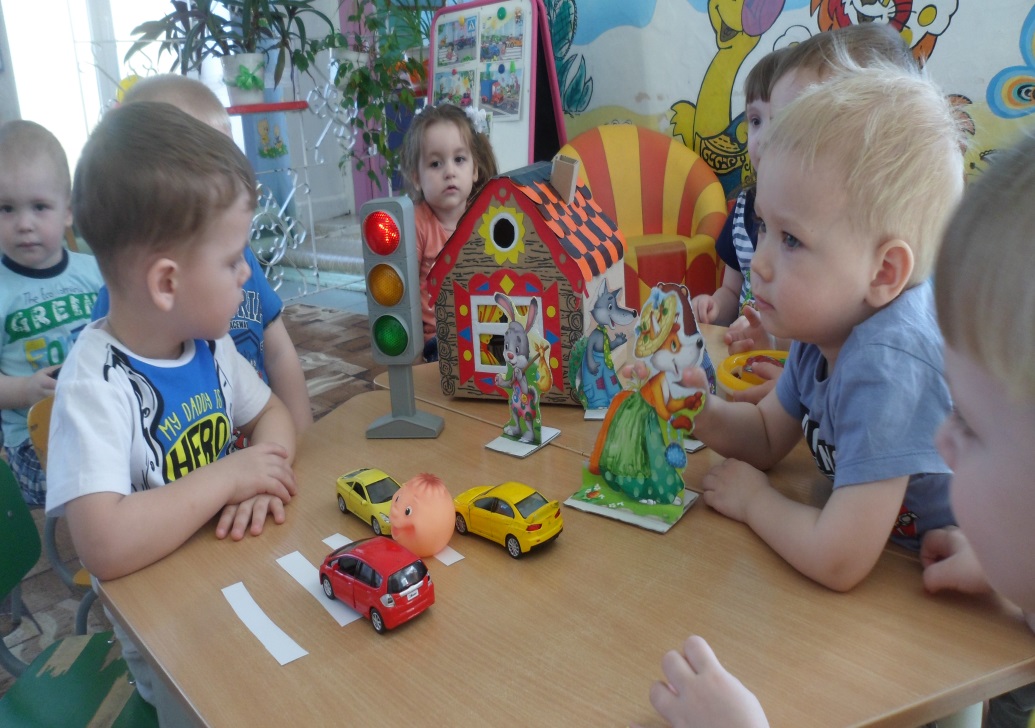 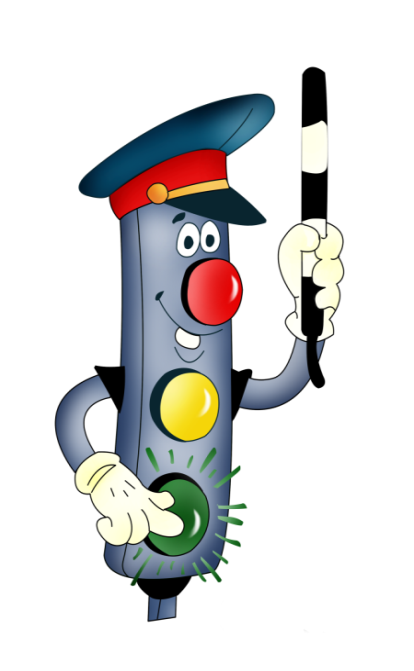 Творческая игра «Автобусное путешествие»
Театрализованная игра «Дорожные приключения колобка»
Сюжетно – ролевая игра «Перекресток»
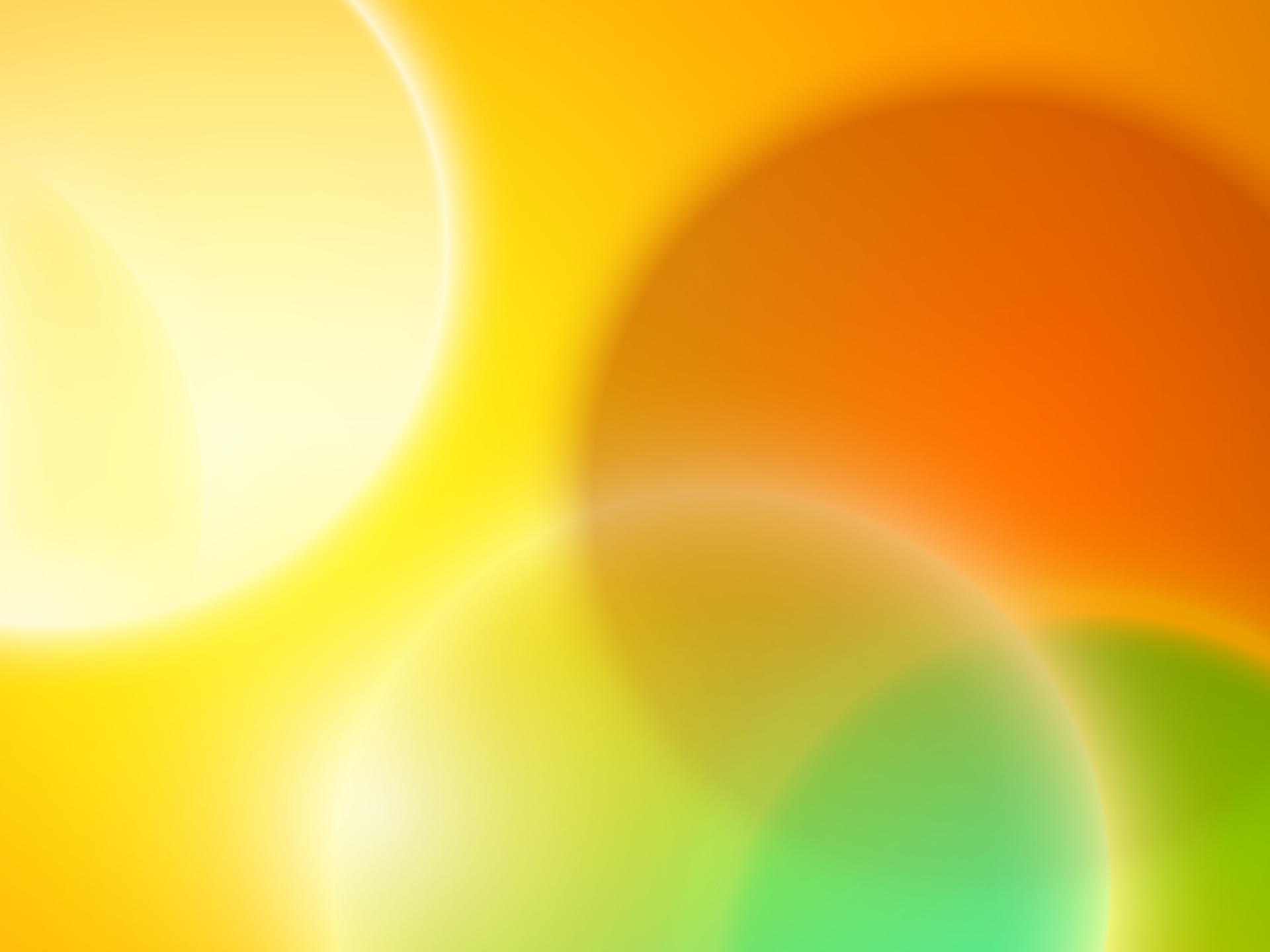 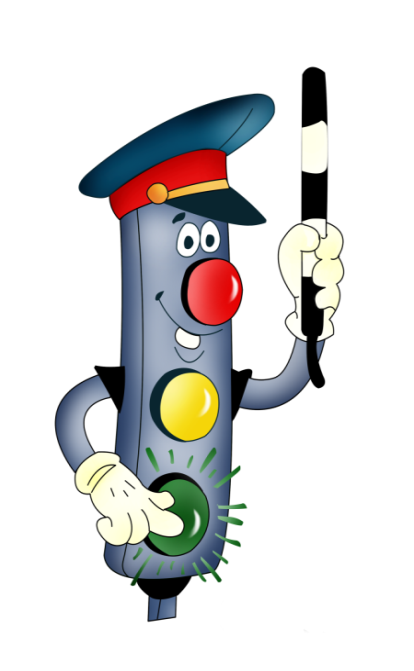 Творческий проект в средней группе «Светофор и я - друзья»
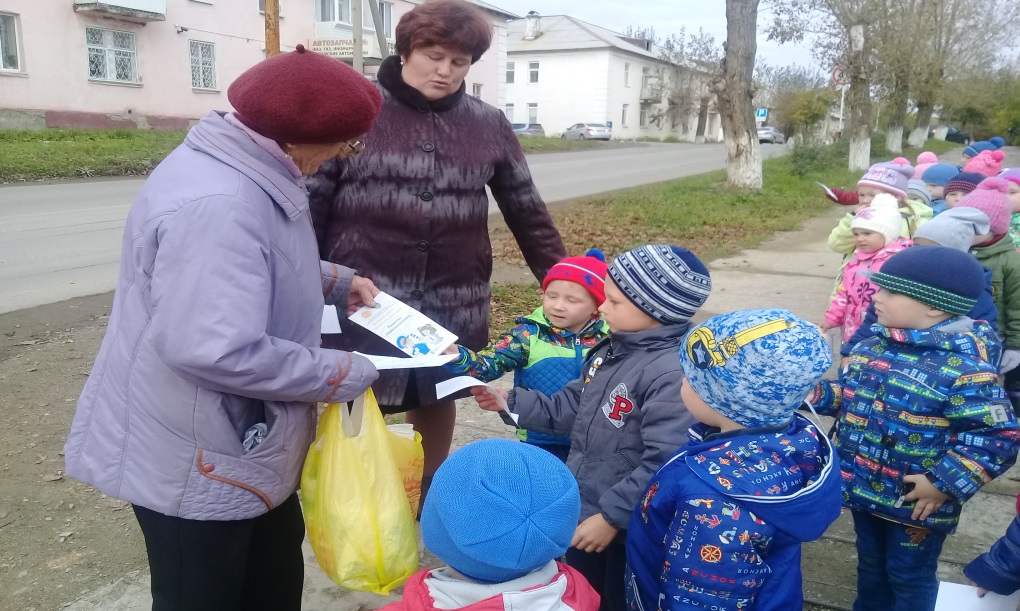 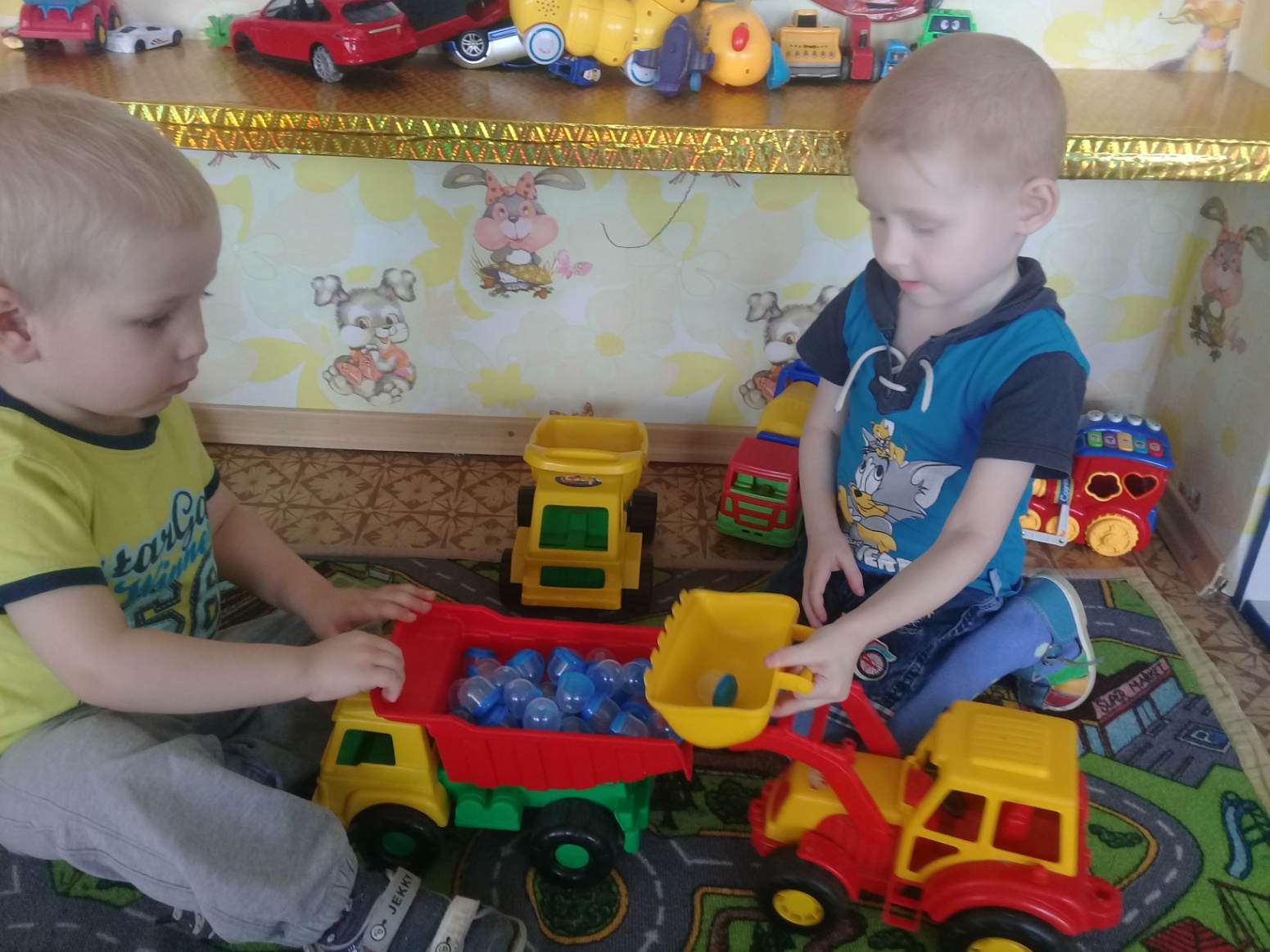 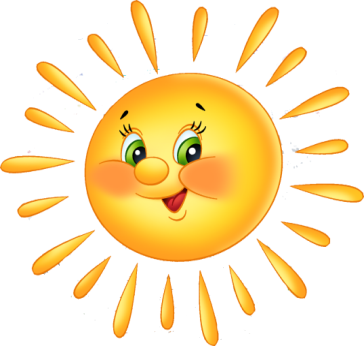 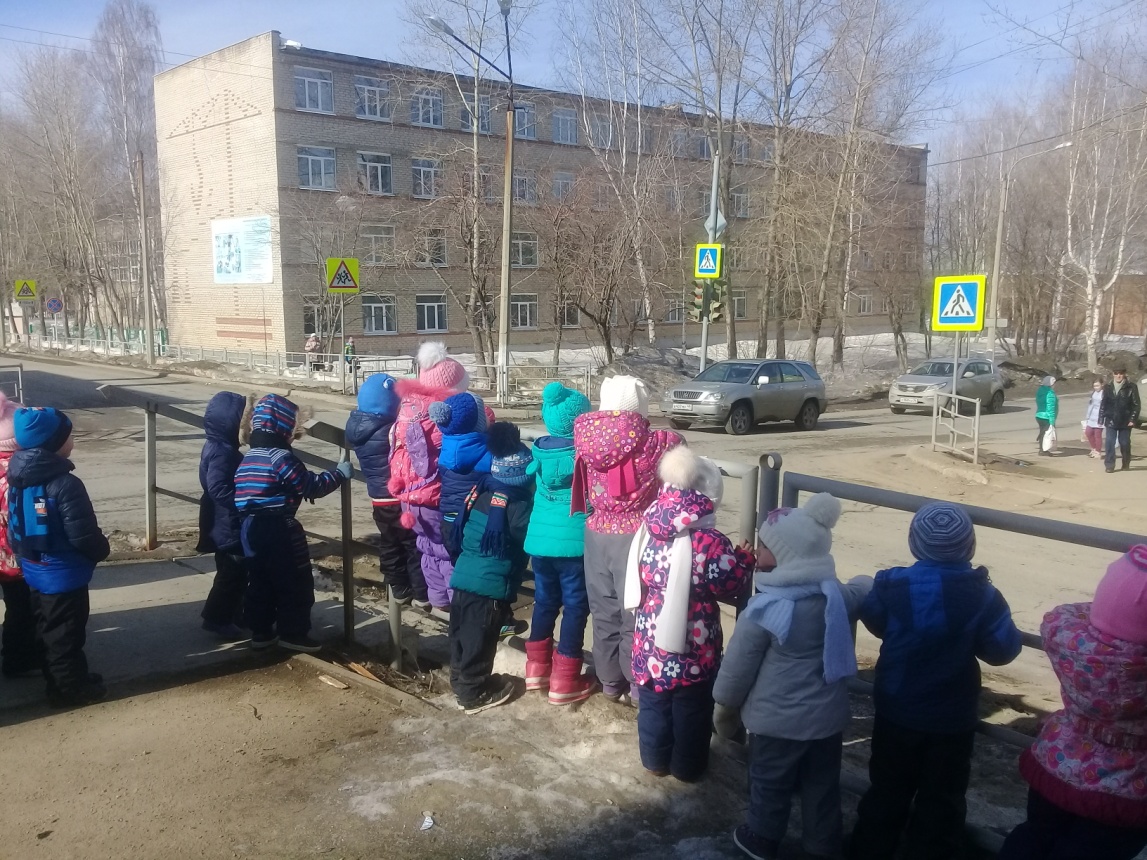 Пропаганда по дорожной безопасности – раздача листовок.
Наблюдение за пешеходами на перекрестке.
Сюжетно – ролевая игра «Автоперевозки»
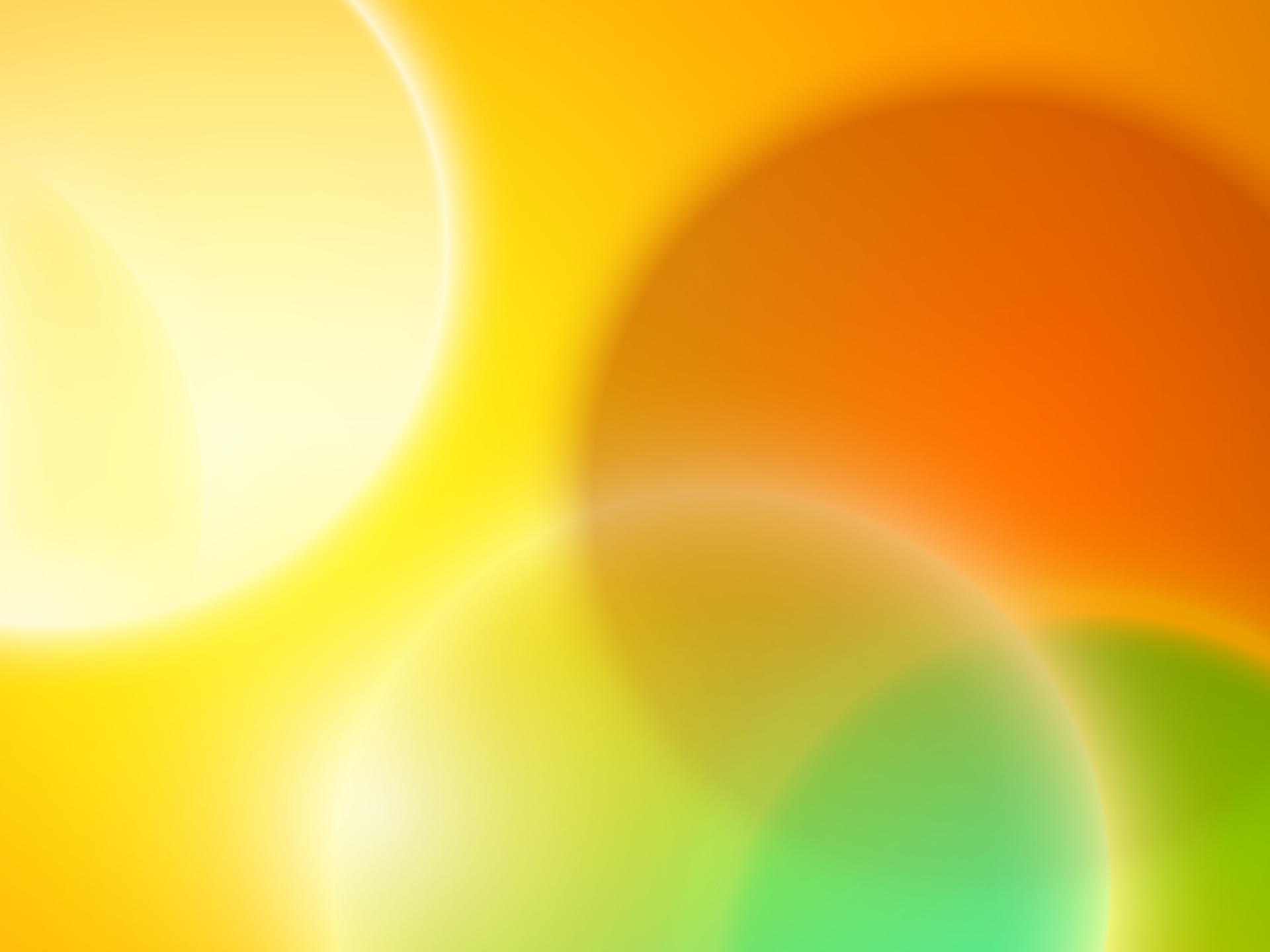 Взаимодействие с родителями
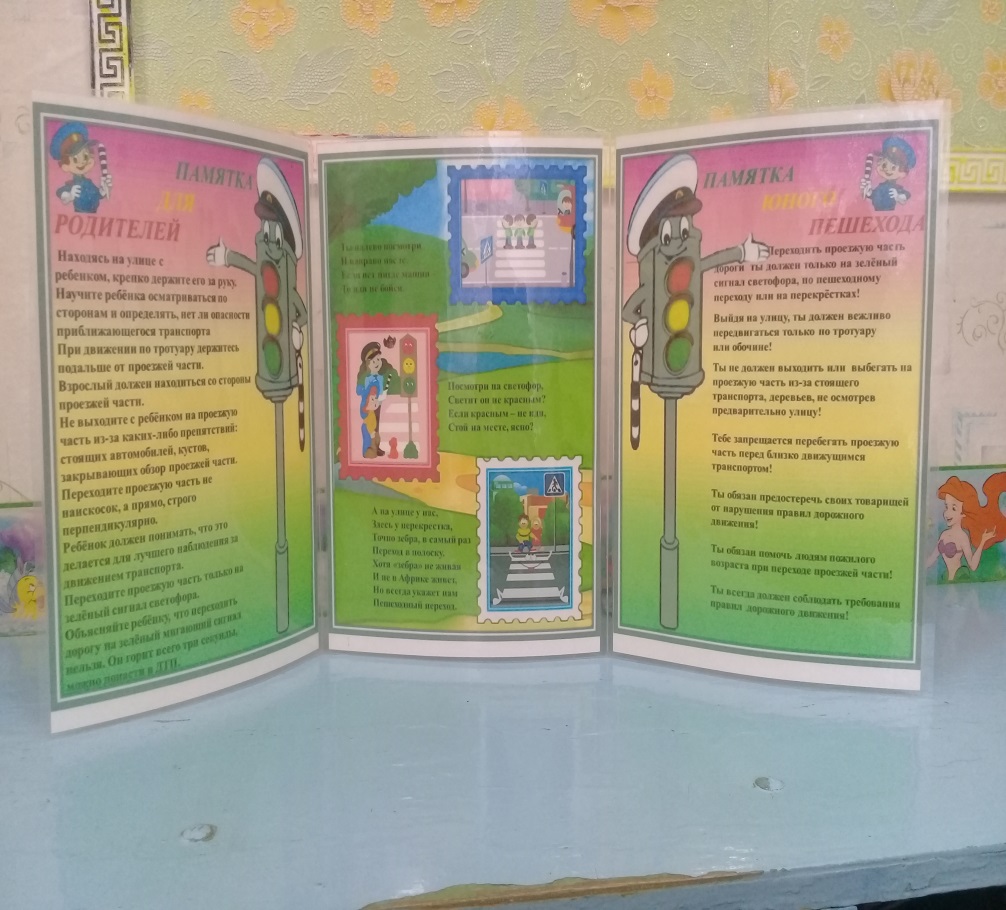 СОБРАНИЯ
ДЕБАТЫ
КРУГЛЫЕ
СТОЛЫ
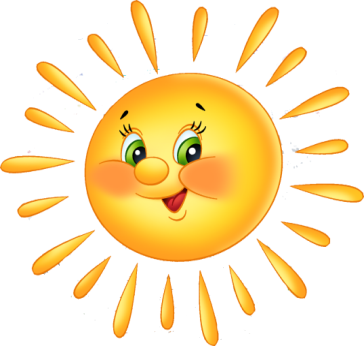 УЧАСТИЕ
В ВОП
ФОРМЫ
ВЗАИМОДЕЙСТВИЯ
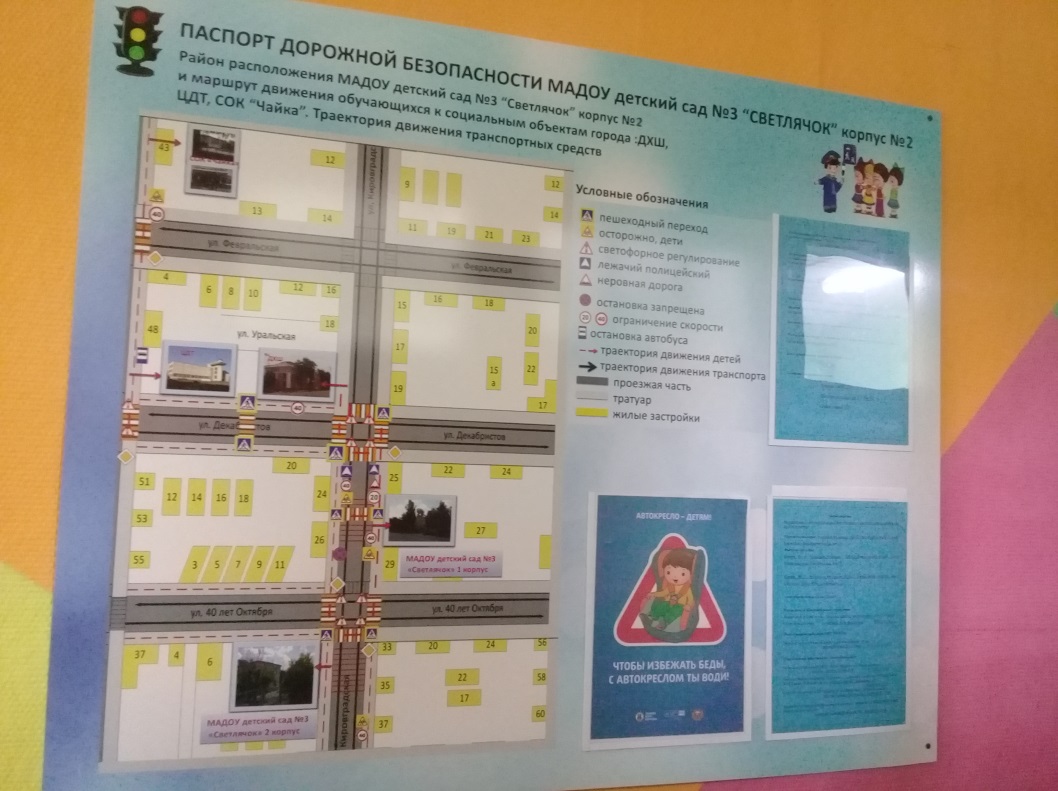 БЕСЕДЫ
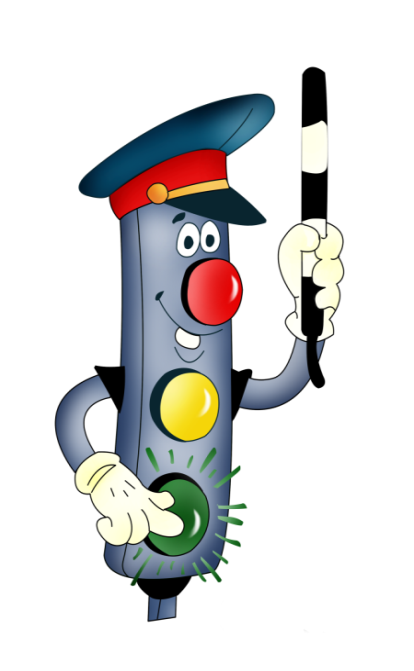 ПРОЕКТЫ
КОНСУЛЬТАЦИИ
УЧАСТИЕ В
ДОСУГАХ
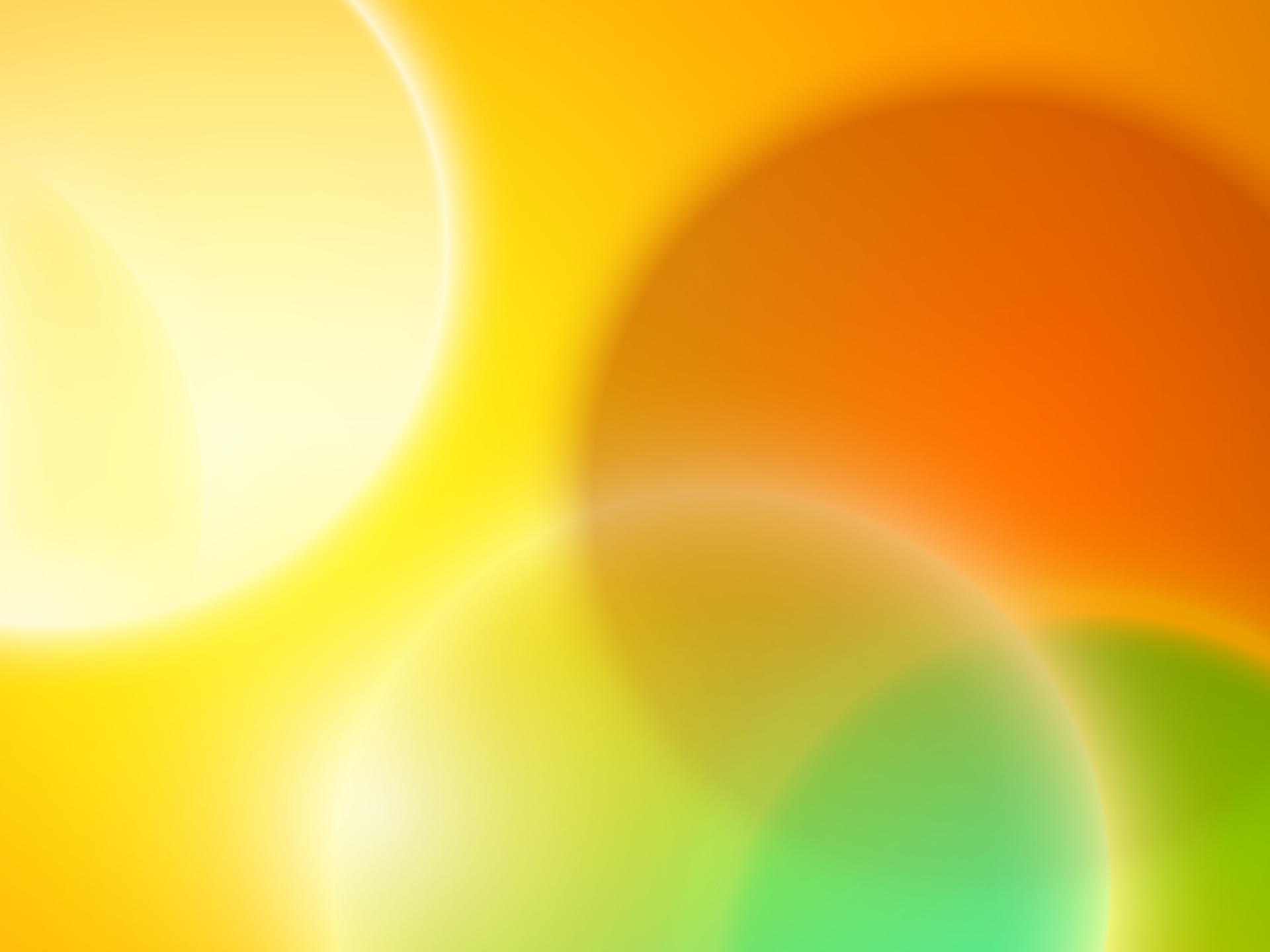 Работа с педагогами
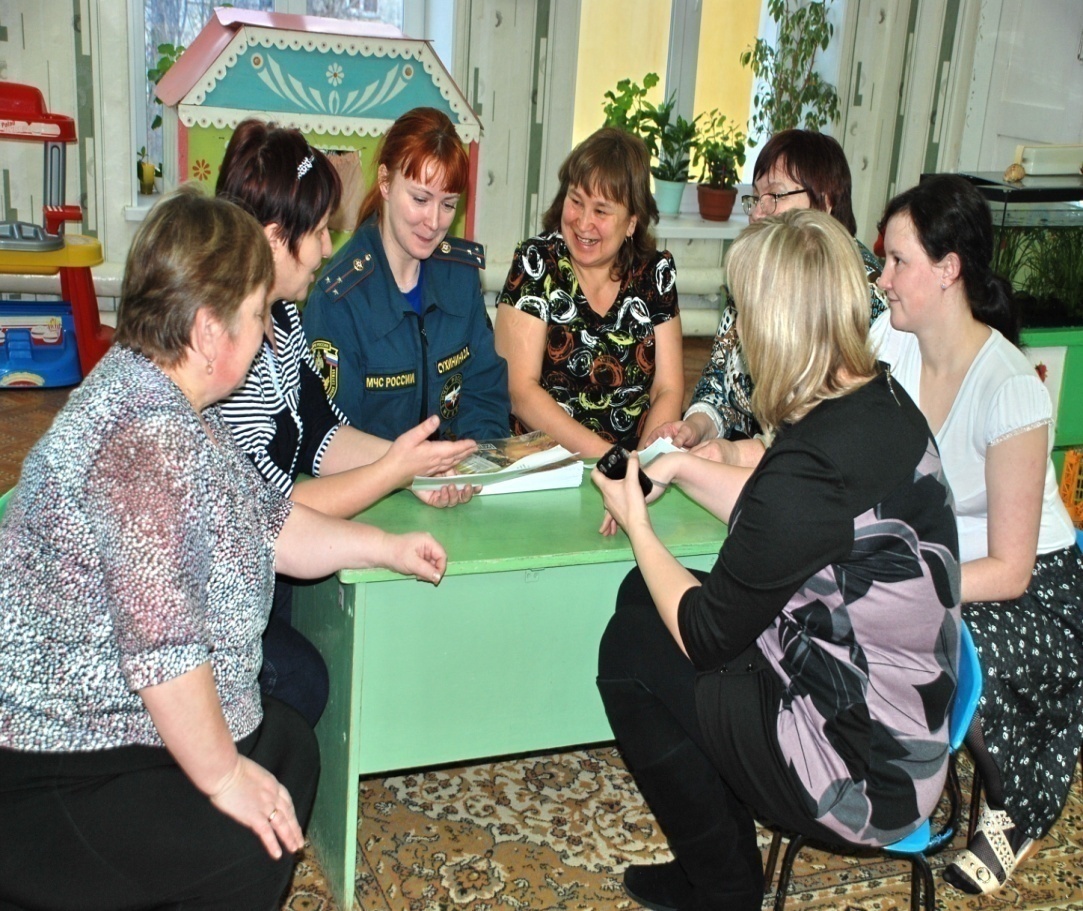 МАСТЕР-КЛАСС
КПК
КРУГЛЫЕ
СТОЛЫ
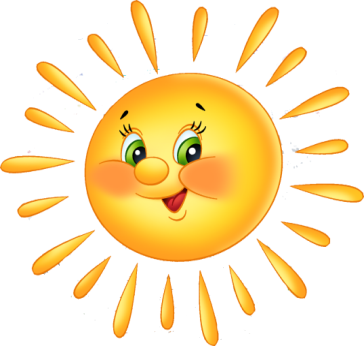 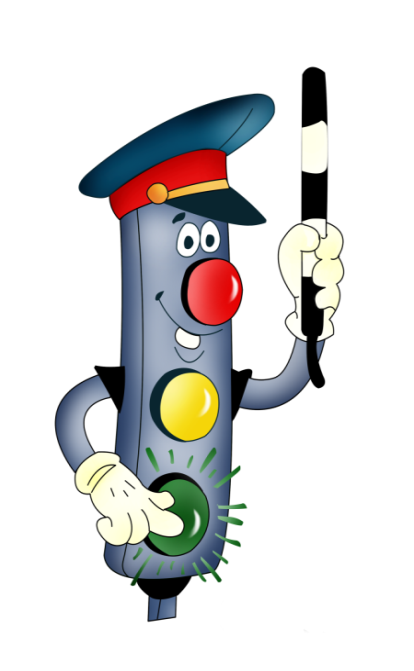 ПЕДАГОГИЧЕСКИЕ
СОВЕТЫ
ФОРМЫ
СОТРУДНИЧЕСТВА
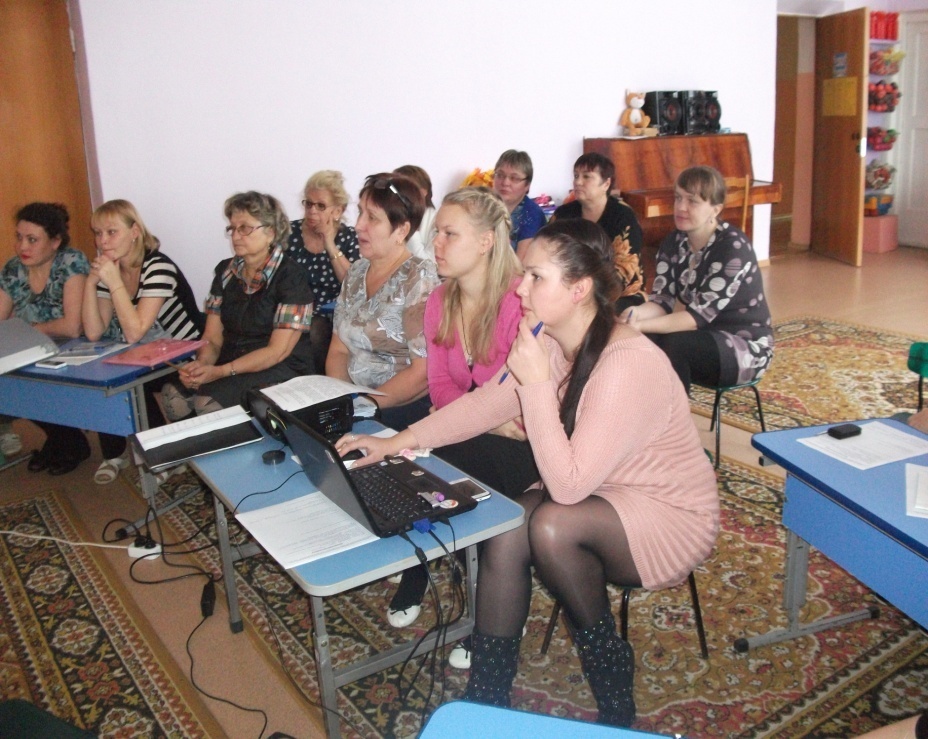 ПРЕЗЕНТЦИИ
ПРОЕКТЫ
КОНСУЛЬТАЦИИ
ДЕЛОВАЫЕ-
ИГРЫ
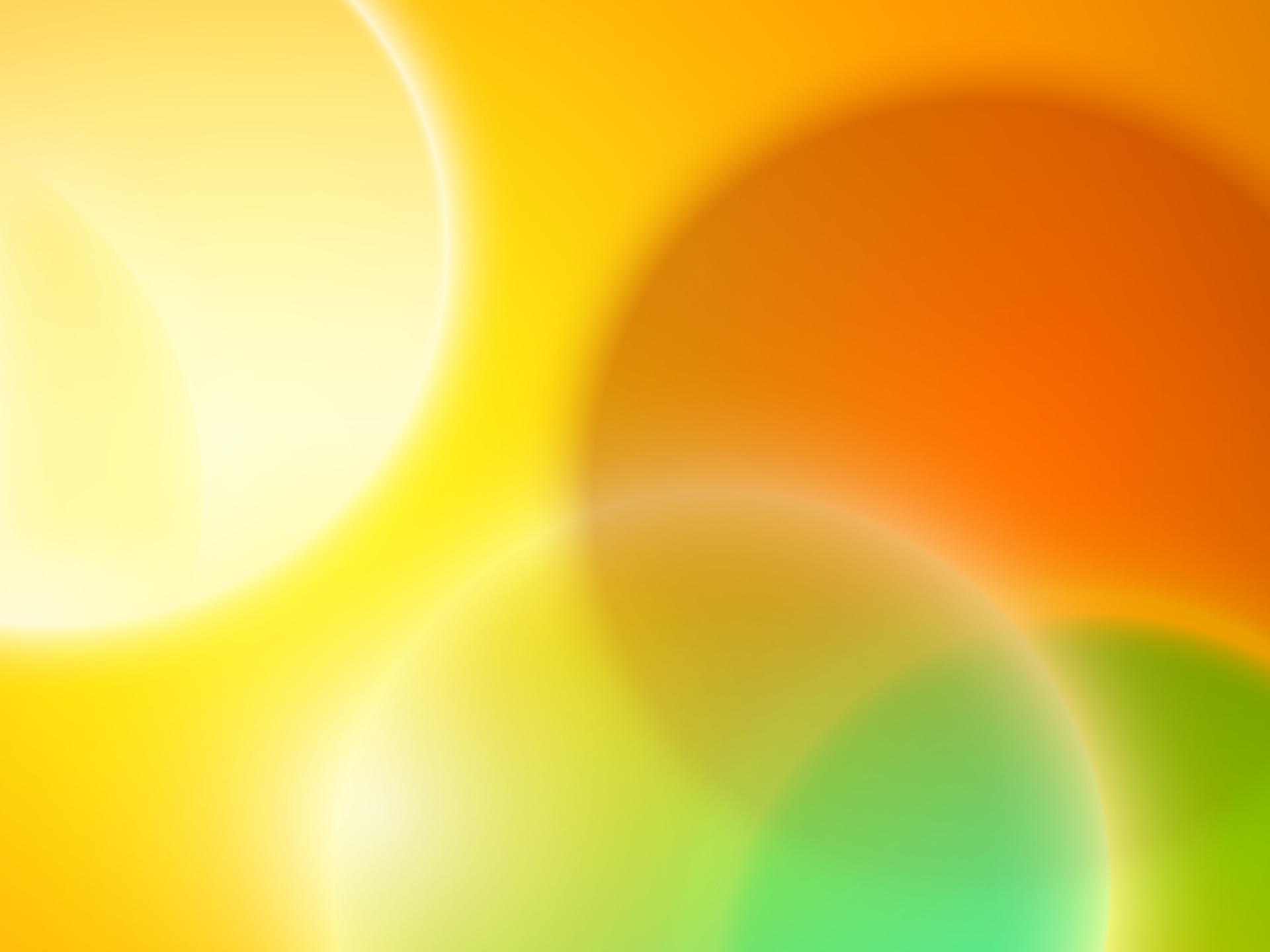 Мониторинг знаний правил  безопасного поведения на проезжей части, в транспорте и во дворе.
 Младшая группа. Дети должны знать:
знать, как работает светофор (называть его сигналы), при каком сигнале можно переходить проезжую часть;
владеть понятиями: водитель, пассажир, пешеход; использовать их в речи;
знать название транспортных средств: легковой автомобиль; машины: грузовая, «скорая помощь», пожарная; трамвай, автобус, поезд;
иметь представление, что такое проезжая часть, тротуар.

Средняя группа. Дети должны знать:
называть все сигналы светофора и рассказывать об их значении6 красный, желтый – «стой», зеленый – «убедись в безопасности и иди»;
узнавать разные виды транспорта; уметь классифицировать их: водный, воздушный, наземный;
называть правила поведения в транспорте, на улице;
знать, где можно переходить проезжую часть.
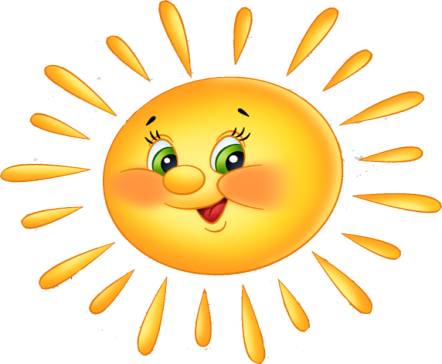 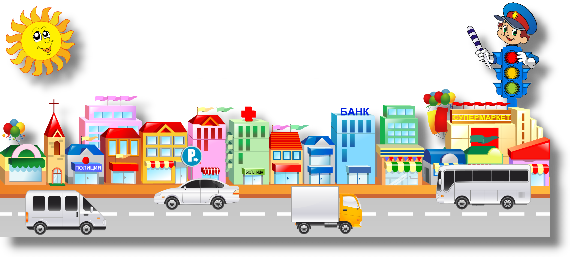 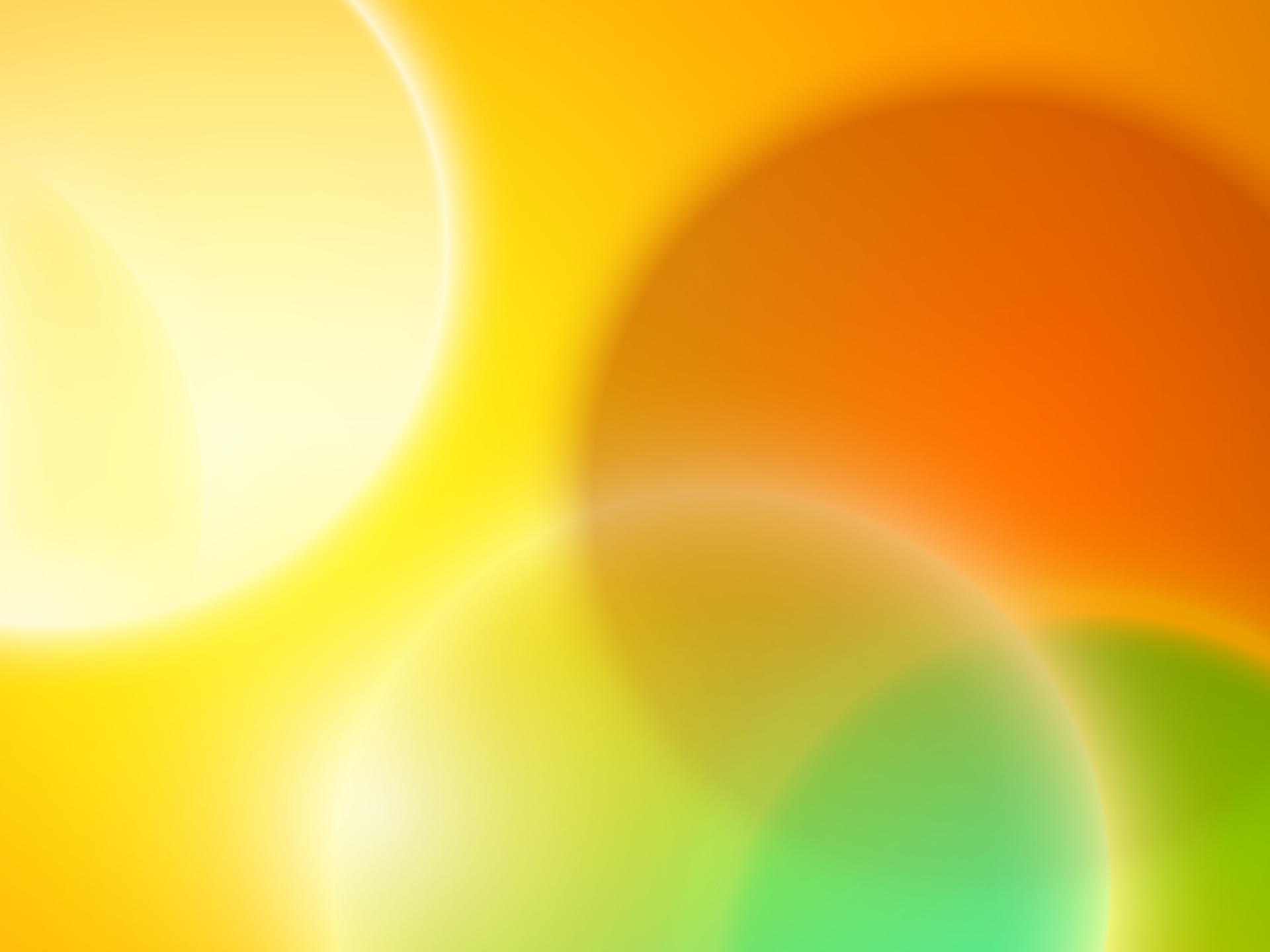 Мониторинг знаний правил  безопасного поведения на проезжей части, в транспорте и во дворе.
 Старшая группа. Дети должны знать:
 знать дорожные знаки: «Пешеходный переход», «Движение пешеходов запрещено», «Дети», «Остановка трамвая», «Остановка автобуса», «Пункт медицинской помощи», «Место стоянки», «Въезд запрещен»;
иметь представление об опасных правилах дорожного движения;
узнавать разные виды транспорта, иметь объяснение их назначение;
называть правила поведения в транспорте, на проезжей части.

Подготовительная группа. Дети должны знать:
уметь решать проблемные ситуации, возникающие на проезжей части и во дворе;
узнавать разные виды транспорта, уметь квалифицировать: пассажирский, строительный, военный;
иметь представления о работе регулировщика и его функциях;
уметь классифицировать дорожные знаки: предупреждающие, 
запревающие, информационно-указательные.
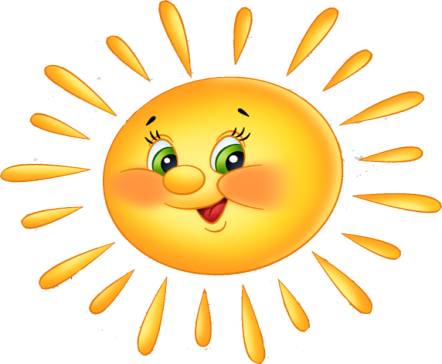 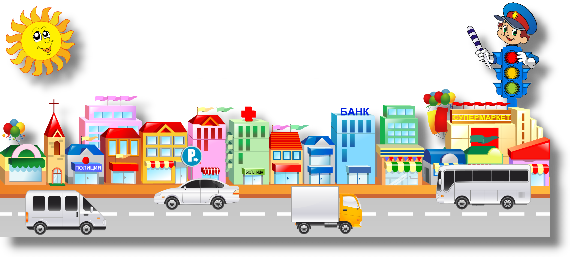 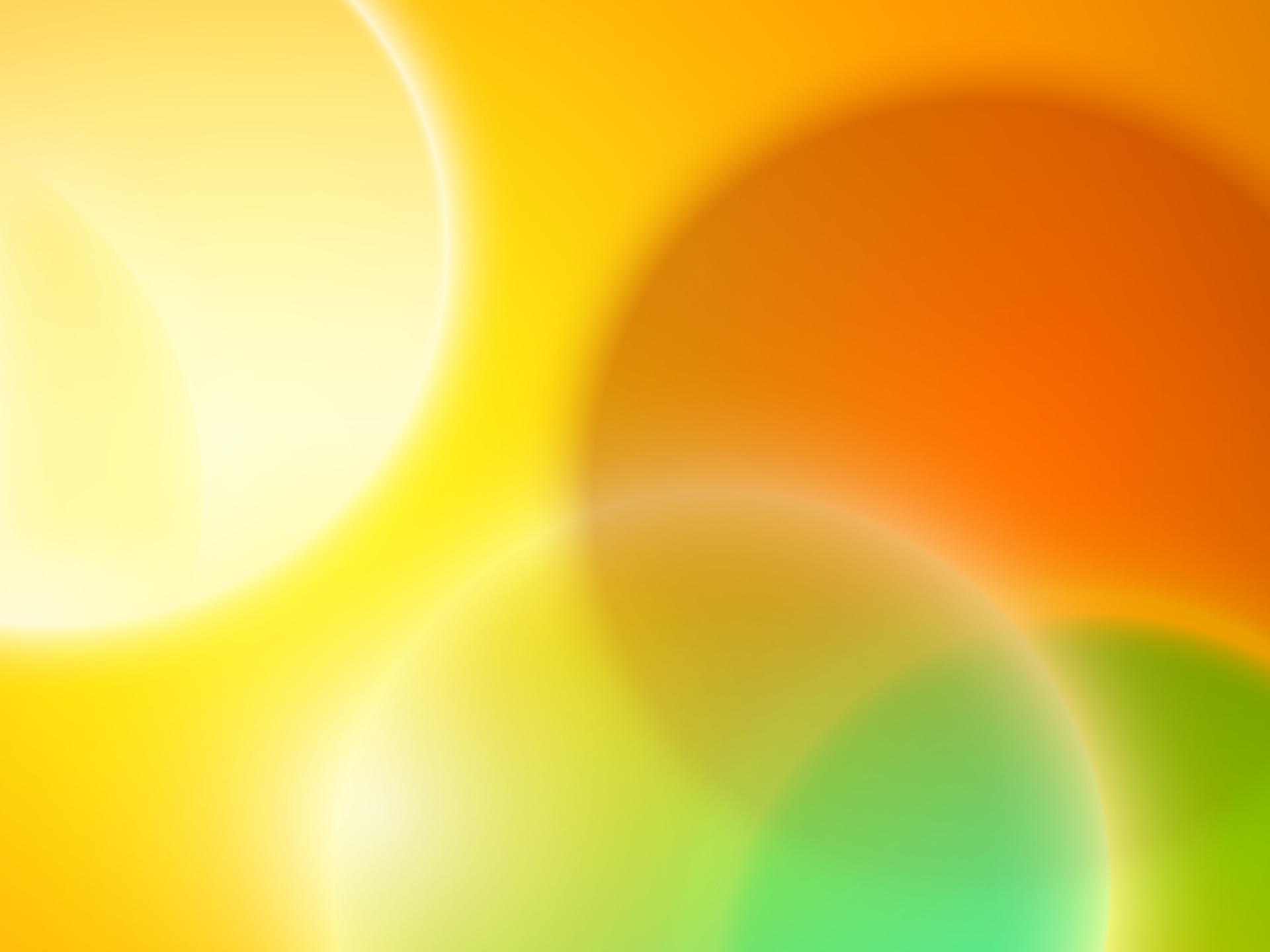 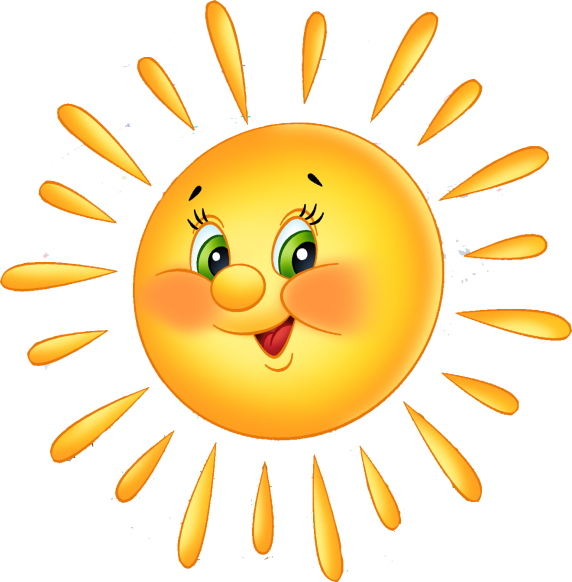 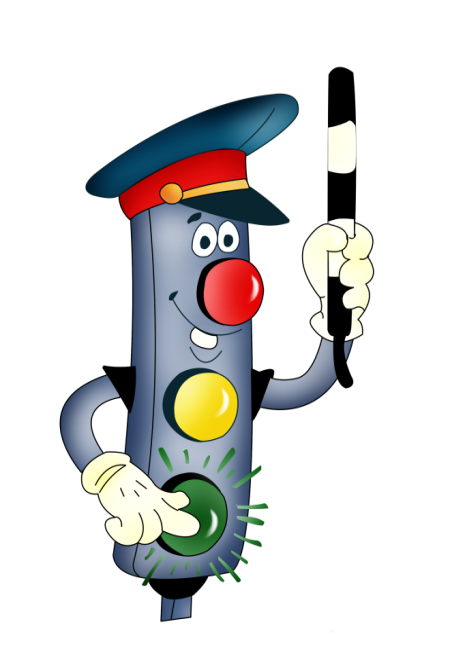 Лучший урок безопасного поведения – это пример окружающих ребёнка взрослых.
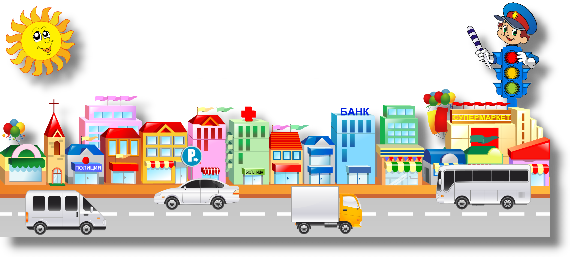